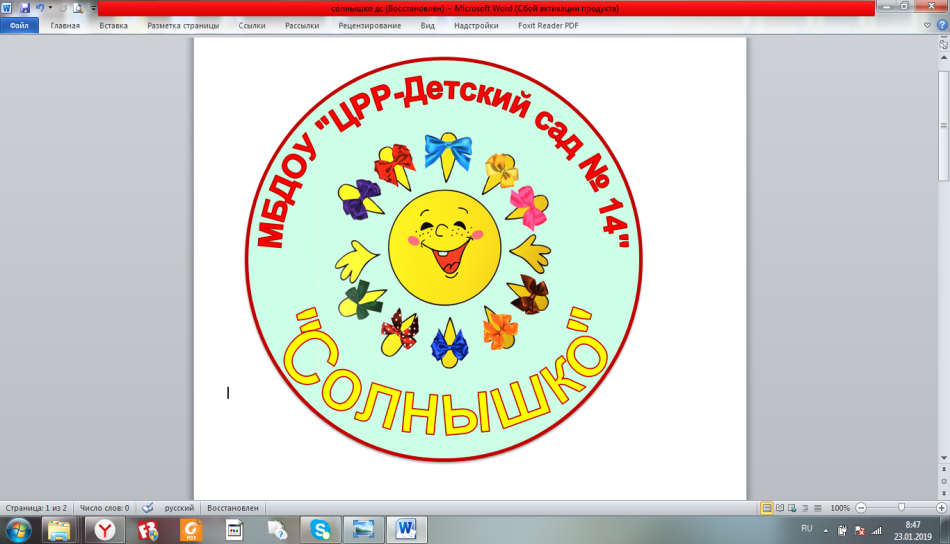 Реализация регионального компонента образовательной программы
МБДОУ «ЦРР – Детский сад № 14», г. Чернушка Пермского края
Ибрагимова Елена Сергеевна, старший воспитатель
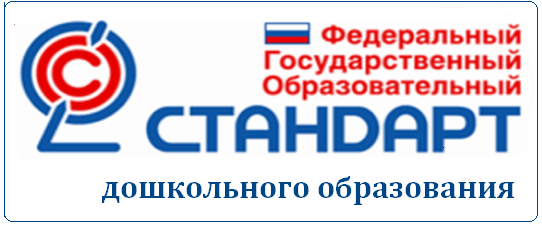 раздел II «Требования к структуре образовательной программы дошкольного образования и ее объему» отмечается, что:
«2.9. Программа состоит из обязательной части и части, формируемой участниками образовательных отношений. Обе части являются взаимодополняющими и необходимыми с точки зрения реализации требований Стандарта.
		В	 части, формируемой участниками образовательных отношений, должны быть представлены выбранные и/или разработанные самостоятельно участниками образовательных отношений Программы, направленные на развитие детей в одной или нескольких образовательных областях, видах деятельности и/или культурных практиках (далее – парциальные образовательные программы), методики, формы организации образовательной работы».
Задачи:
развитие у воспитанников положительного отношения к ознакомлению с родным краем и формирование понимания того, что история региона неразрывно связана с историей России  
формирование общих представлений о своеобразии природы родного края (растительного и животного мира), воспитание гуманного, эмоционально-ценностного и бережного отношения к ней
формирование толерантного отношения к людям разных национальностей (проживающих в регионе) посредством знакомства с их культурой, традициями, обычаями  
расширение представлений детей о народных промыслах региона
 воспитание уважительного отношения к труду и бережного отношения к результатам труда людей.
Концепция модернизации российского образования
роль регионального компонента, позволяющего «обеспечить историческую преемственность поколений, сохранение, распространение и развитие национальной культуры, воспитание патриотов России, граждан, обладающих высокой толерантностью»
Часть, формируемая участниками образовательных отношений
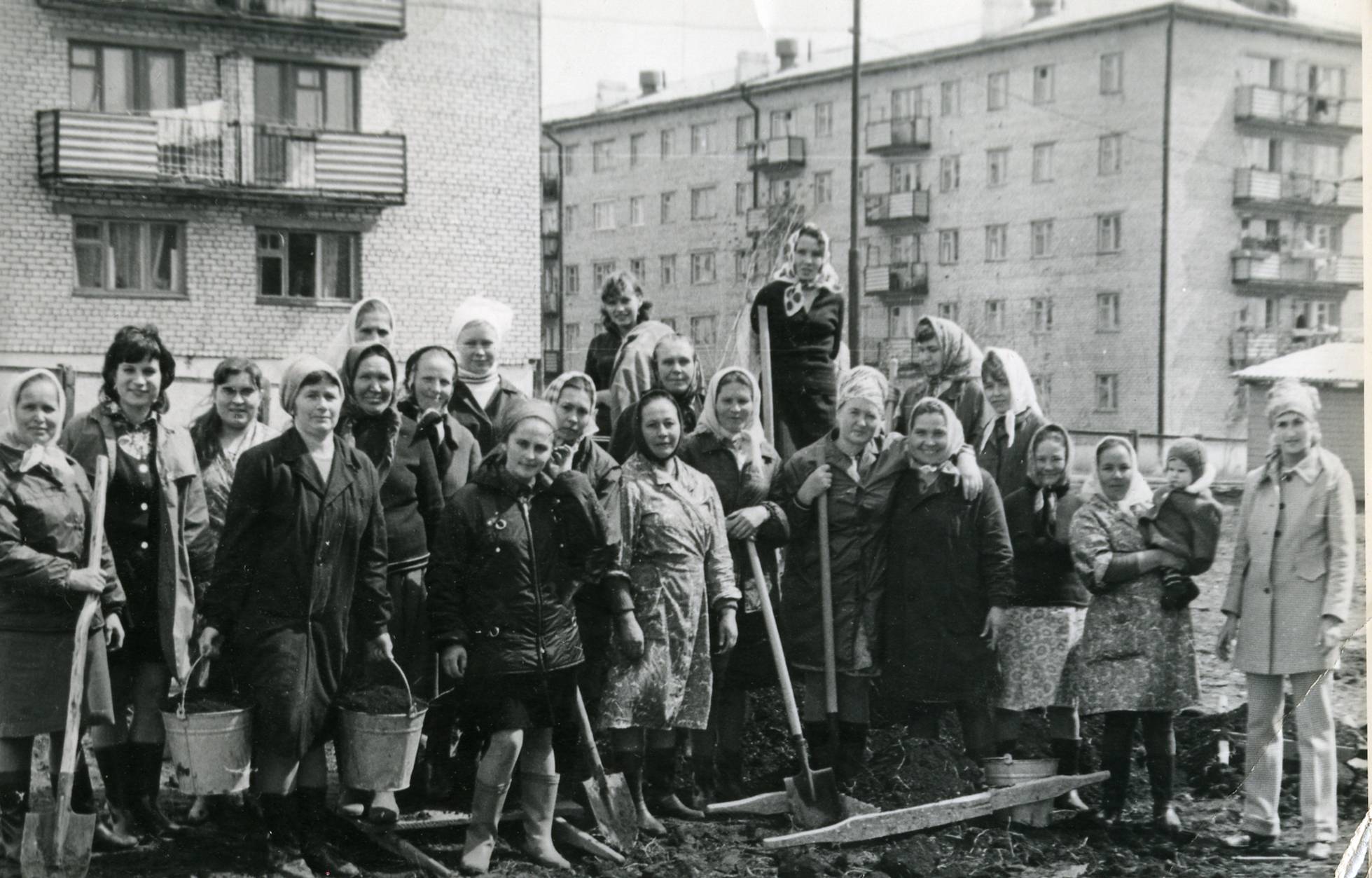 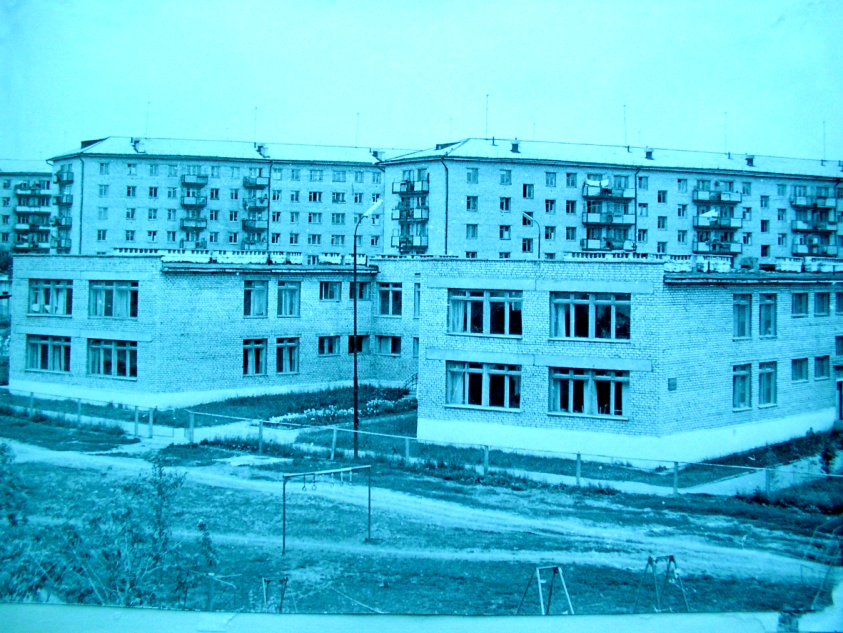 В нашей стране есть герб и флаг
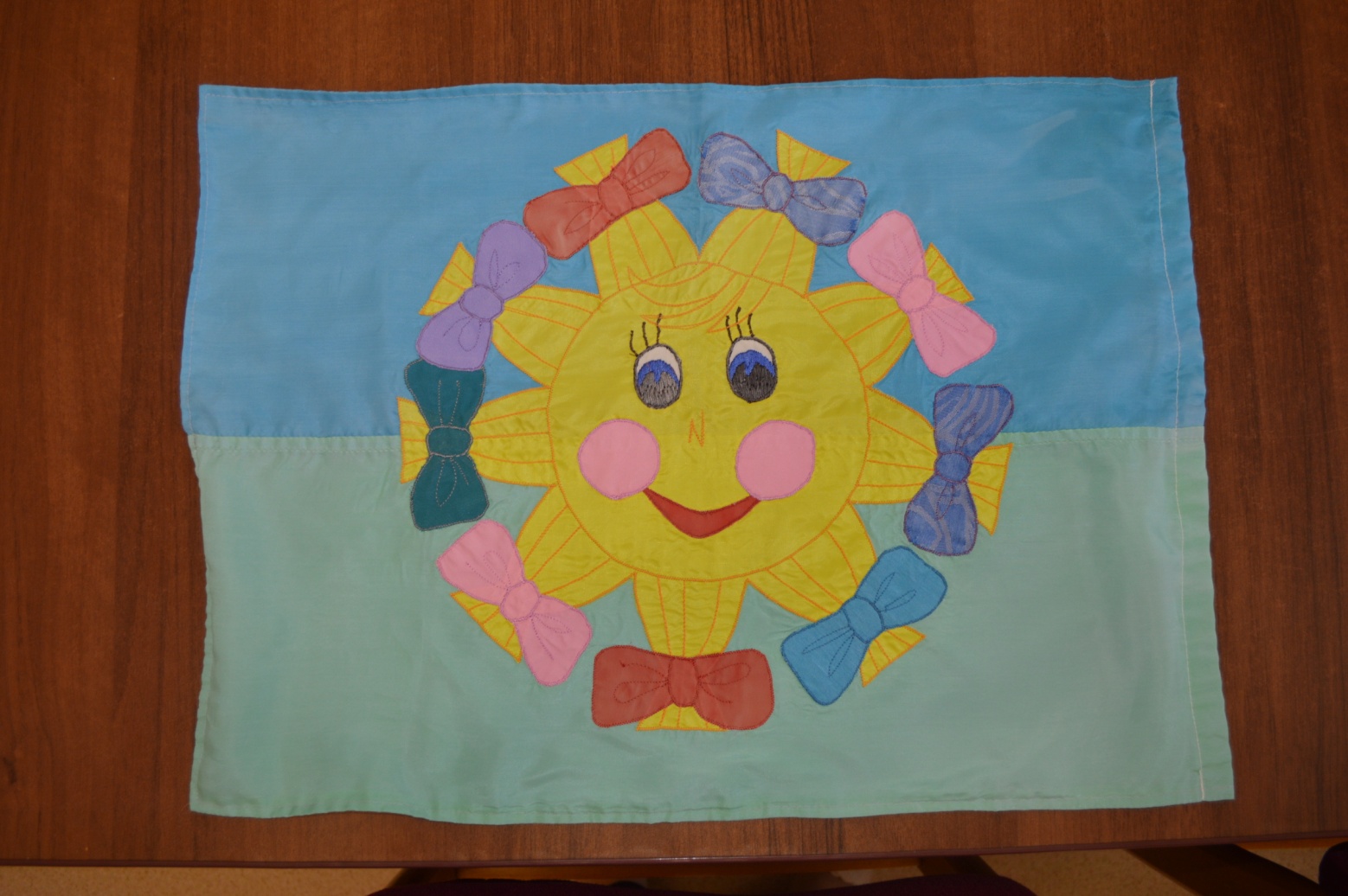 Это наш гимн!

Есть на большой планете детства
Солнечная страна:
Каждое утро с добрым сердцем
Ждет малышей она
Каждое утро спешат на работу
Феи волшебной страны,
Служба такая у педагогов - 
Мир для детей  открыть.
Припев:
Солнечная страна, 
маленькая страна,
Каждый ребенок - солнца лучик,
И  каждый день - весна!
Солнечная страна, 
маленькая страна,
Где воспитатели и дети -
Вместе одна семья!

Ласку и свет  несут  педагоги
И не жалеют сил,
Чтобы здоровым и счастливым
Каждый ребенок был,
Дружно живет 
и лучшим считает
Свой детский сад коллектив,
Солнца  лучи  его согревают
И помогают  в  пути !

Припев.
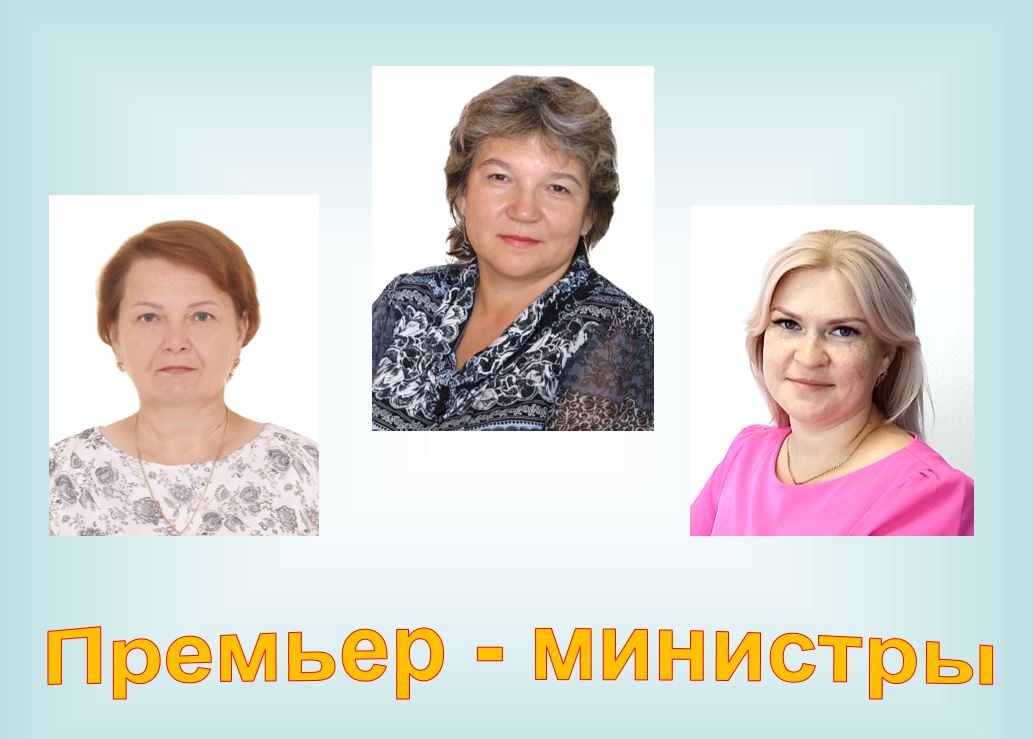 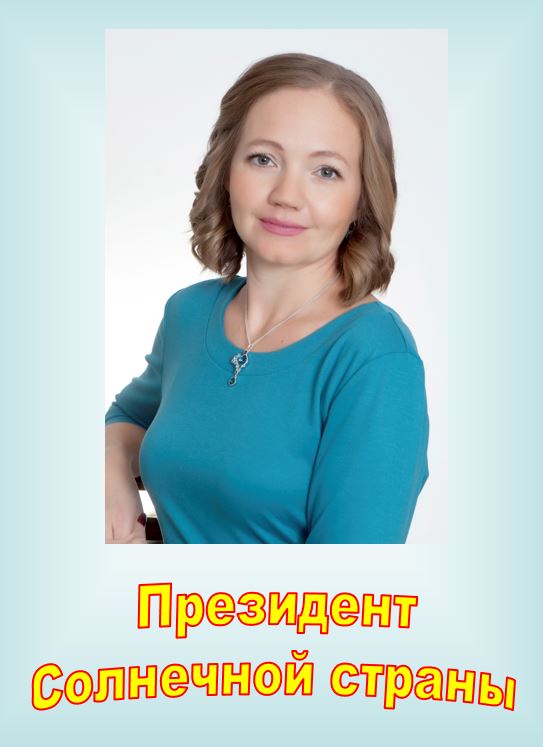 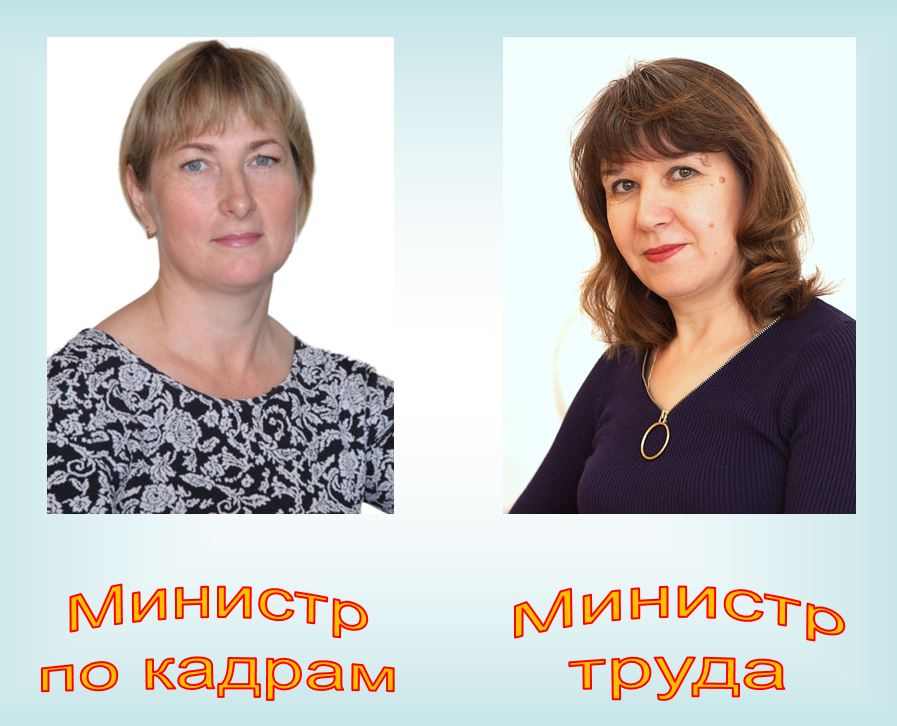 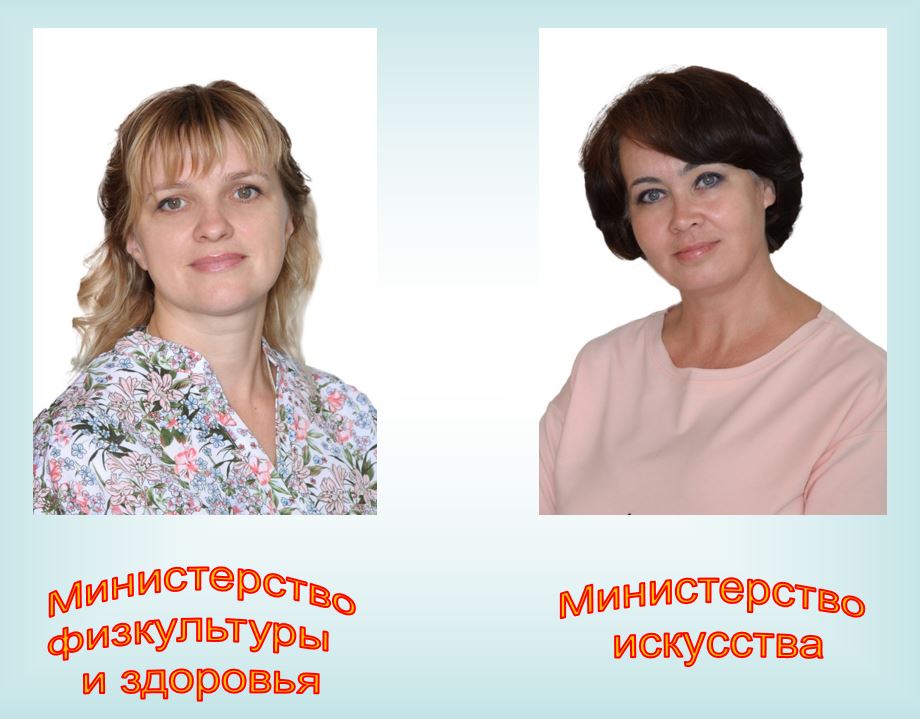 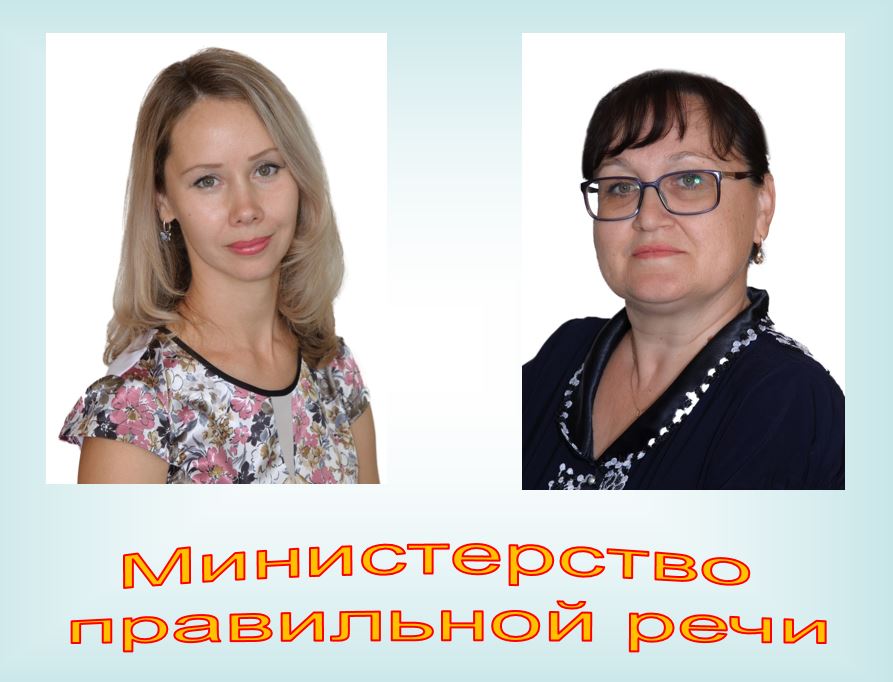 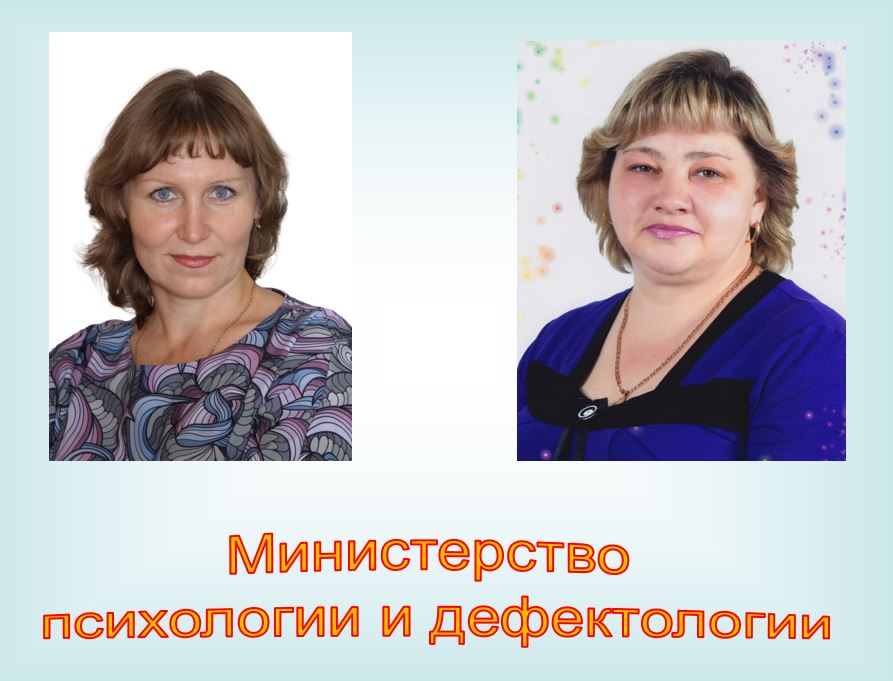 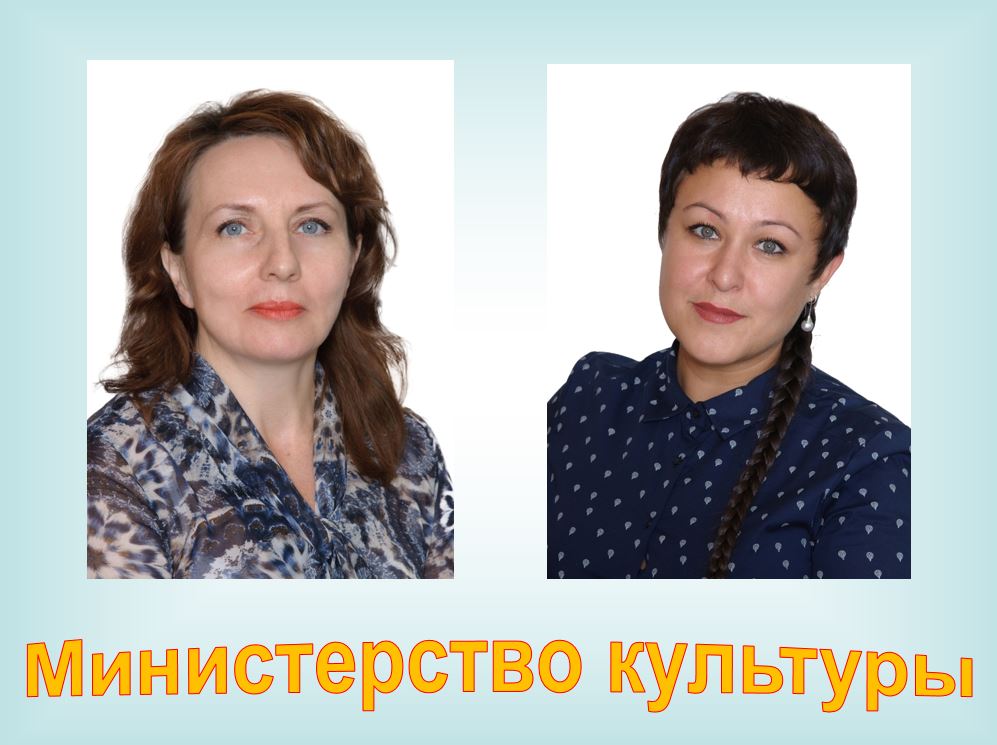 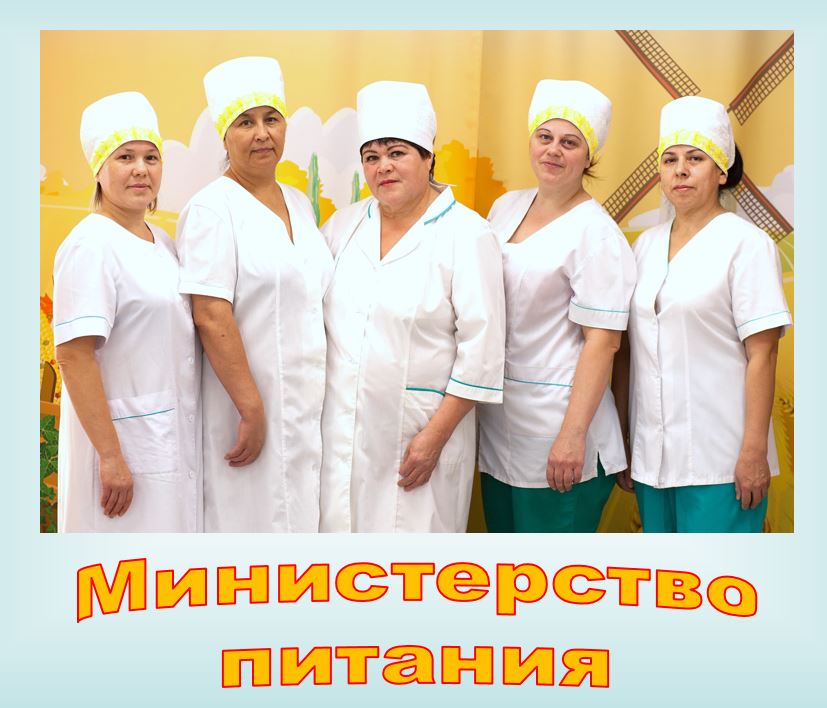 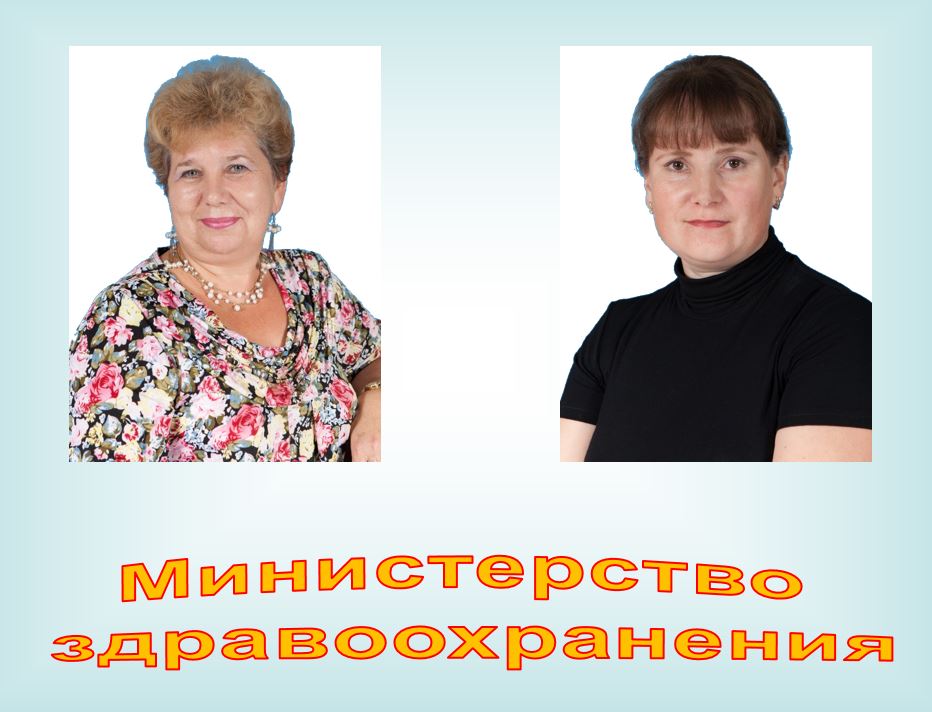 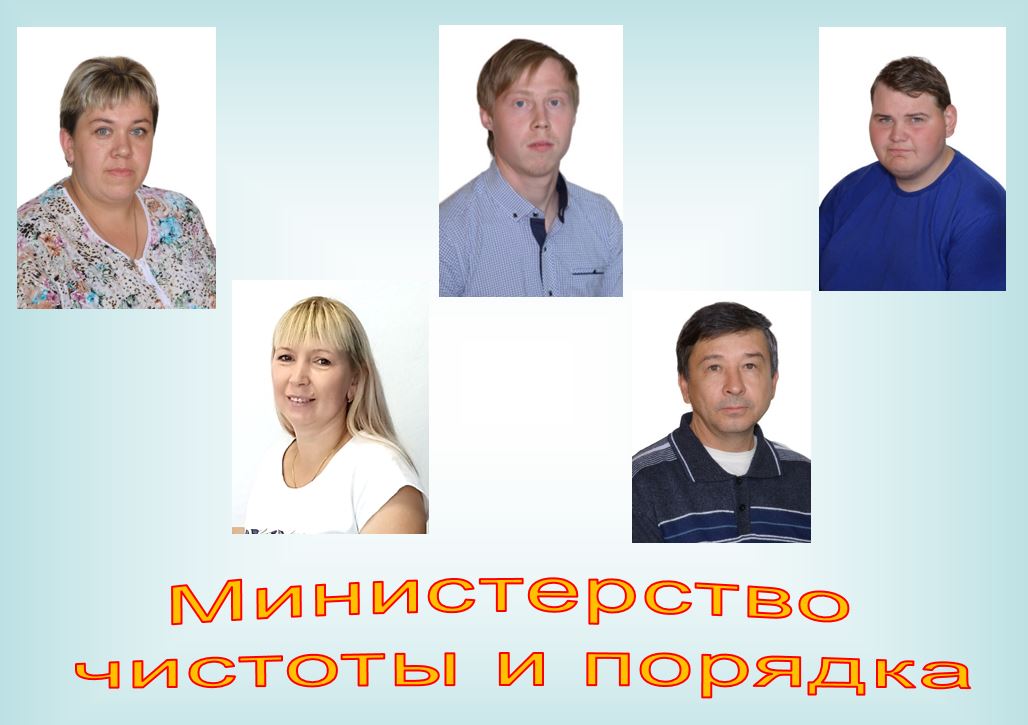 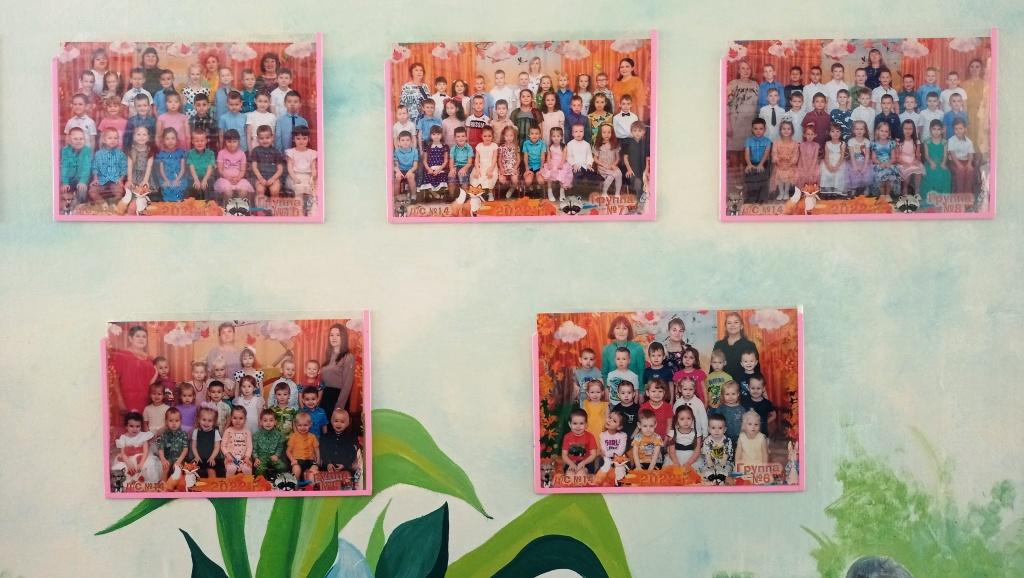 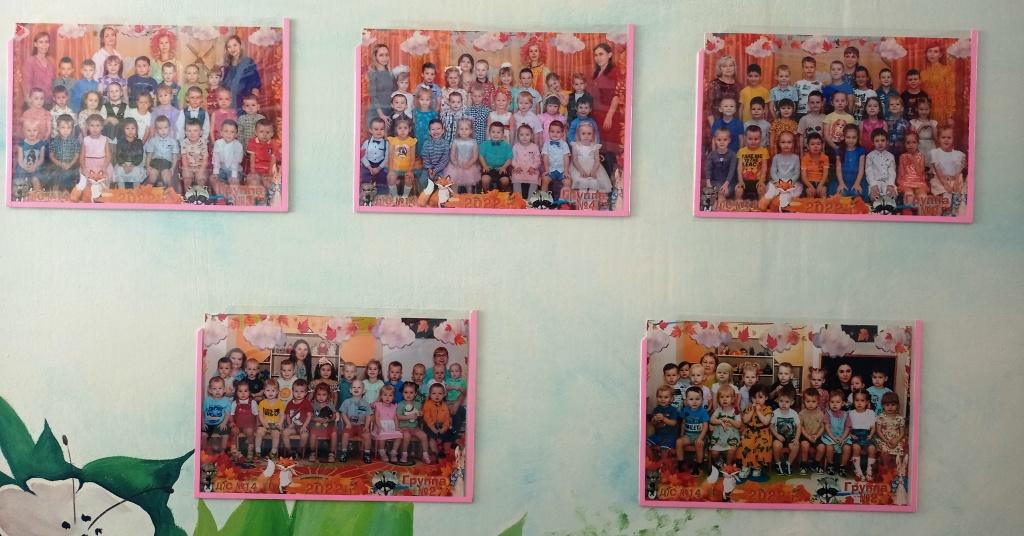 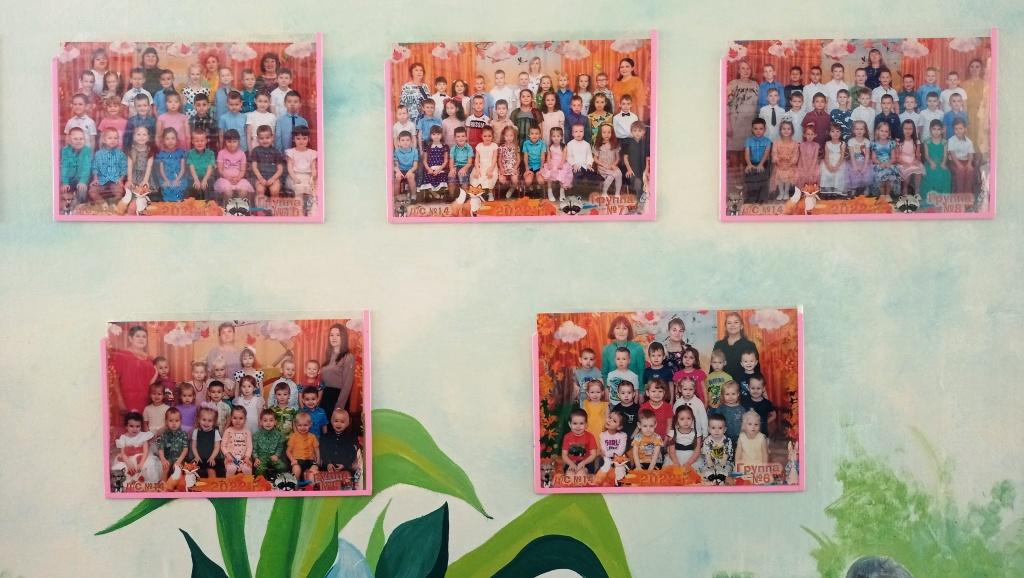 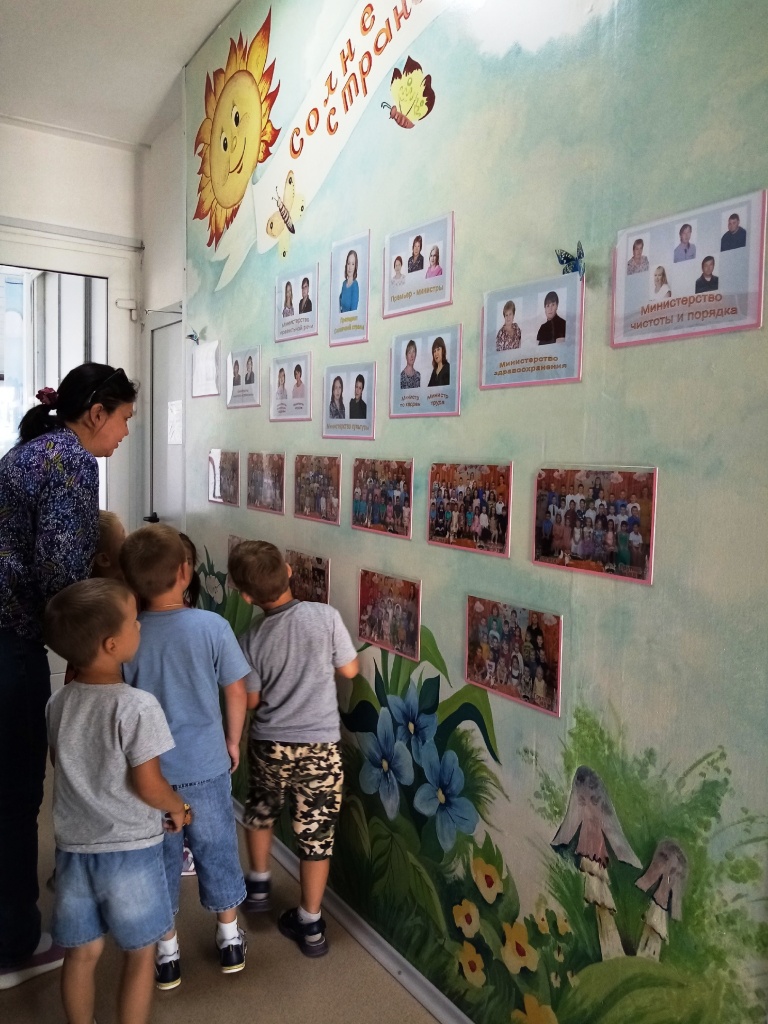 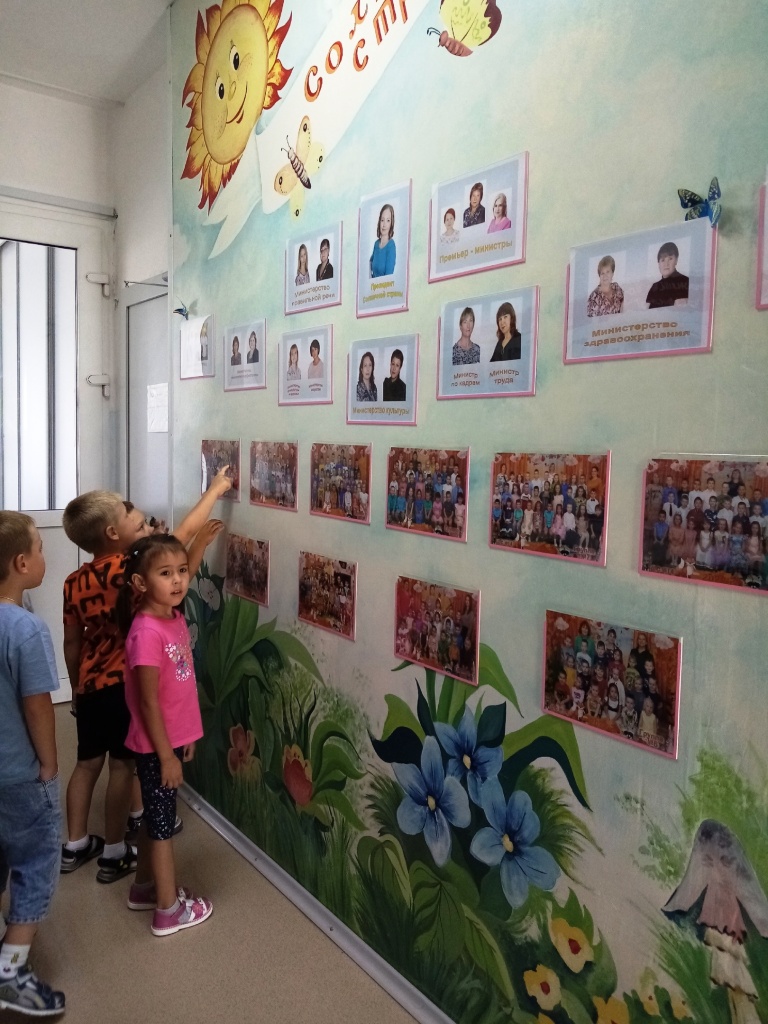 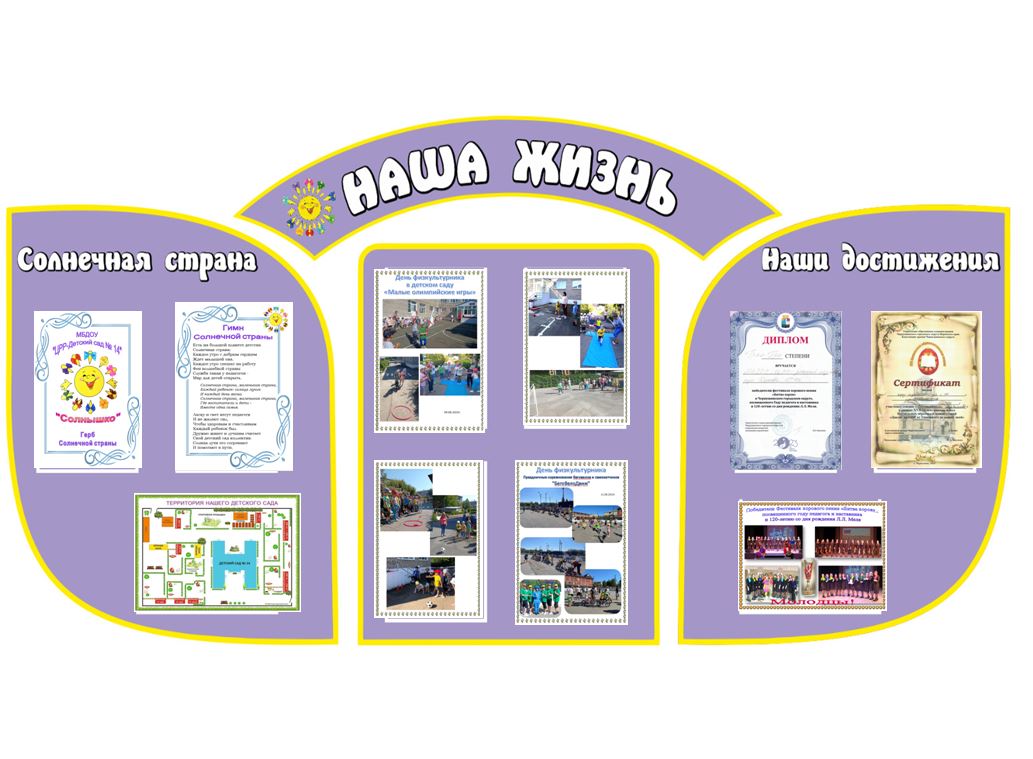 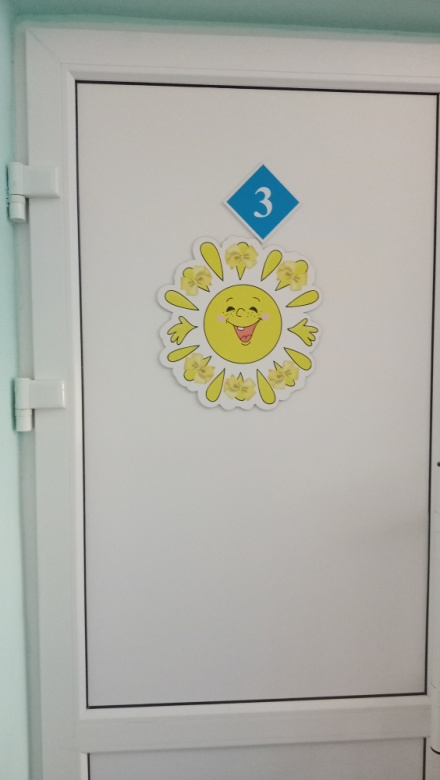 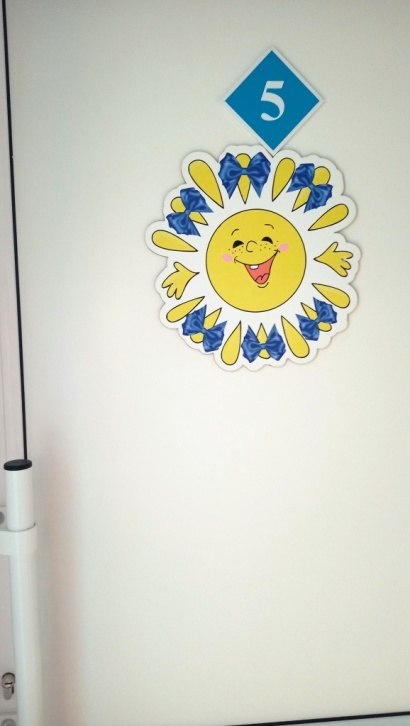 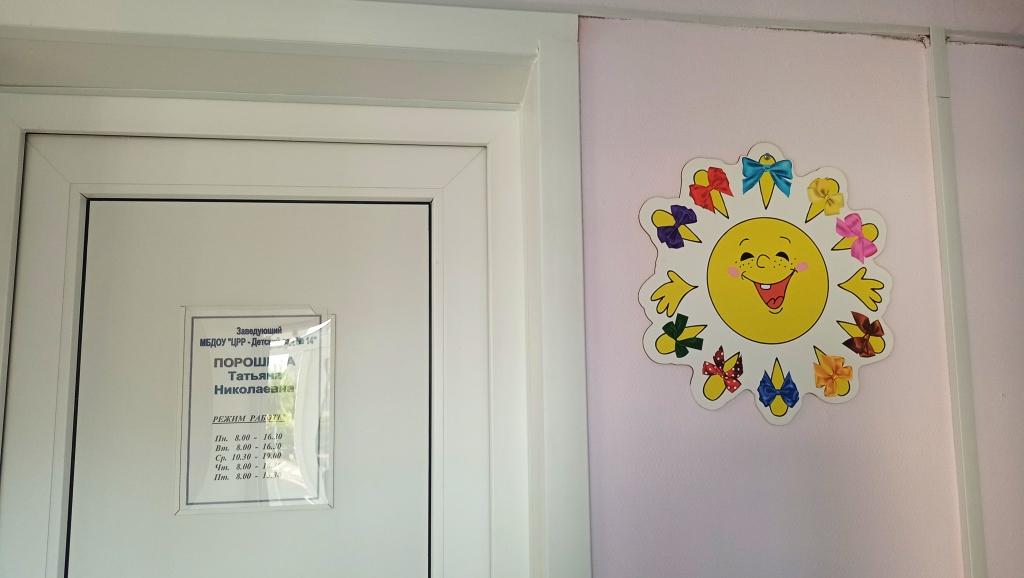 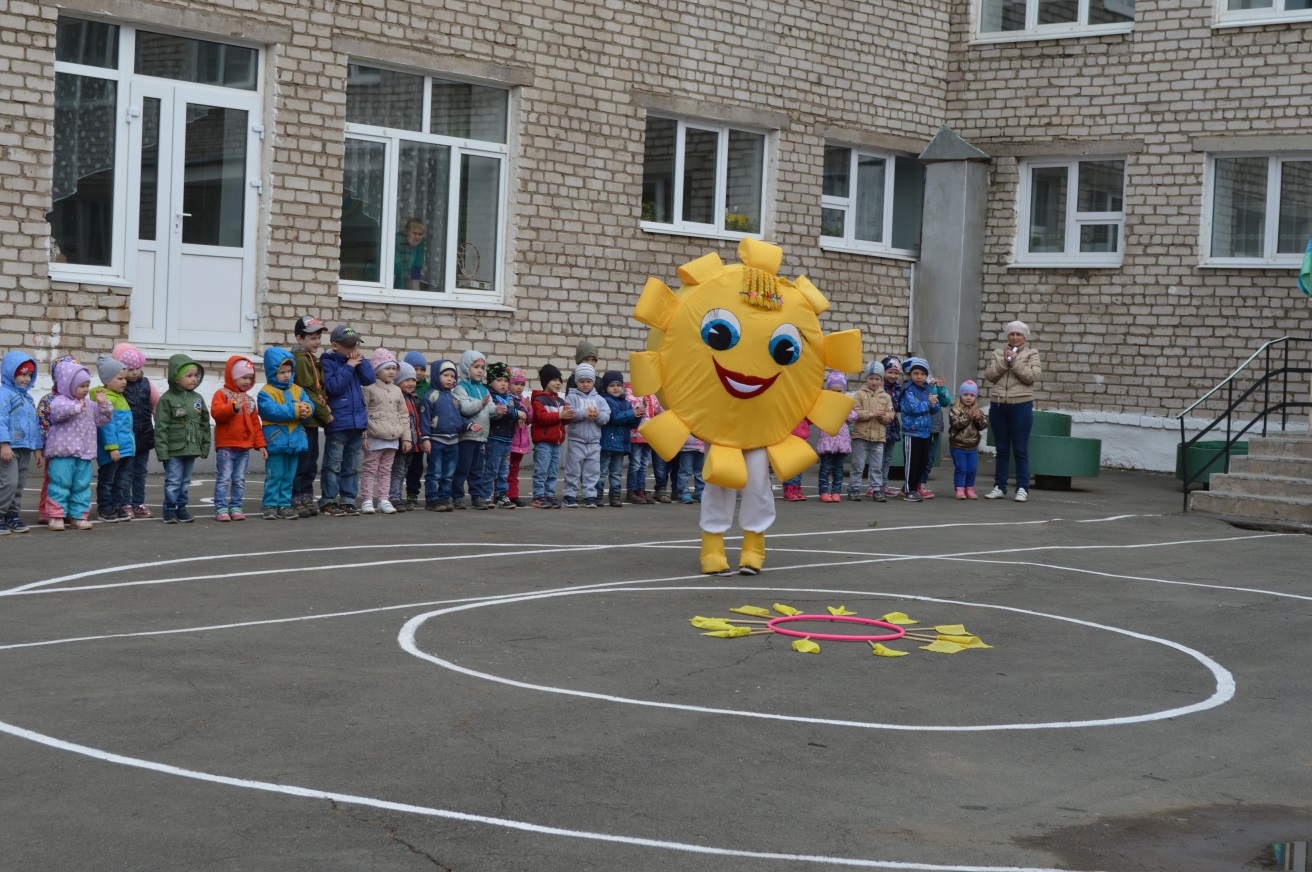 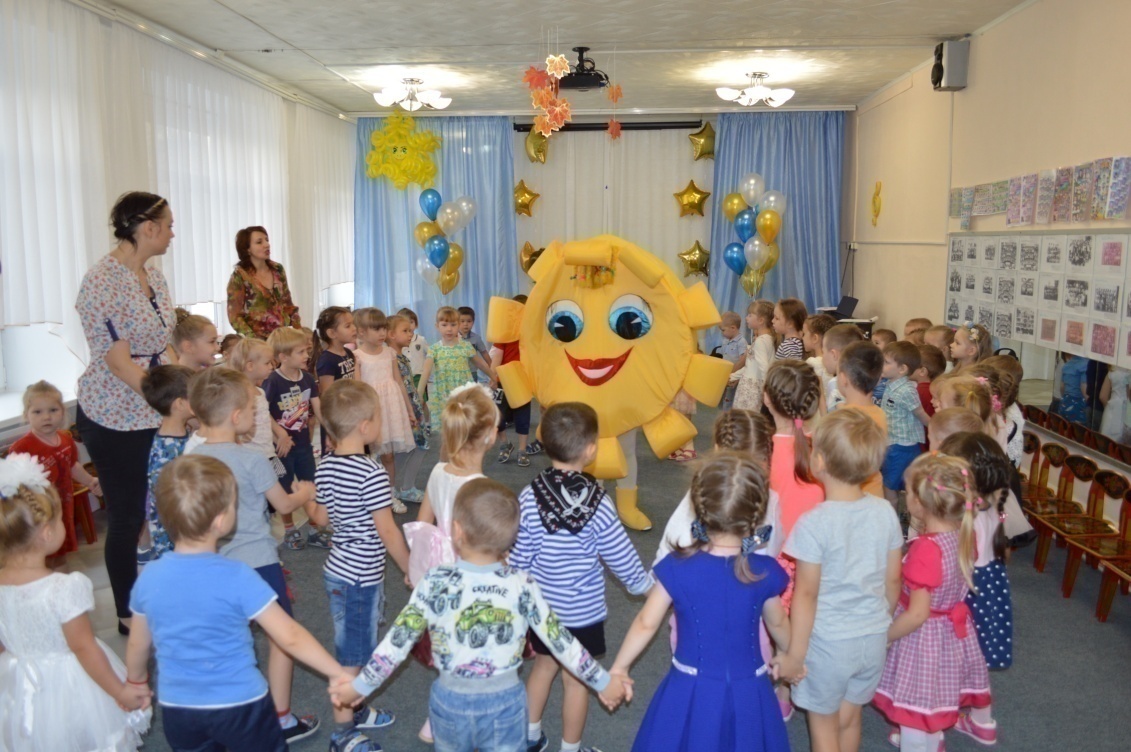 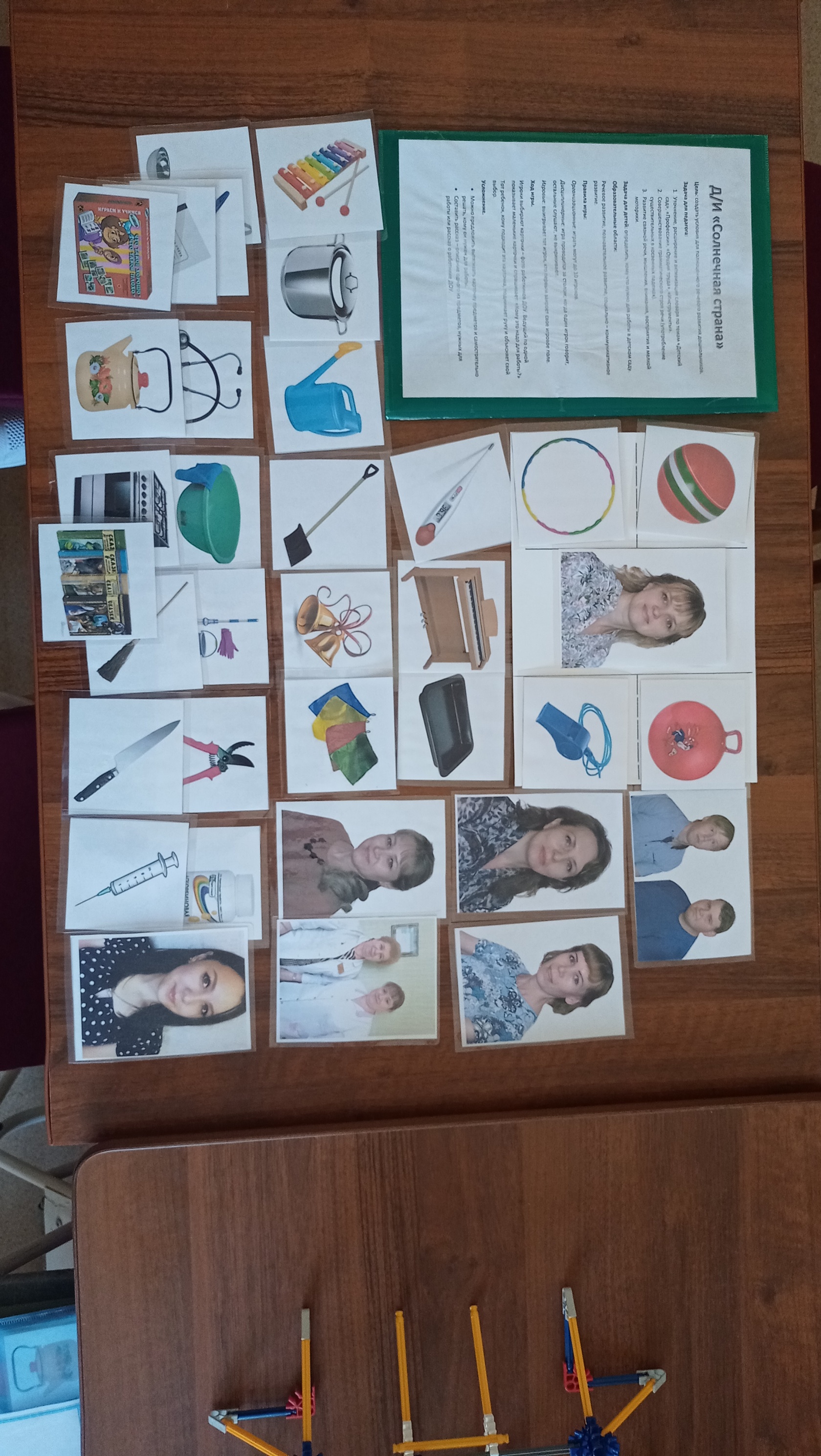 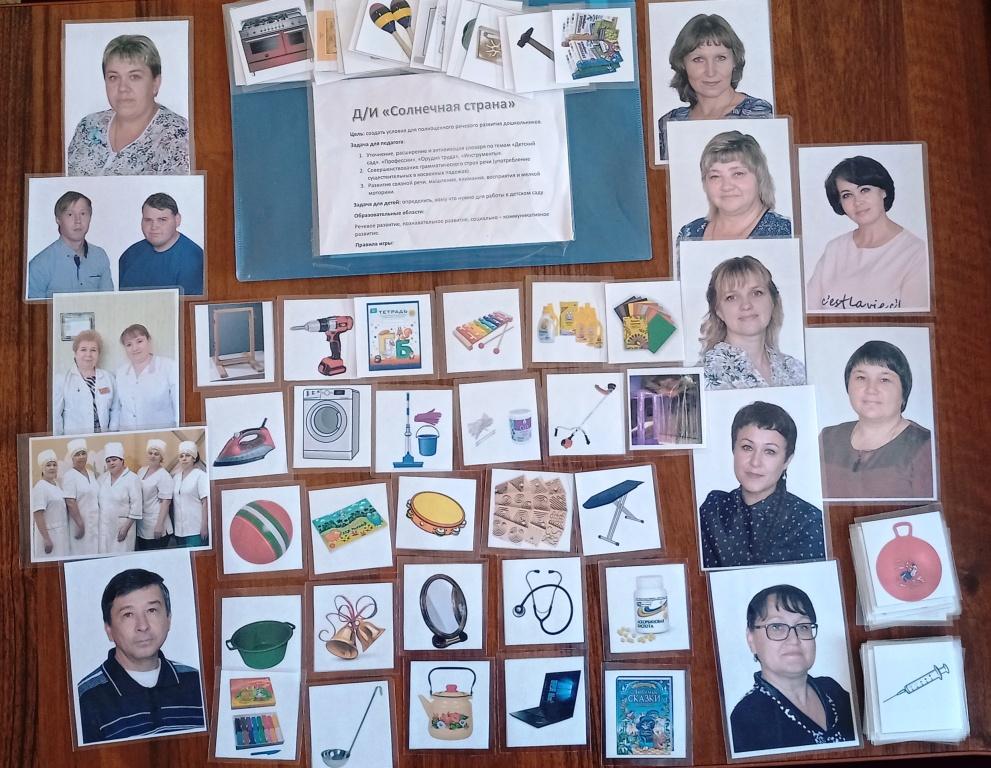 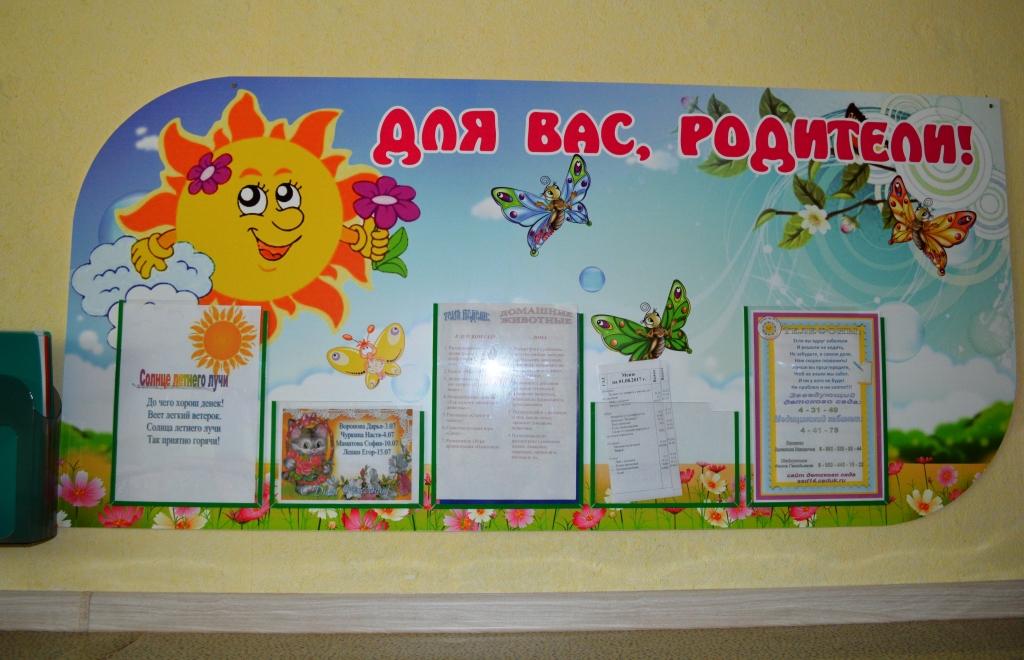 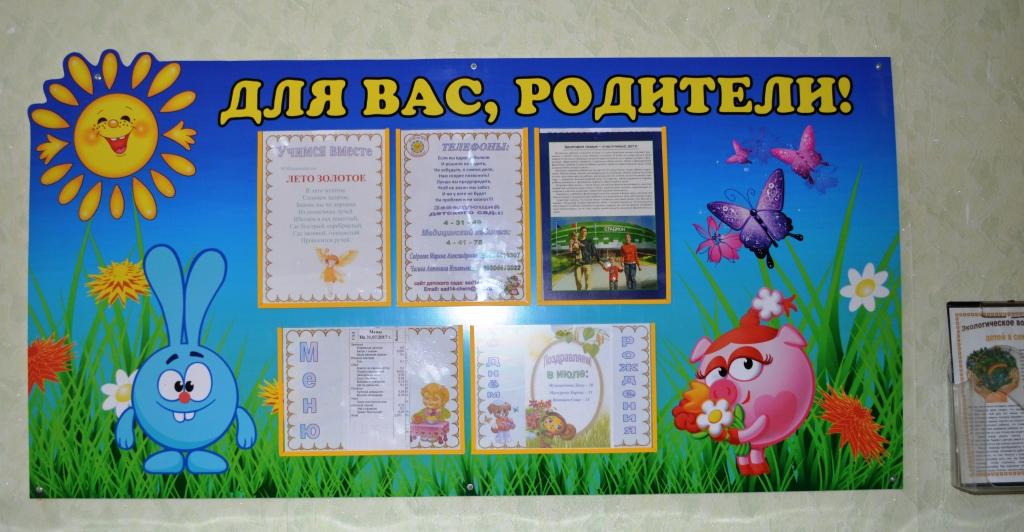 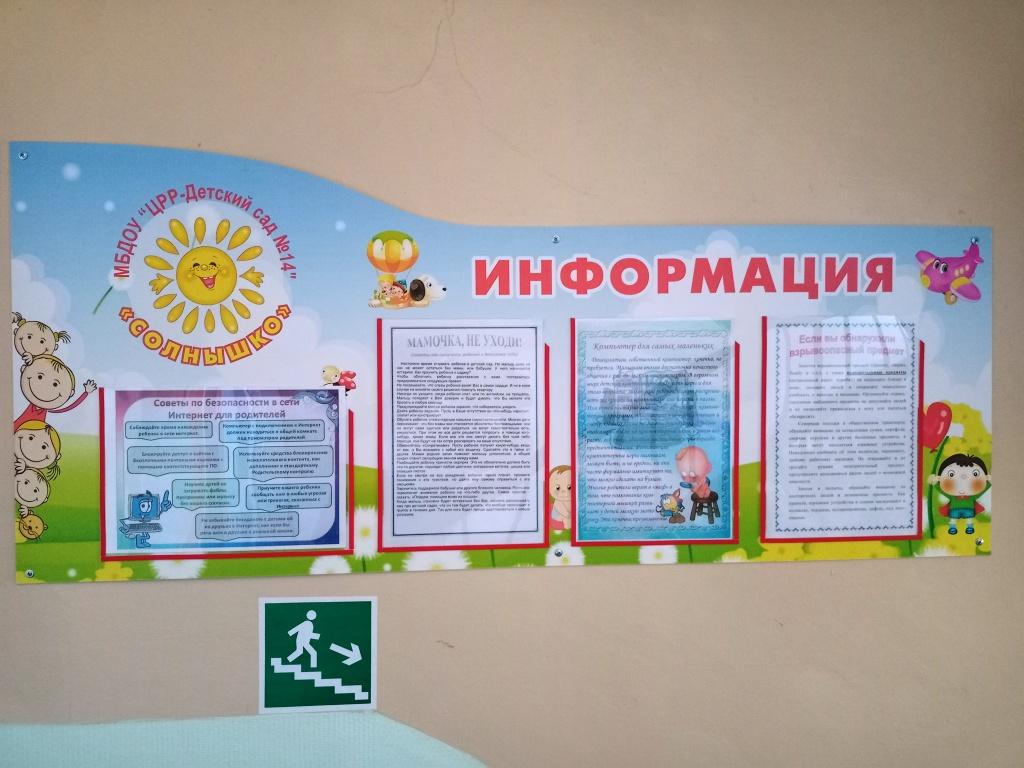 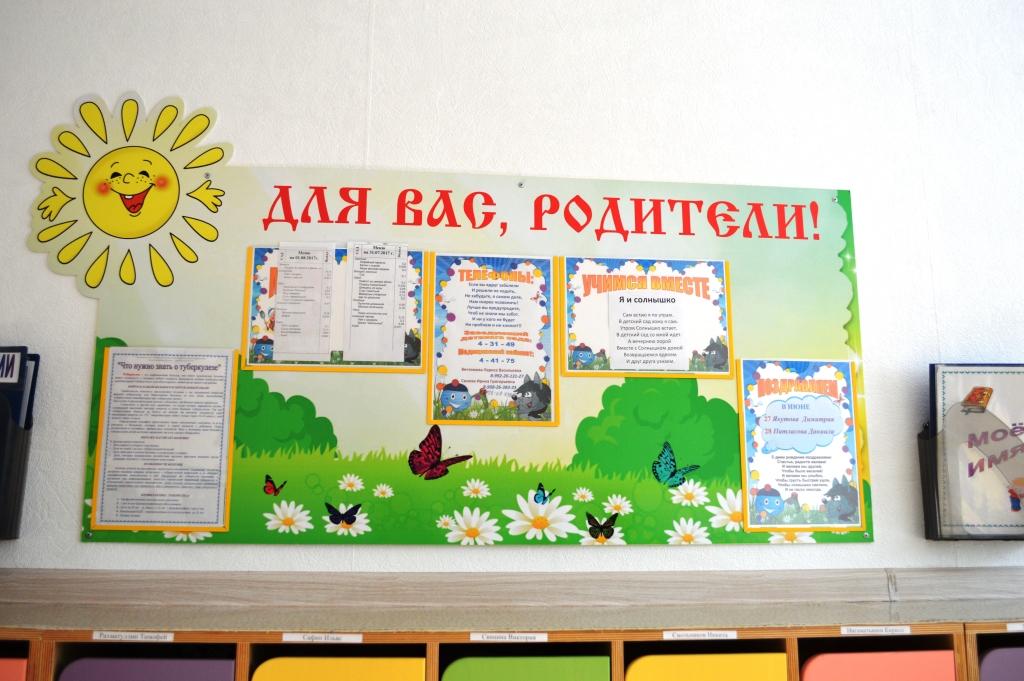 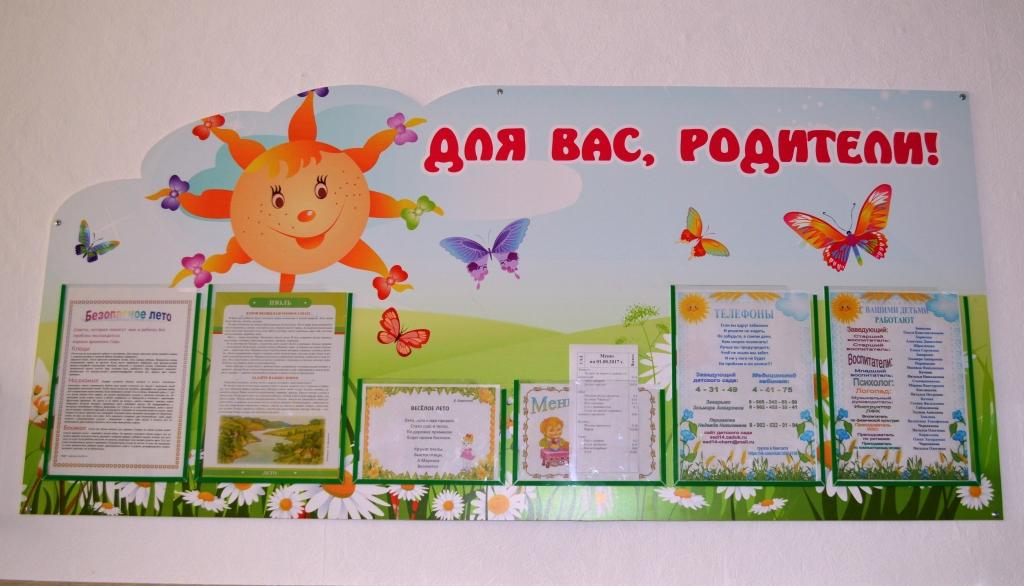 Для реализации регионального компонента современному педагогу как никогда нужен вариативный инструментарий, включающий интересные методы и технологические принципы, приёмы и ключевые техники психолого-педагогической работы с дошкольниками, направленные на поддержку активной позиции ребёнка, на развитие и сохранение его мотивации к предлагаемому материалу.
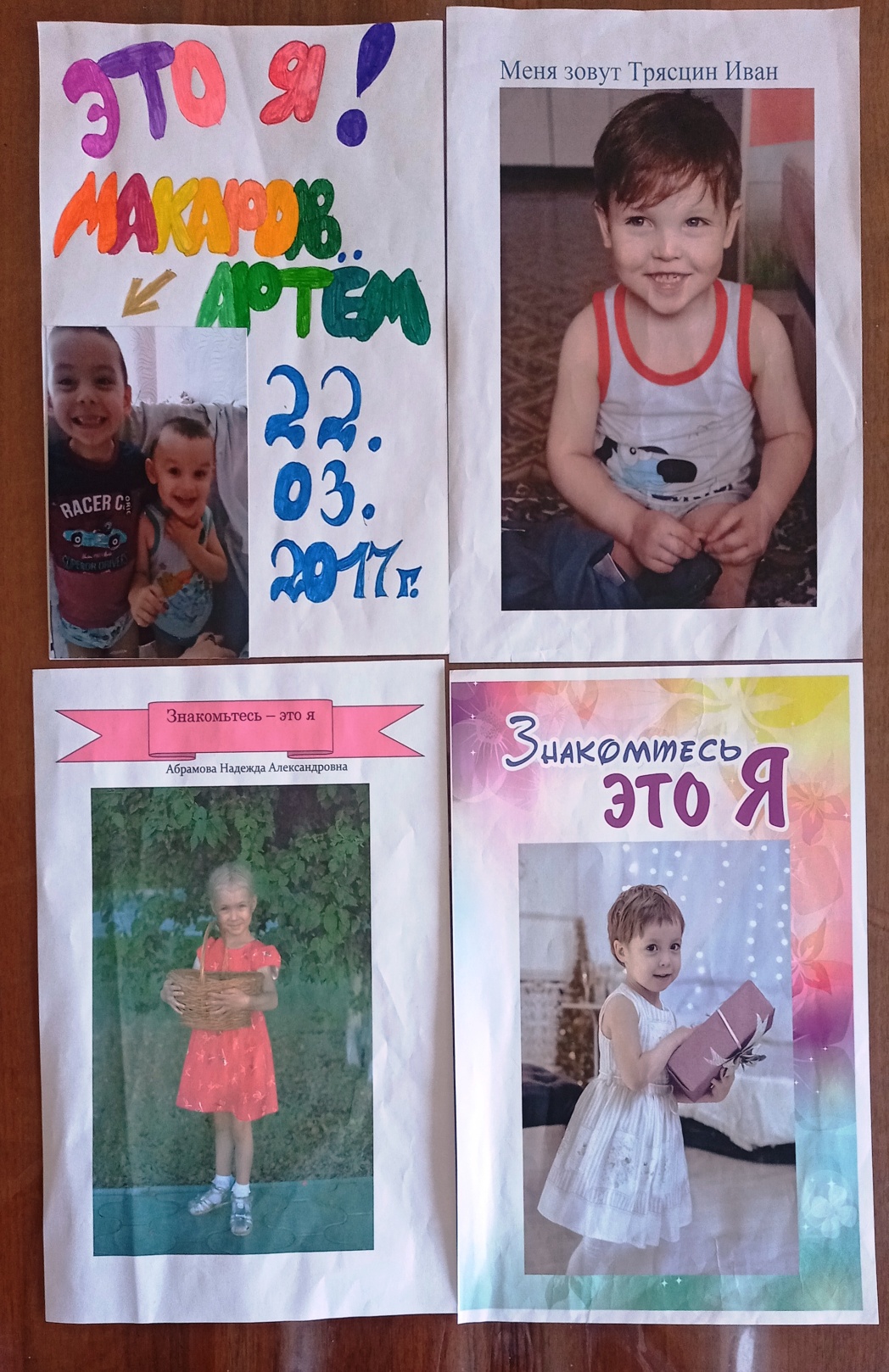 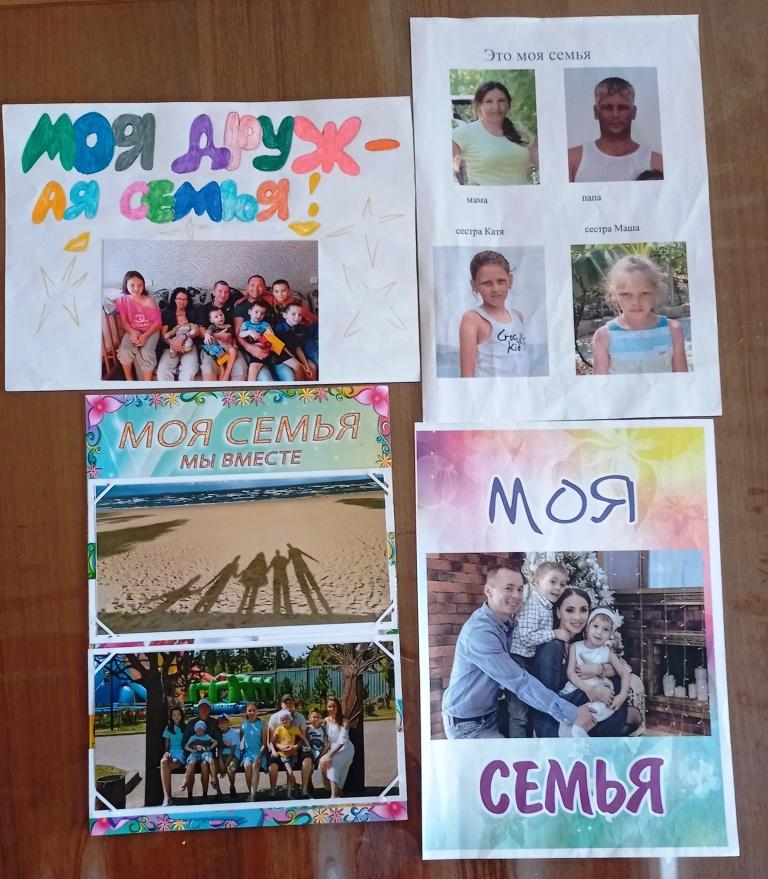 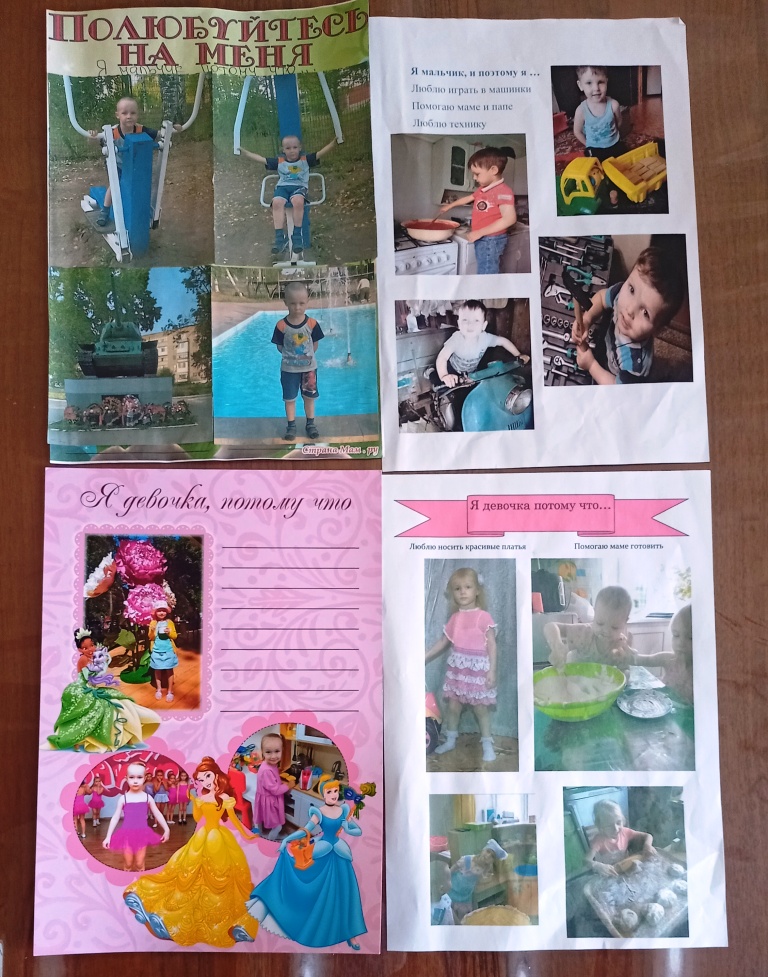 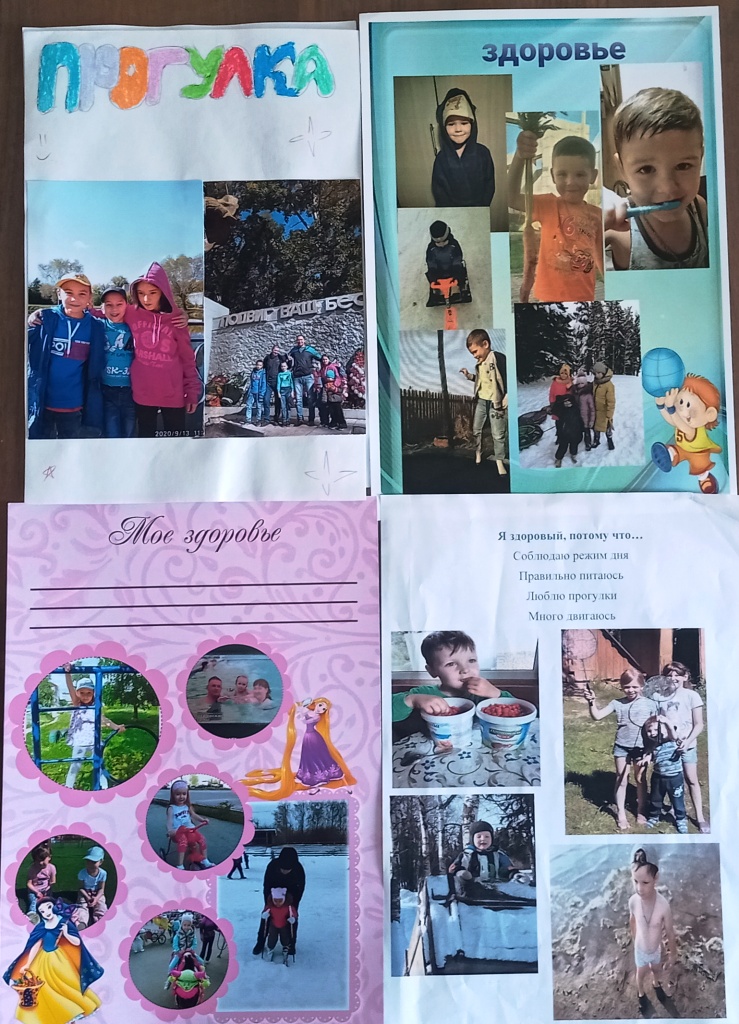 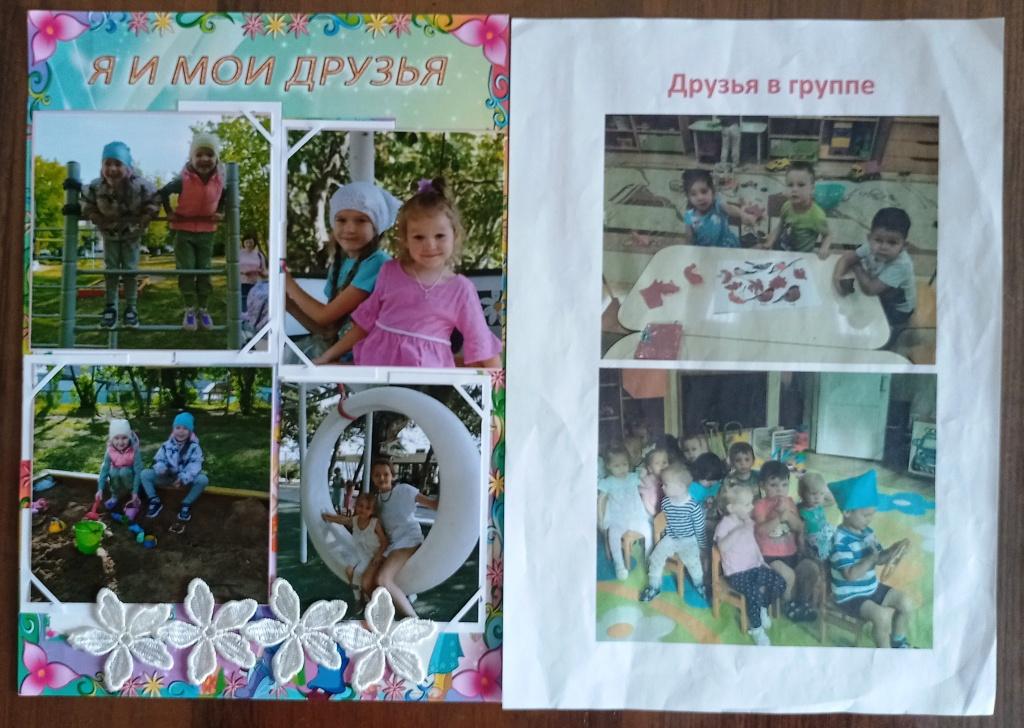 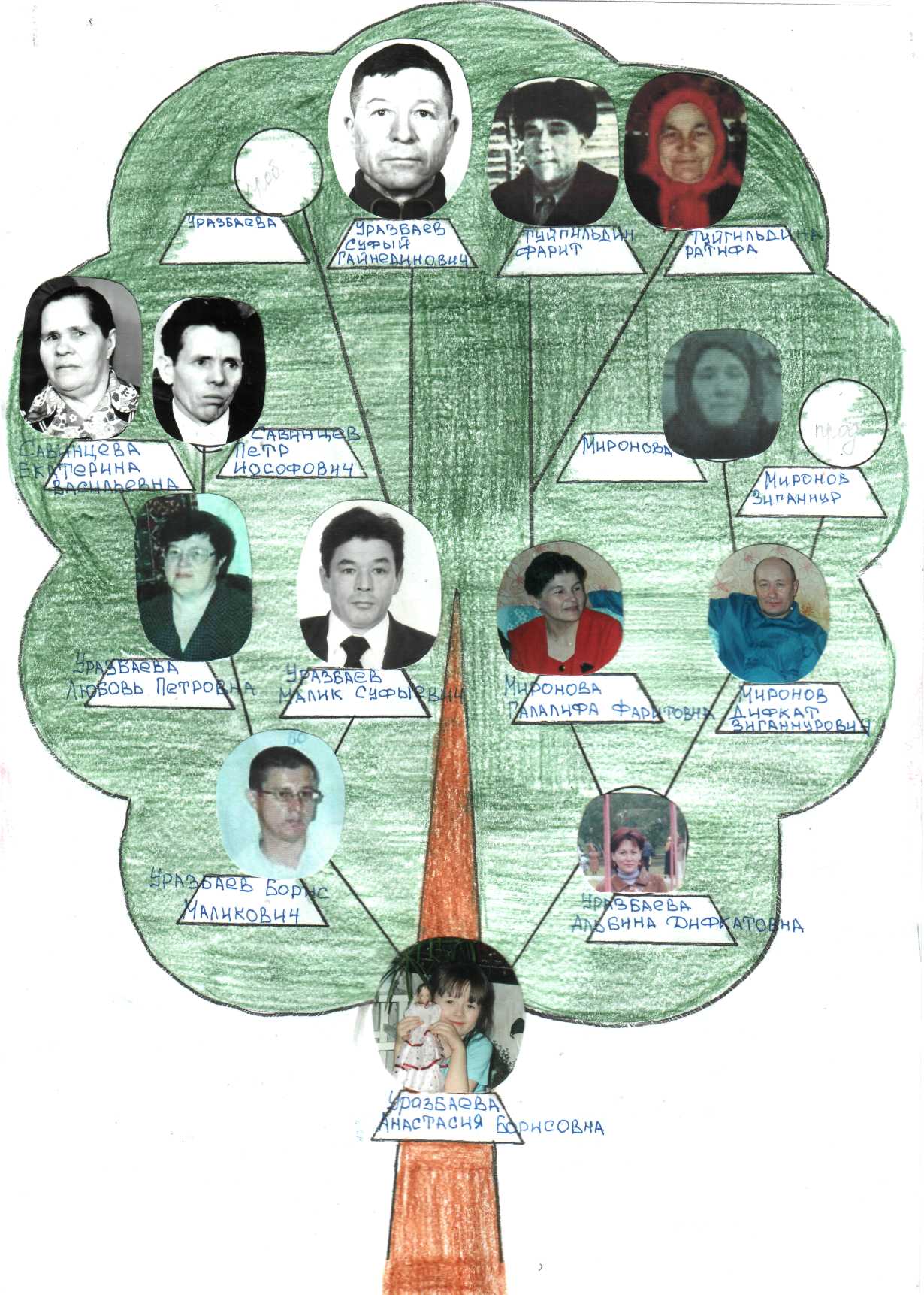 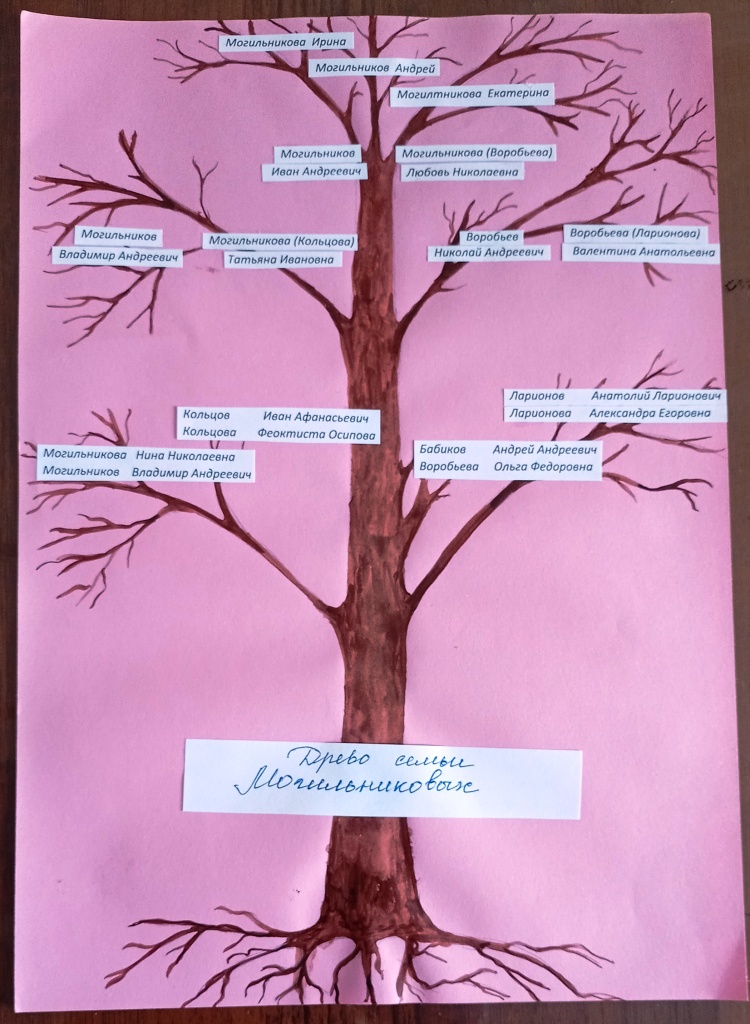 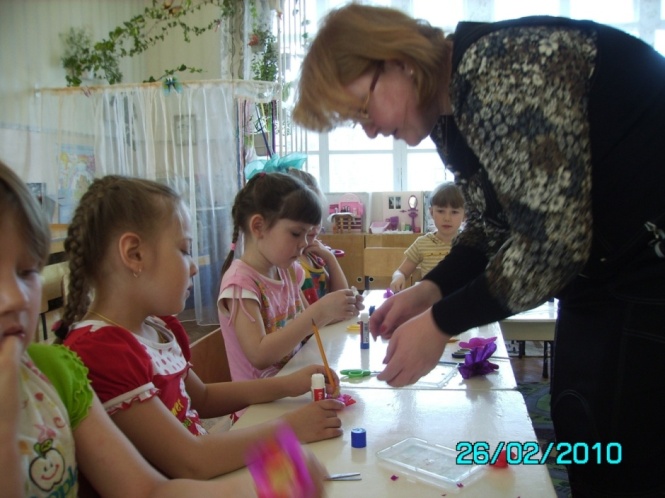 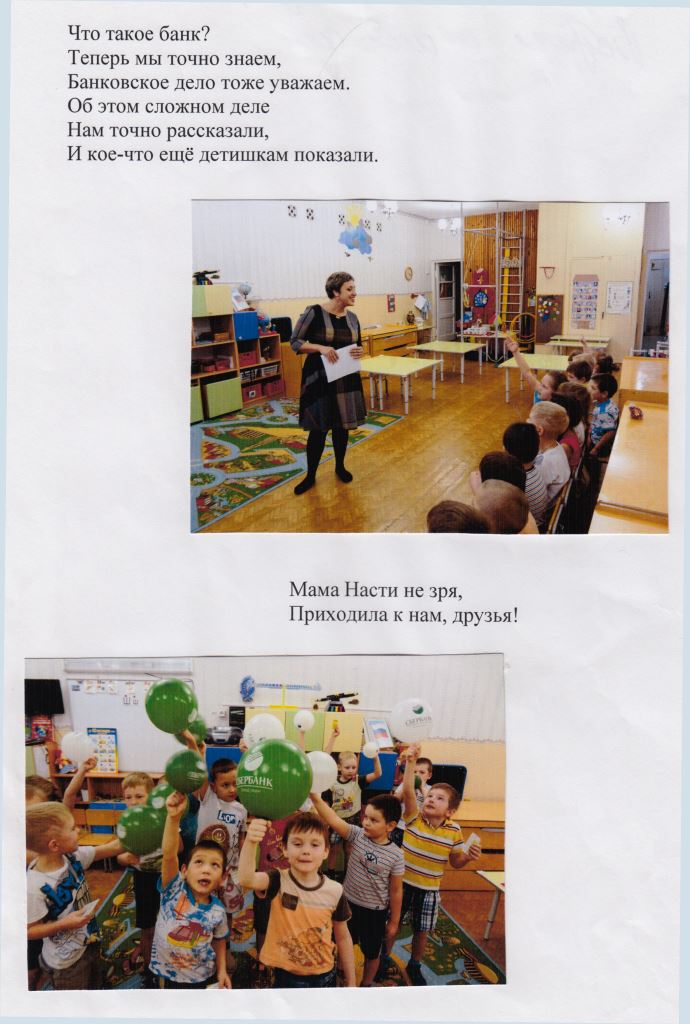 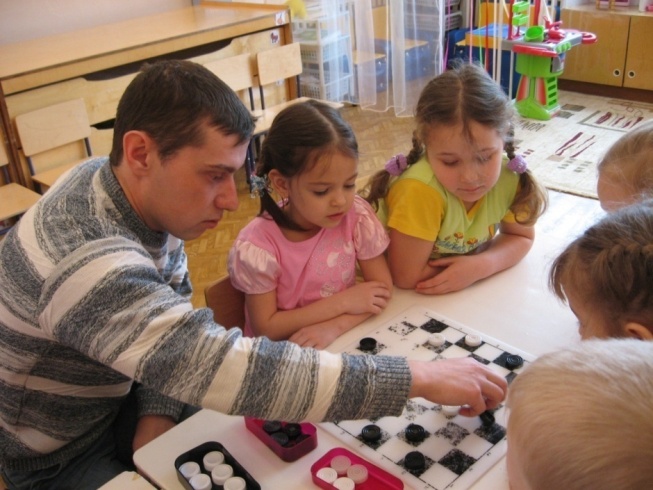 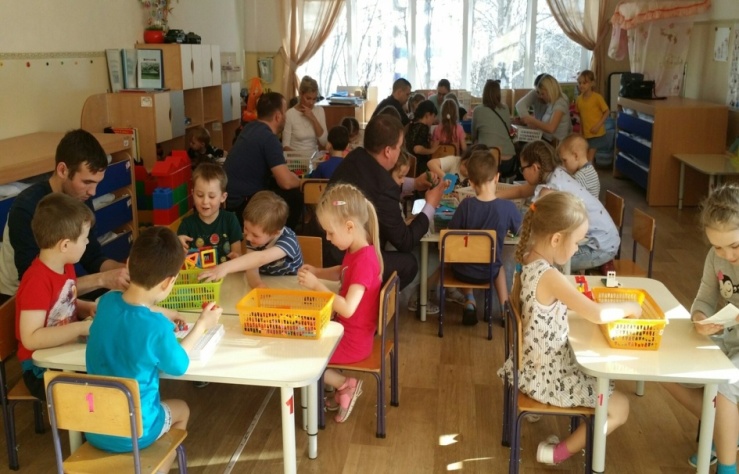 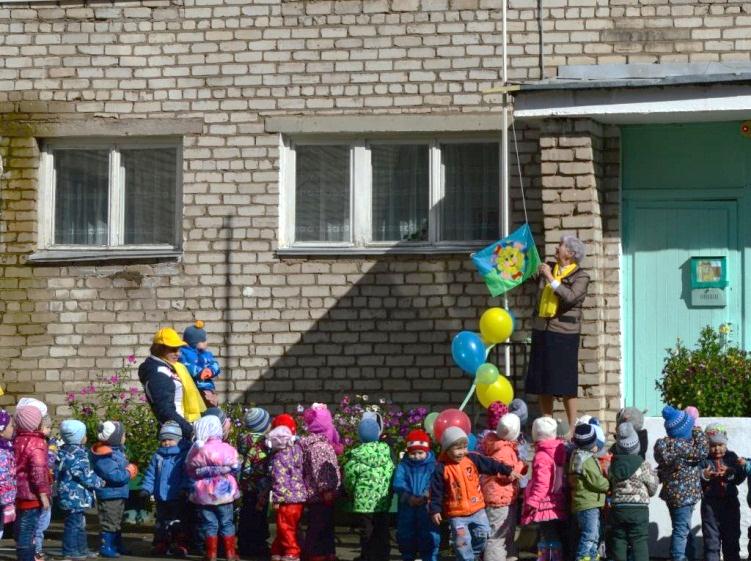 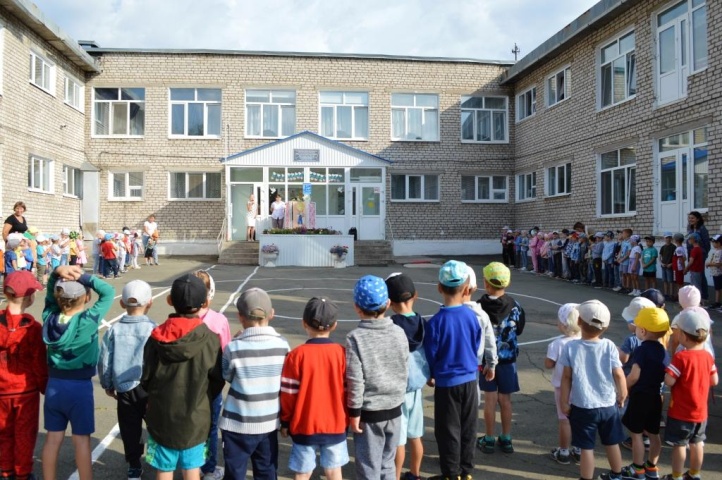 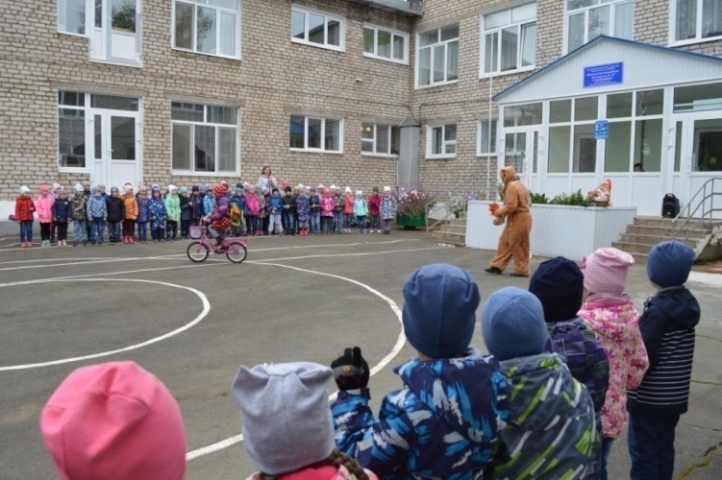 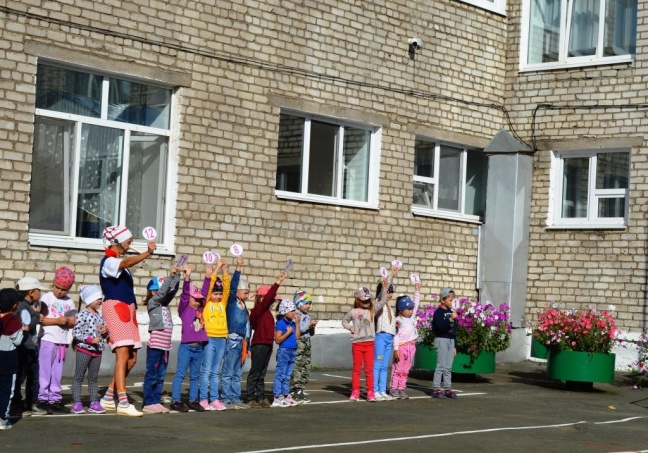 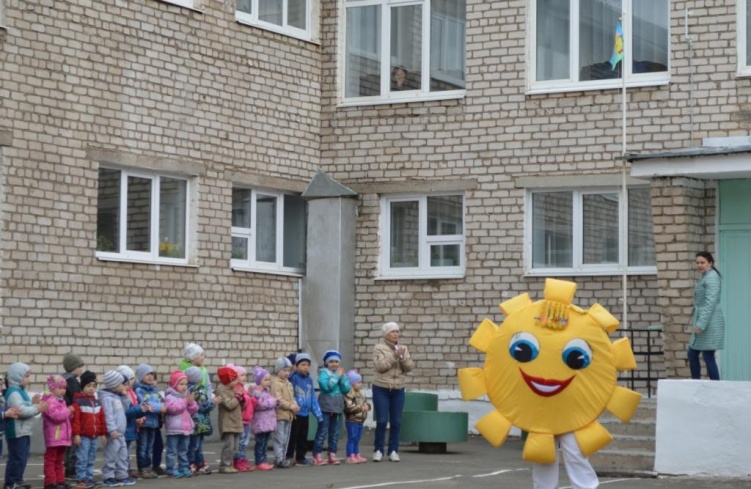 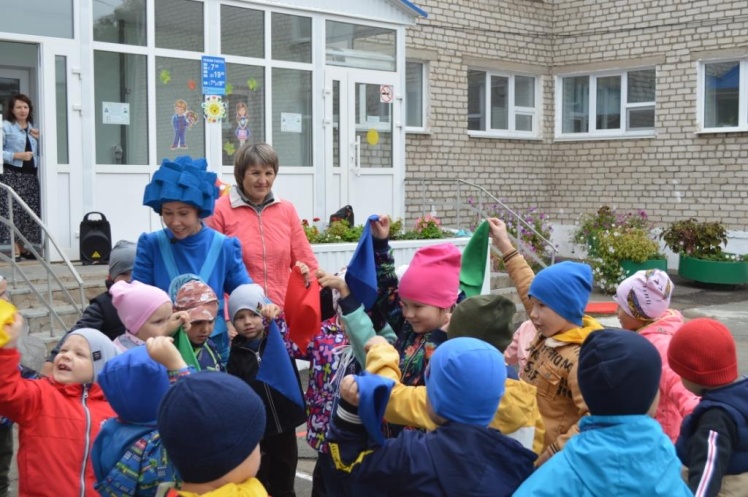 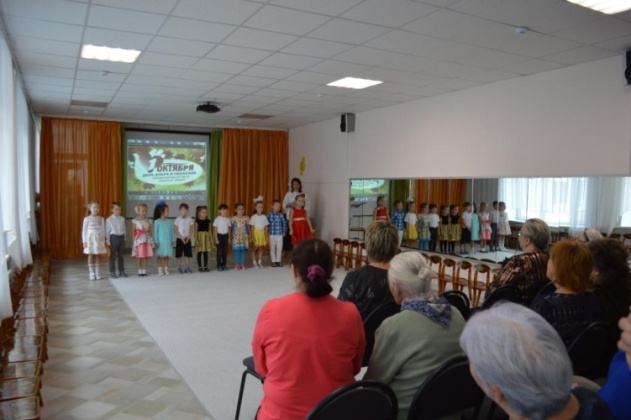 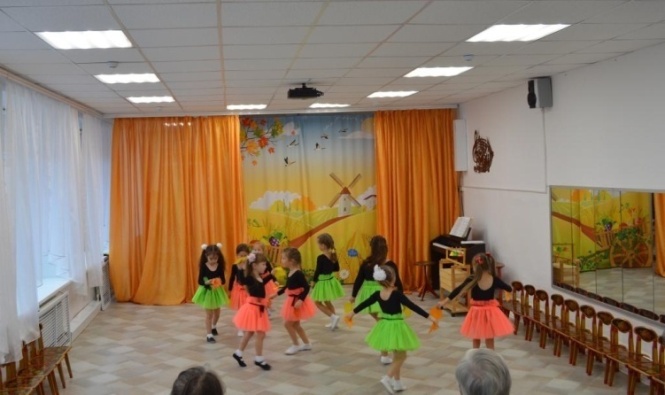 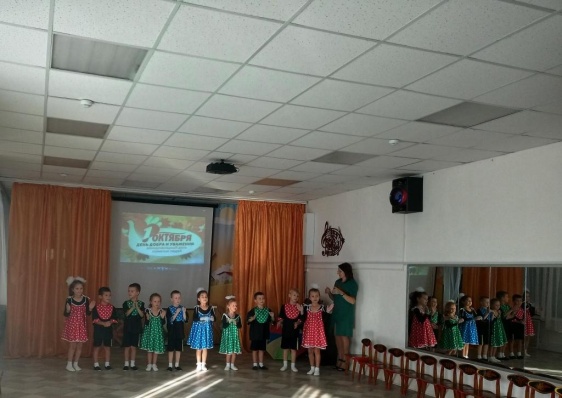 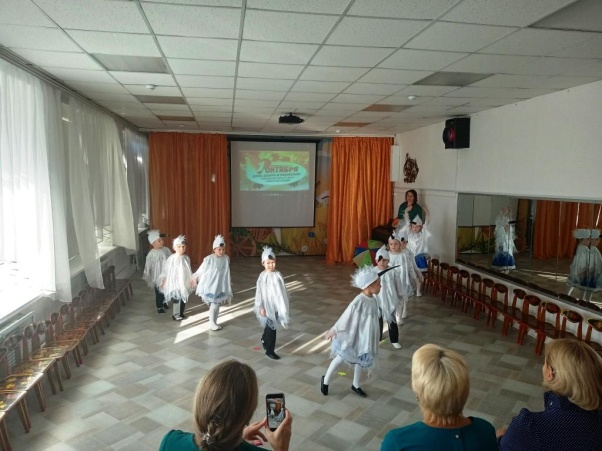 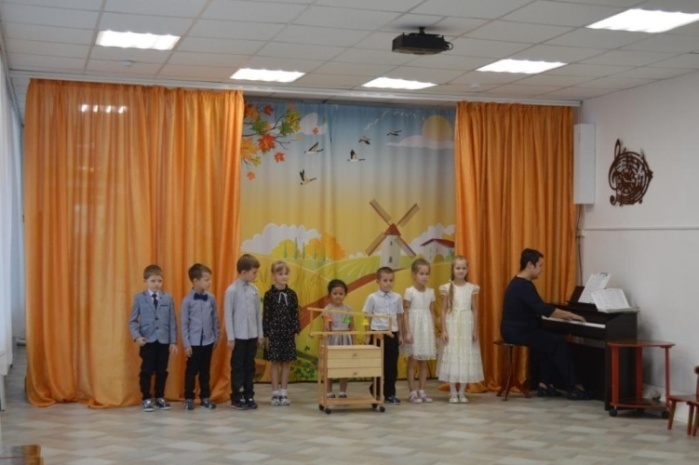 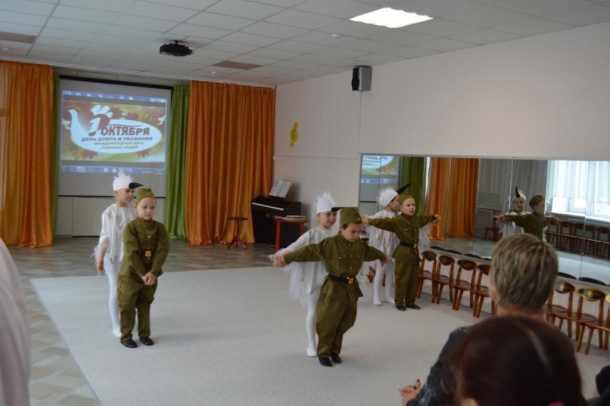 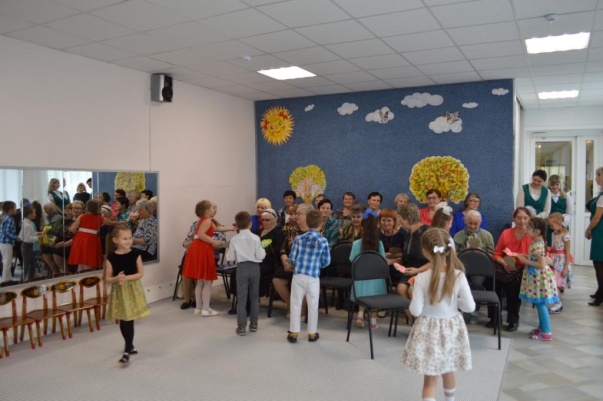 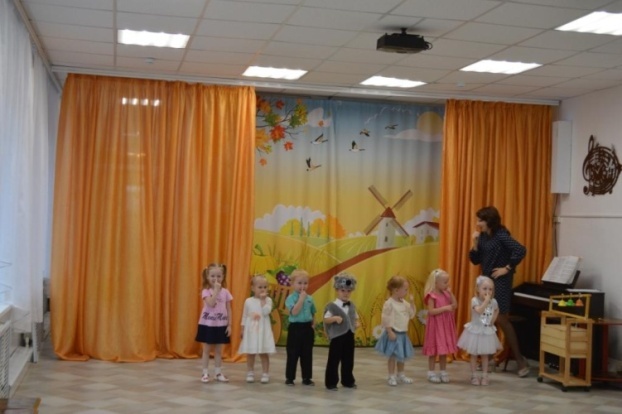 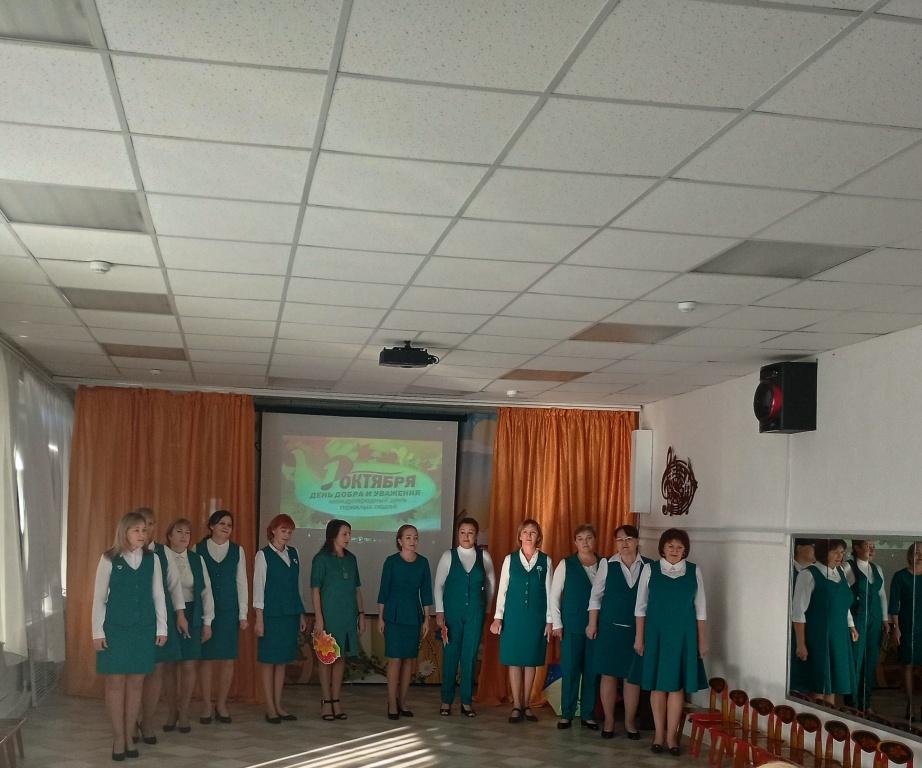 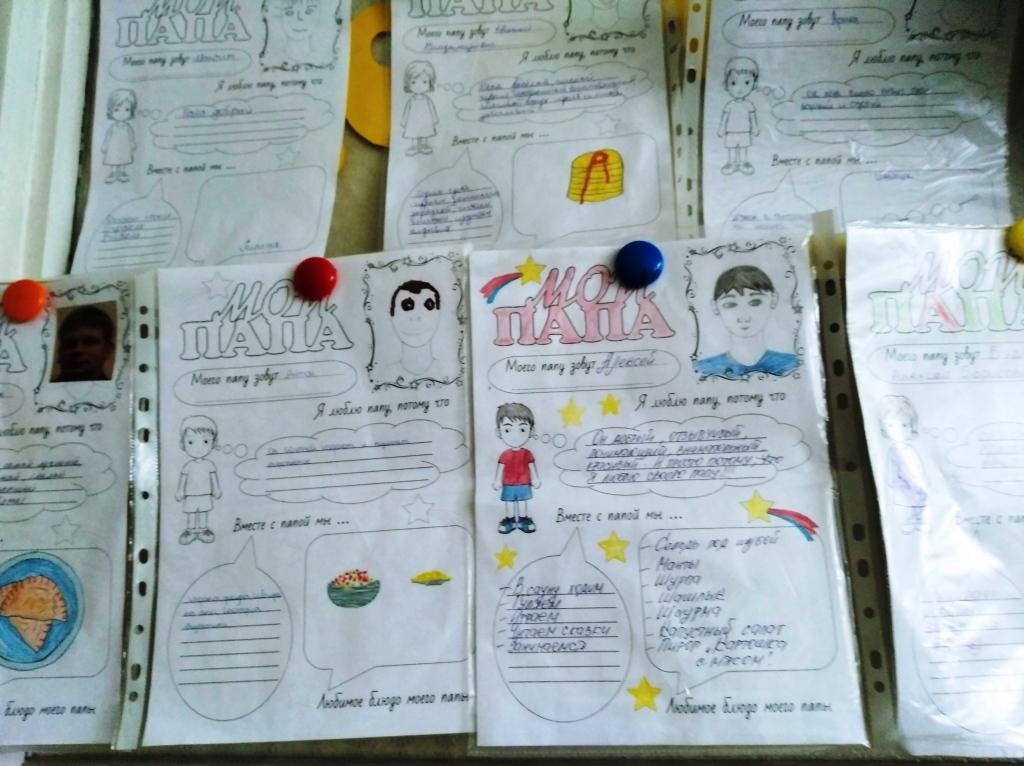 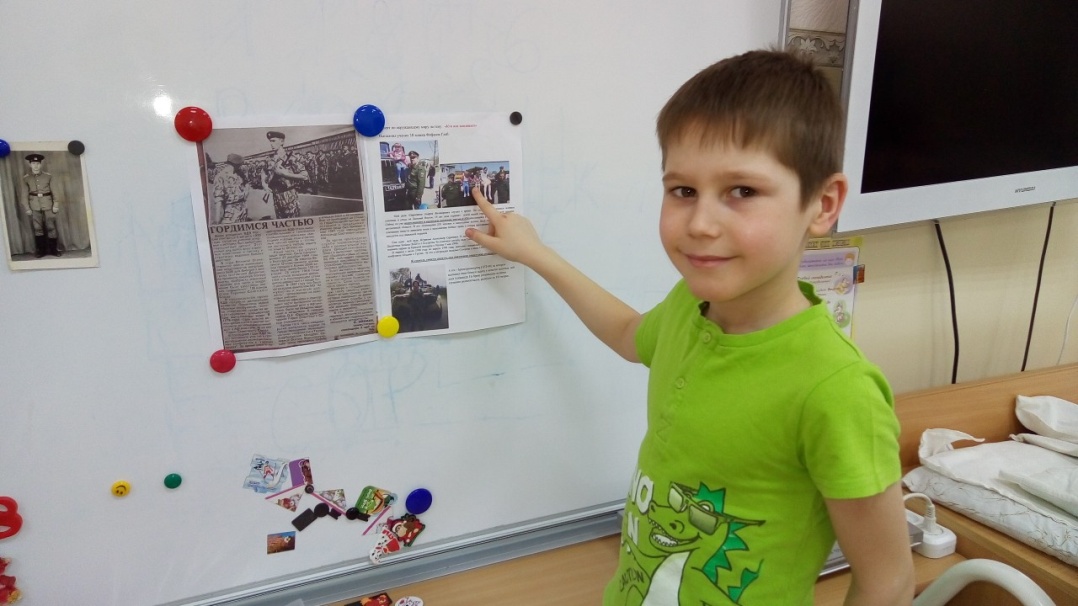 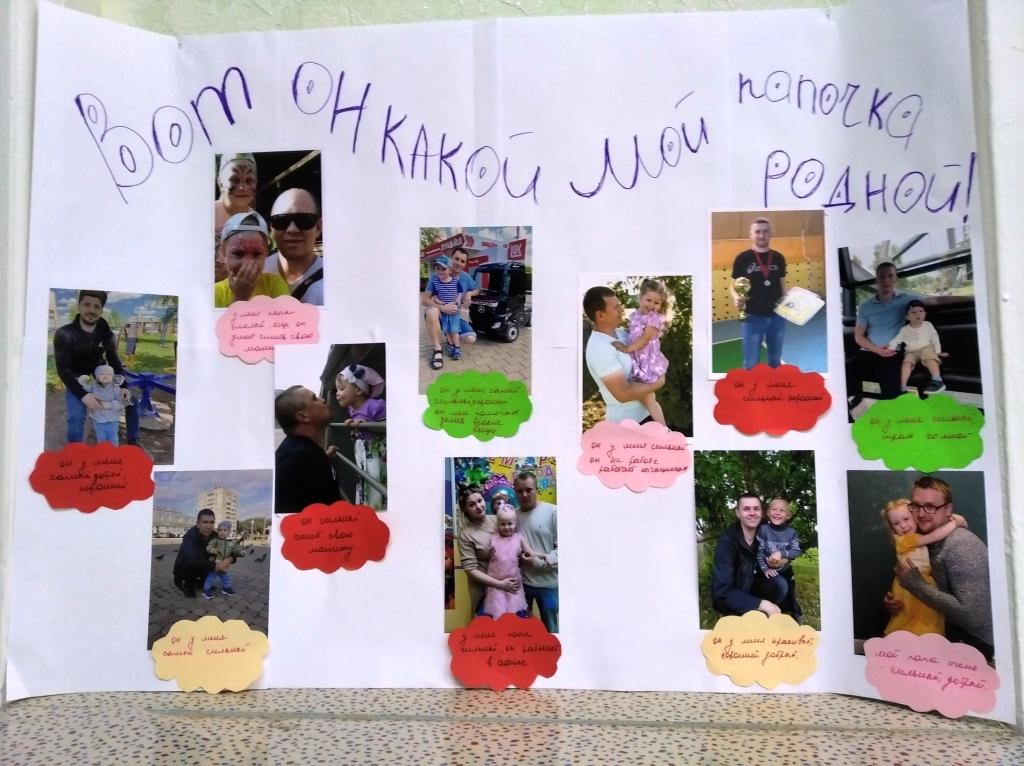 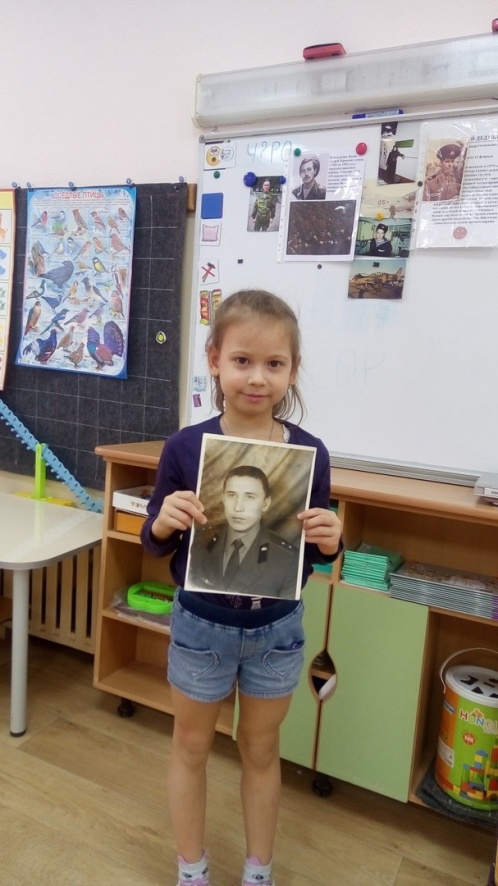 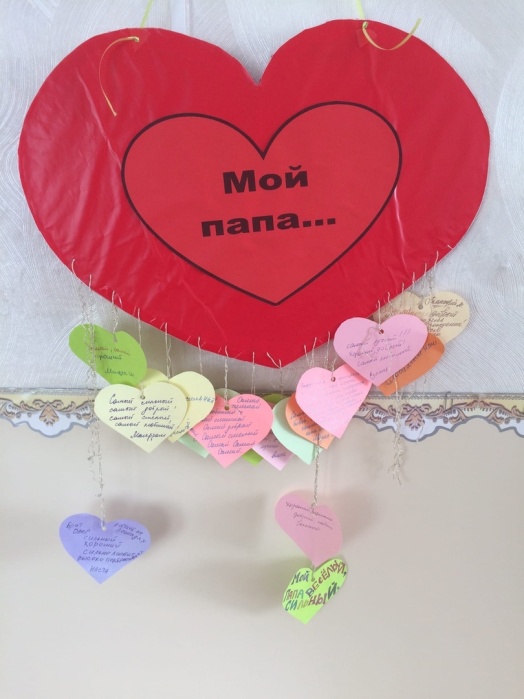 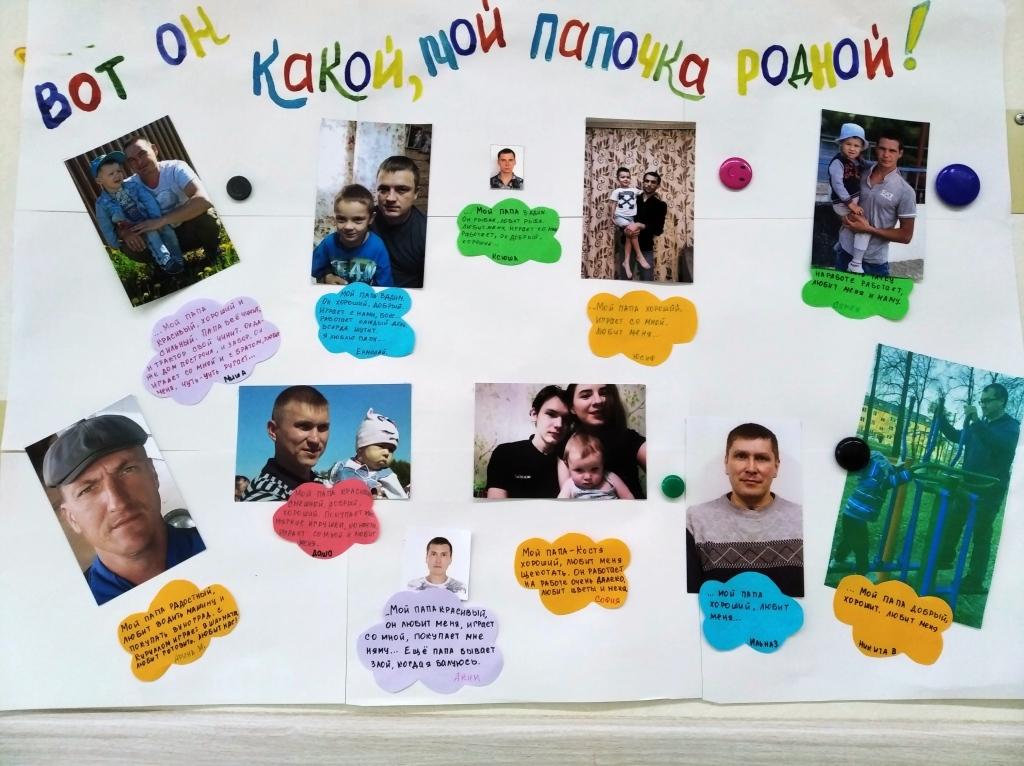 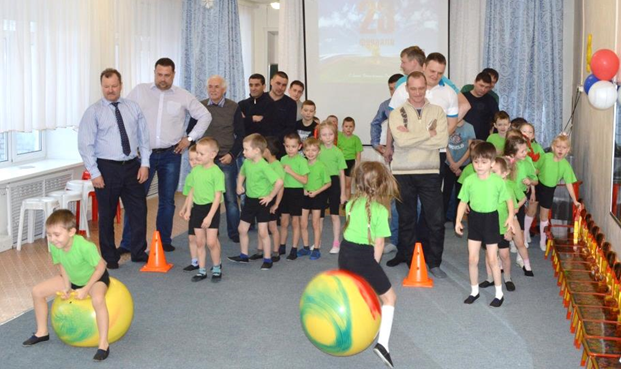 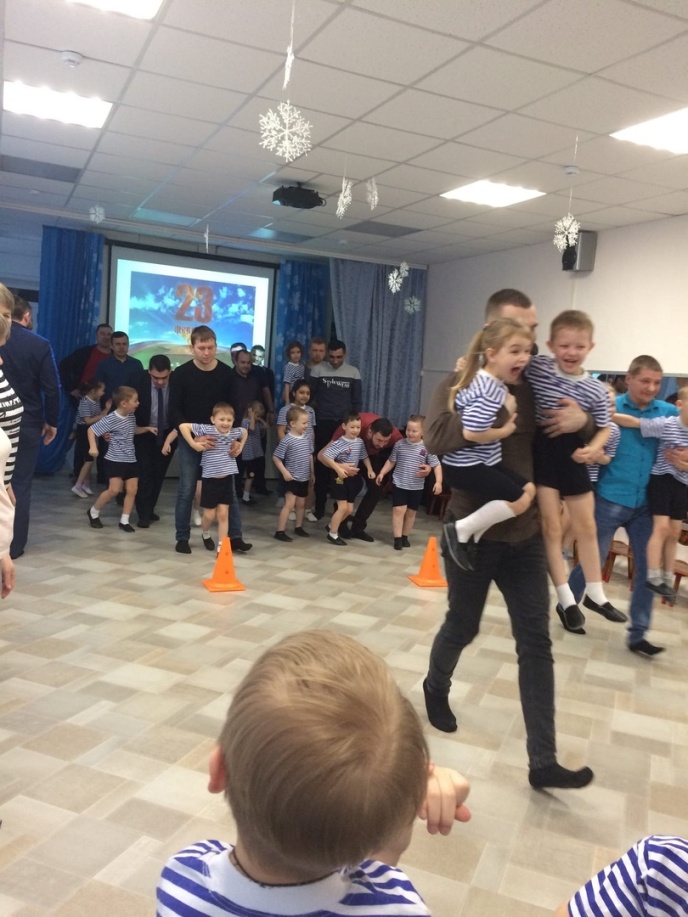 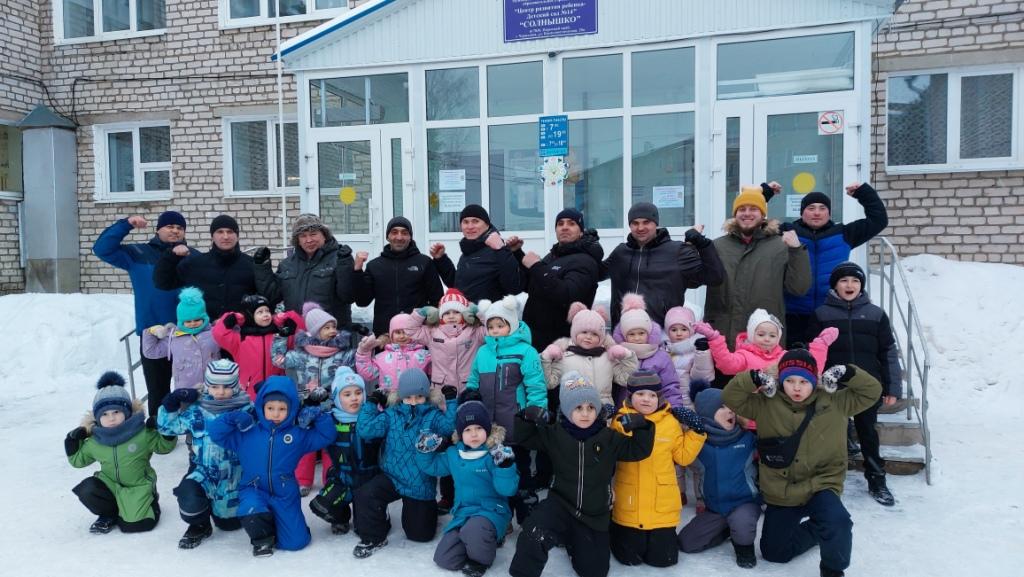 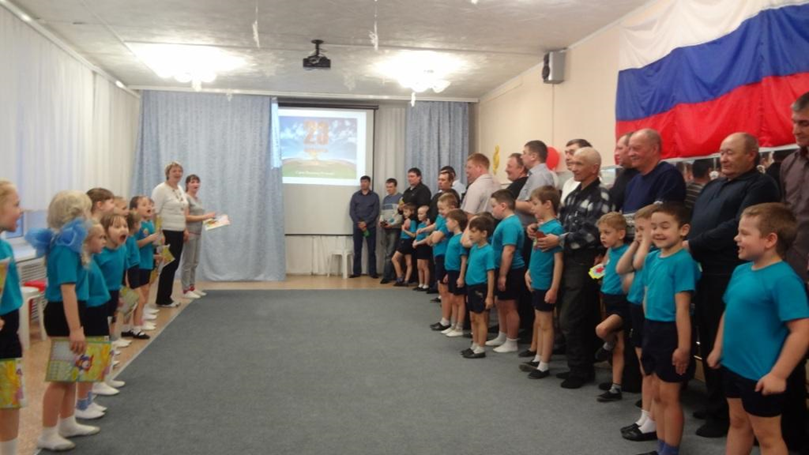 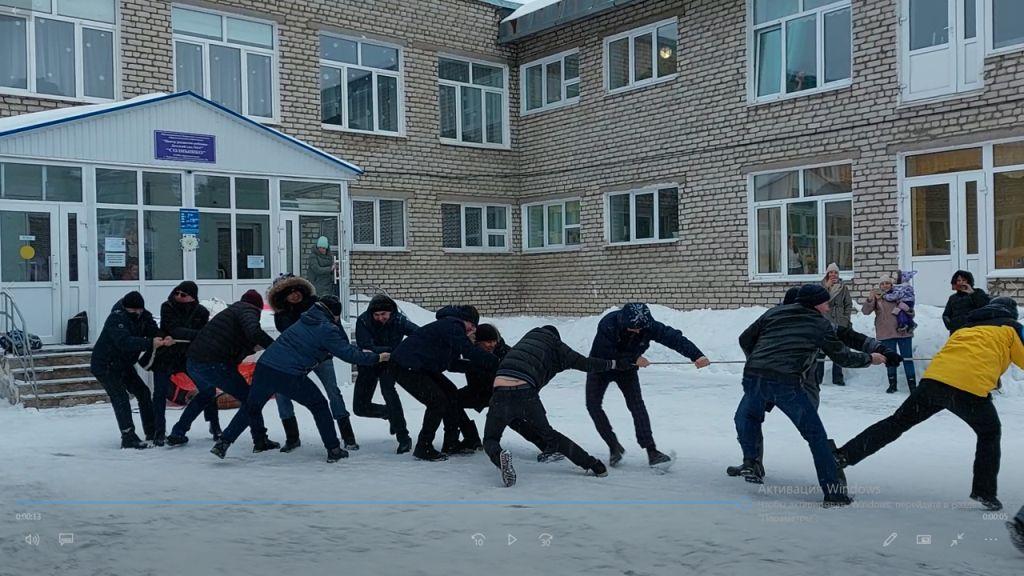 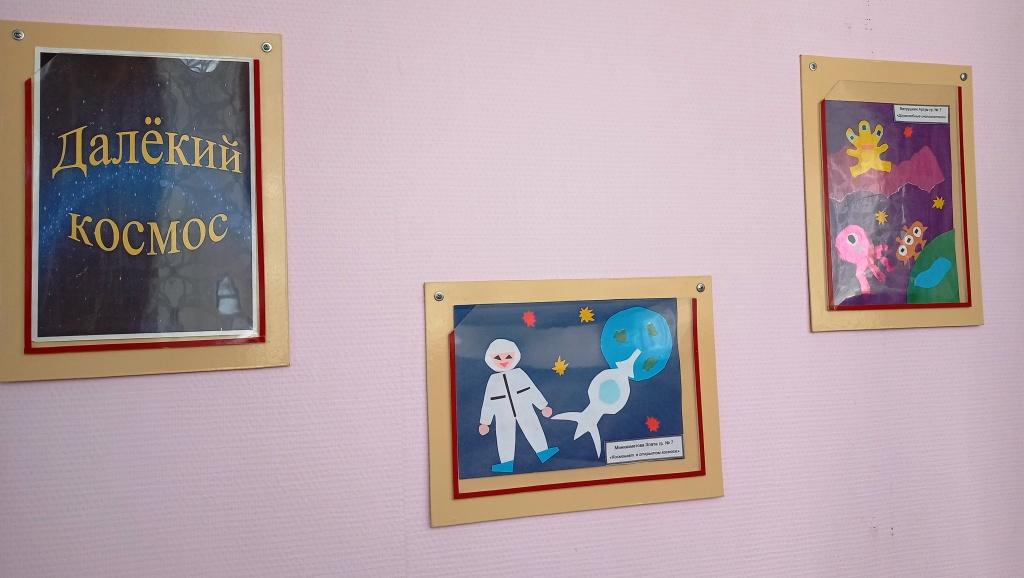 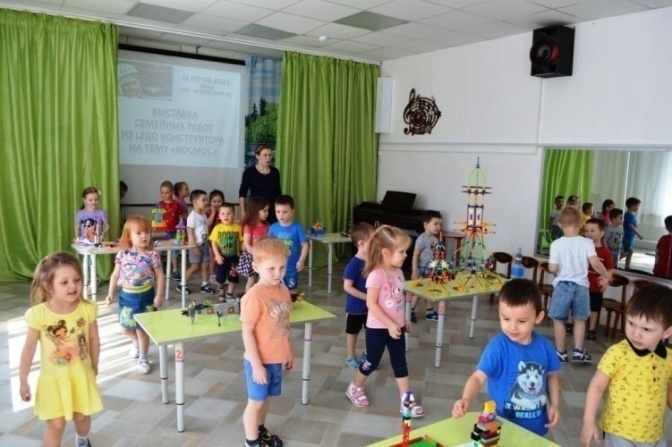 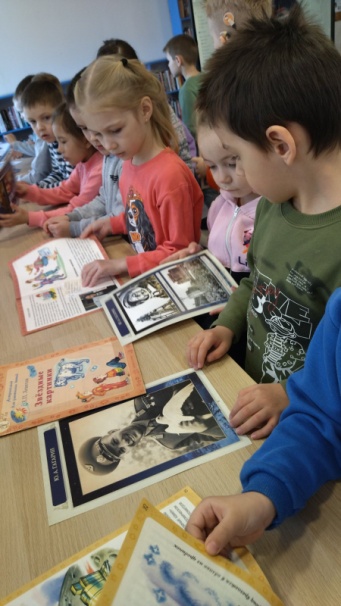 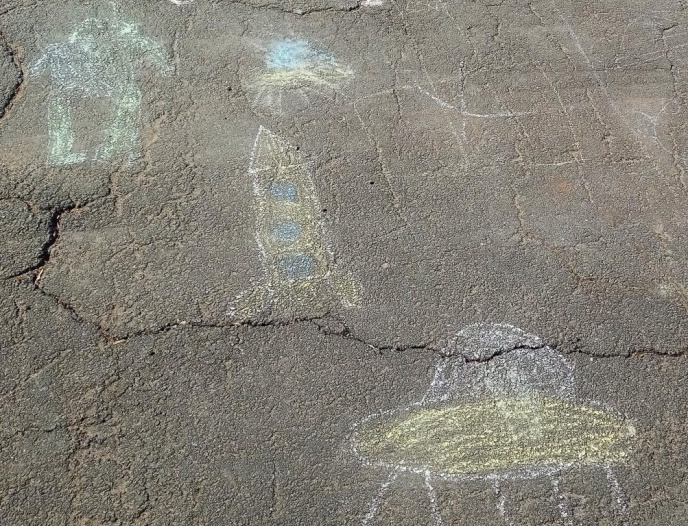 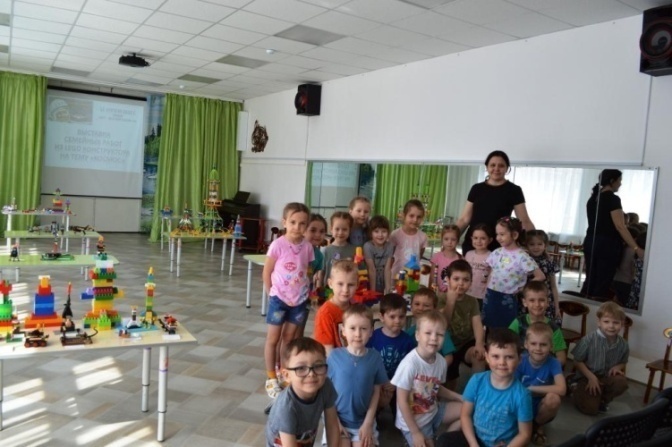 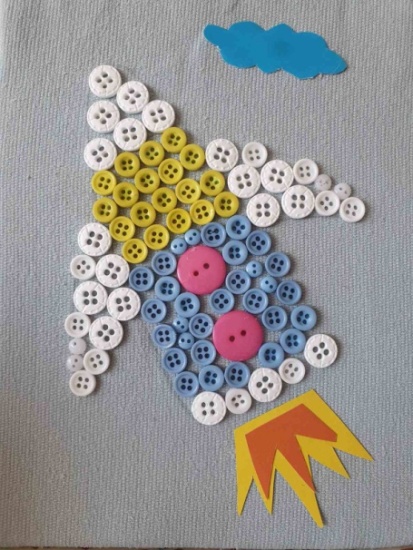 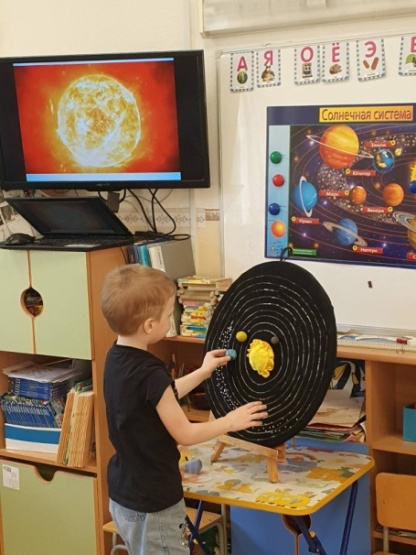 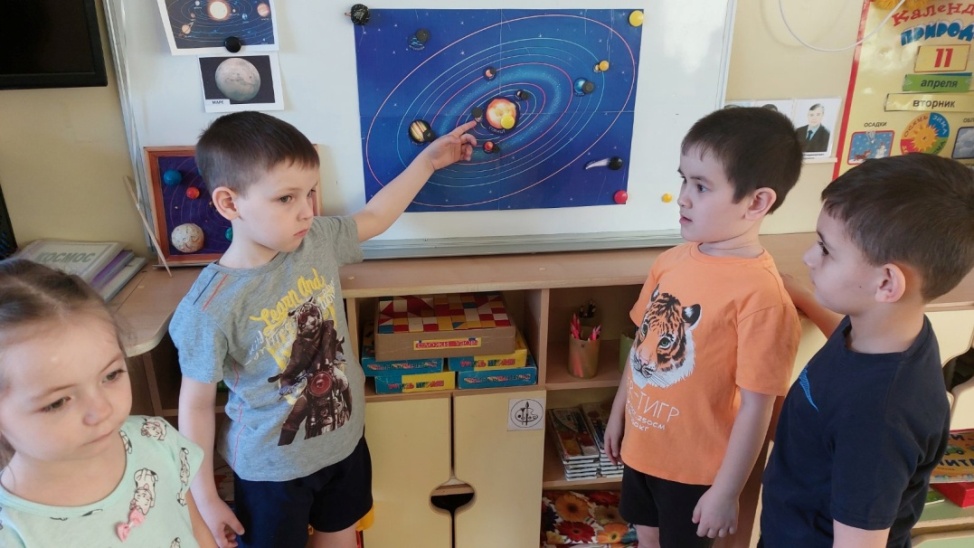 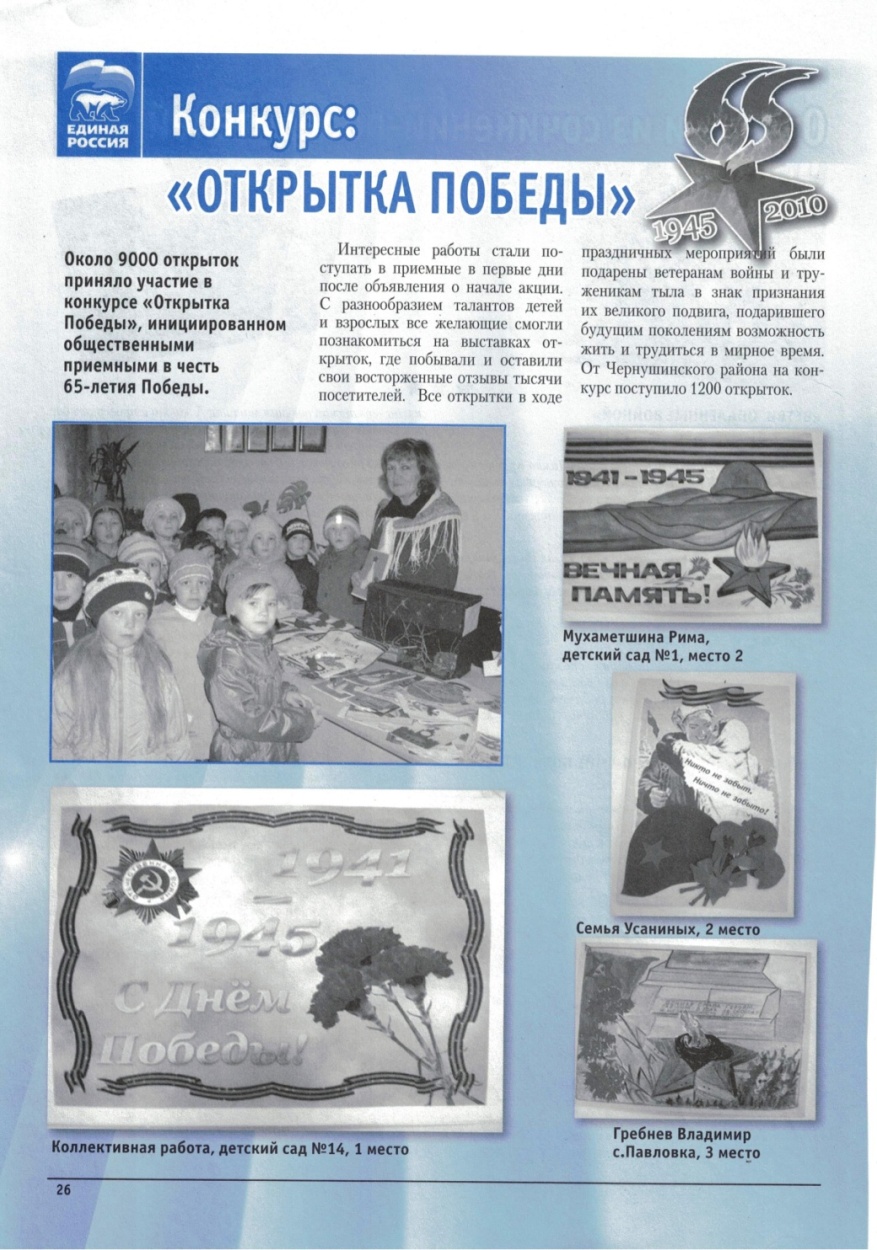 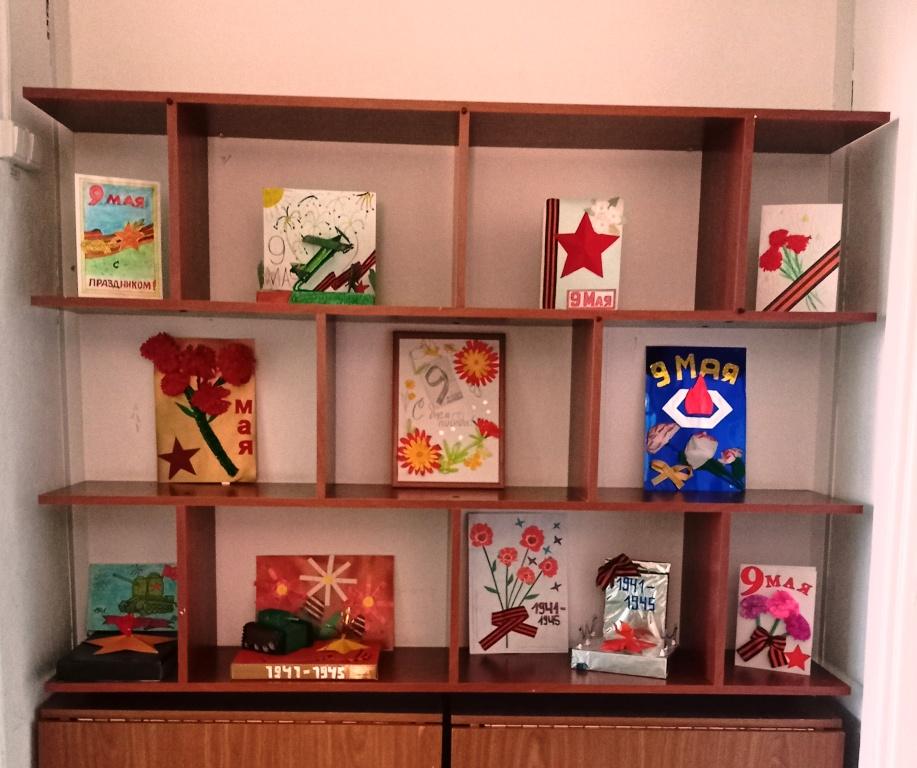 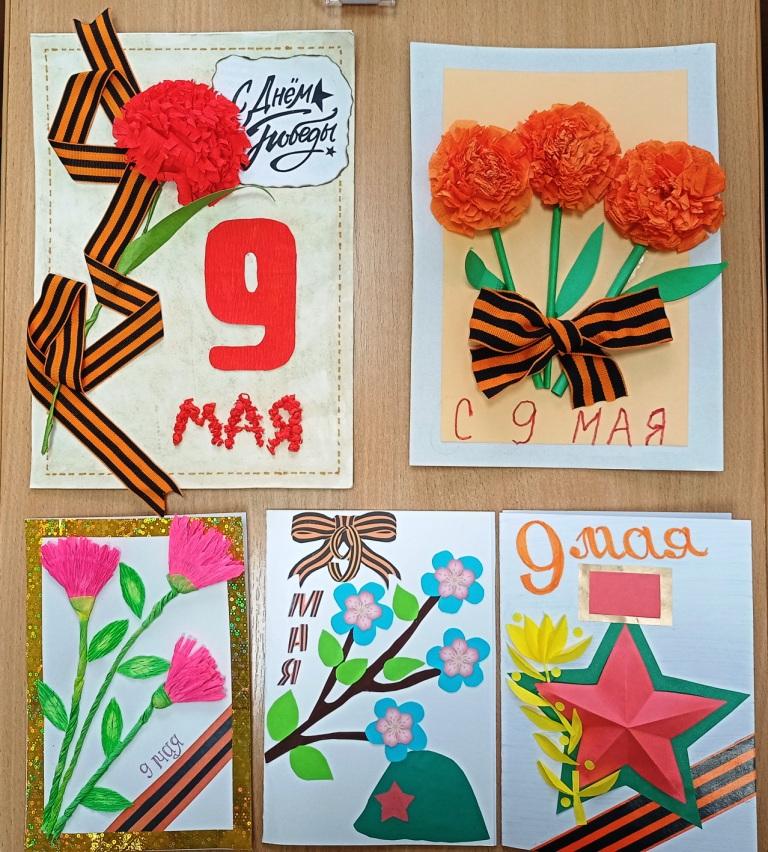 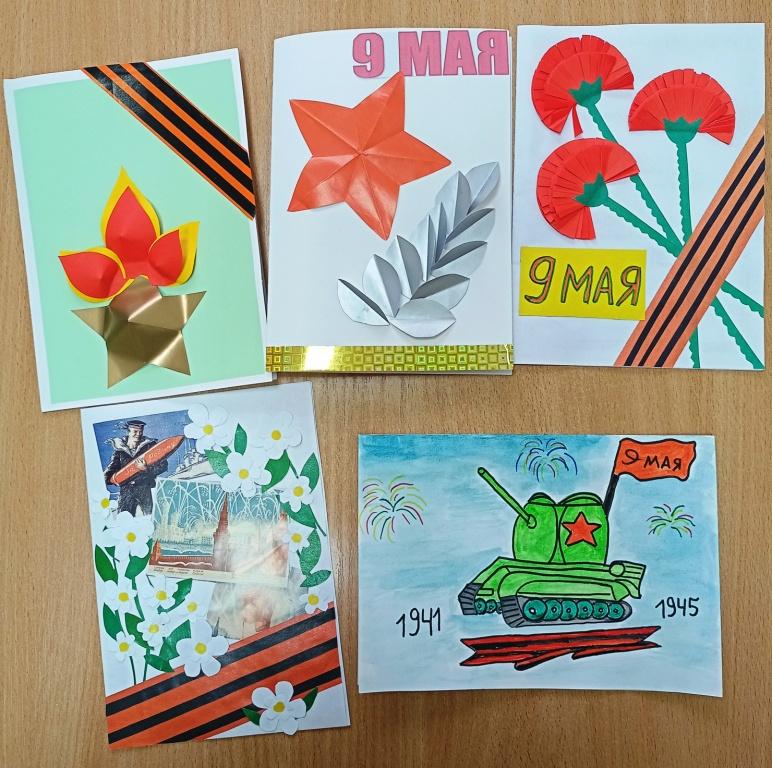 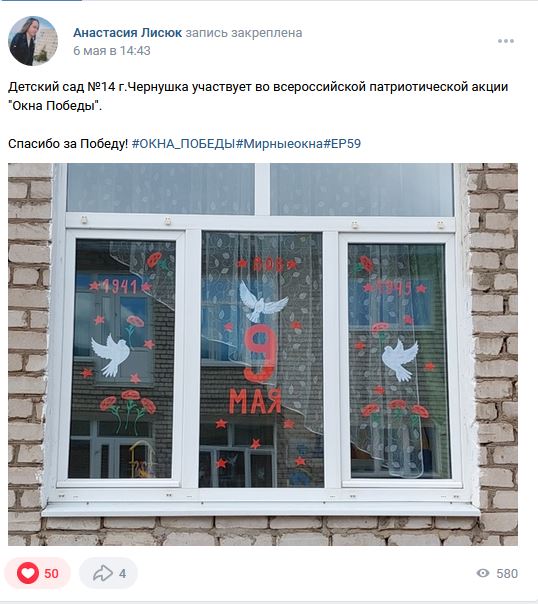 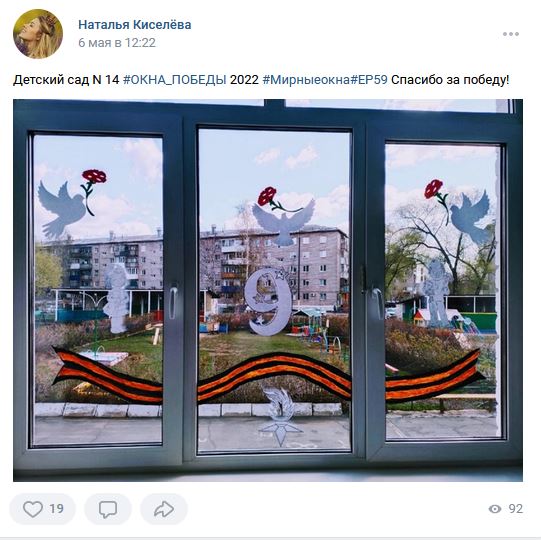 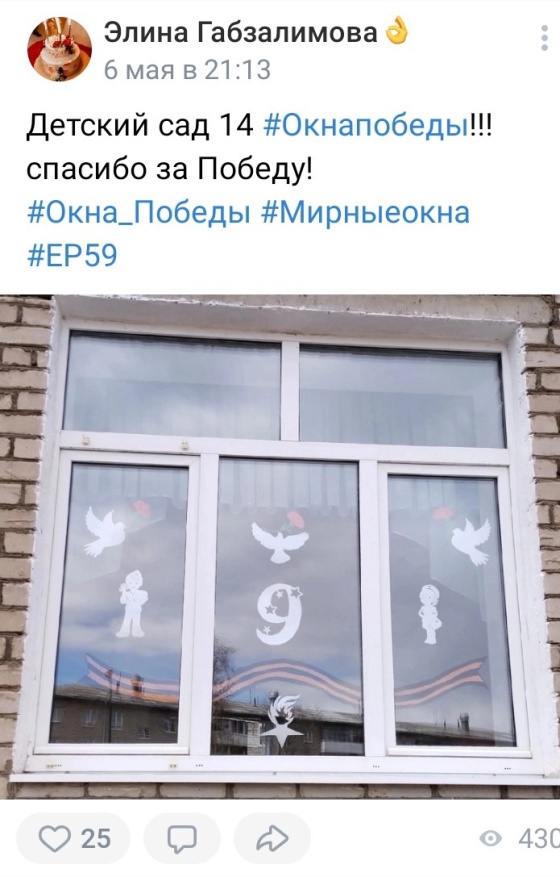 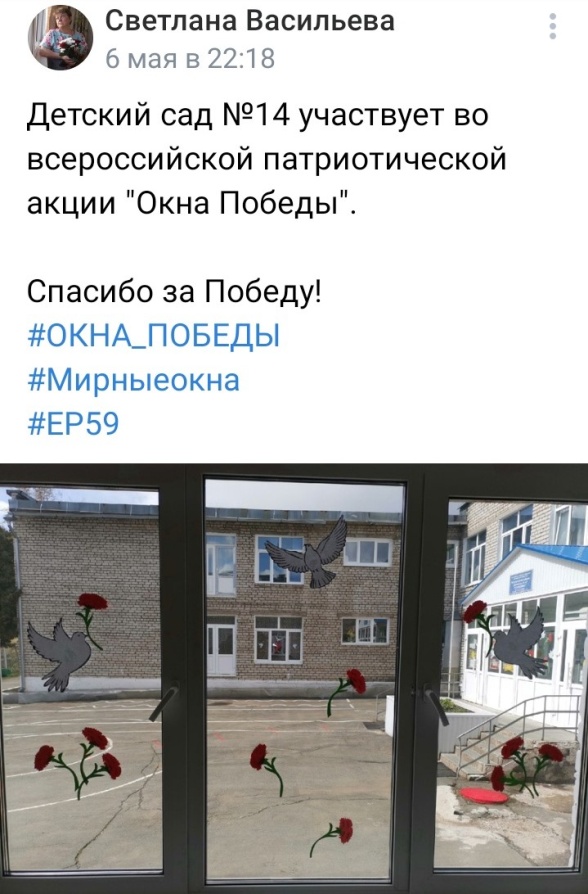 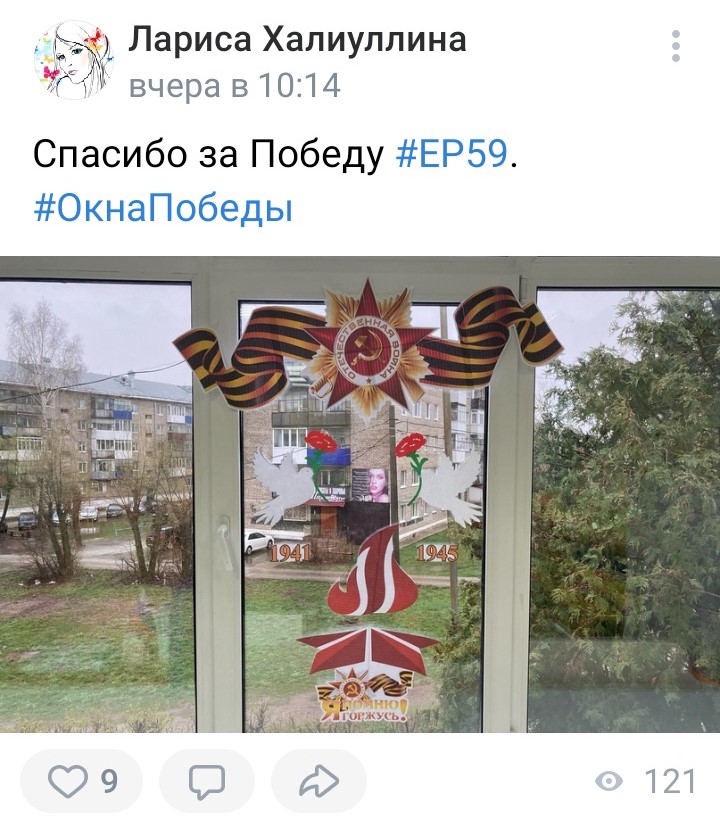 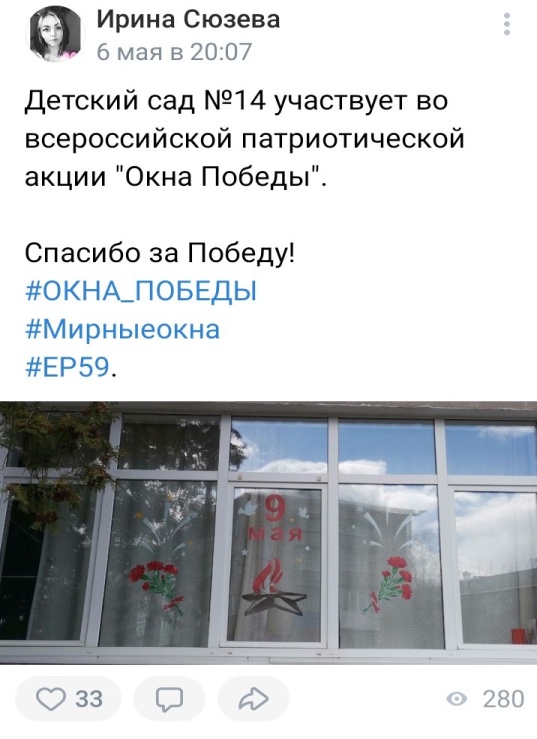 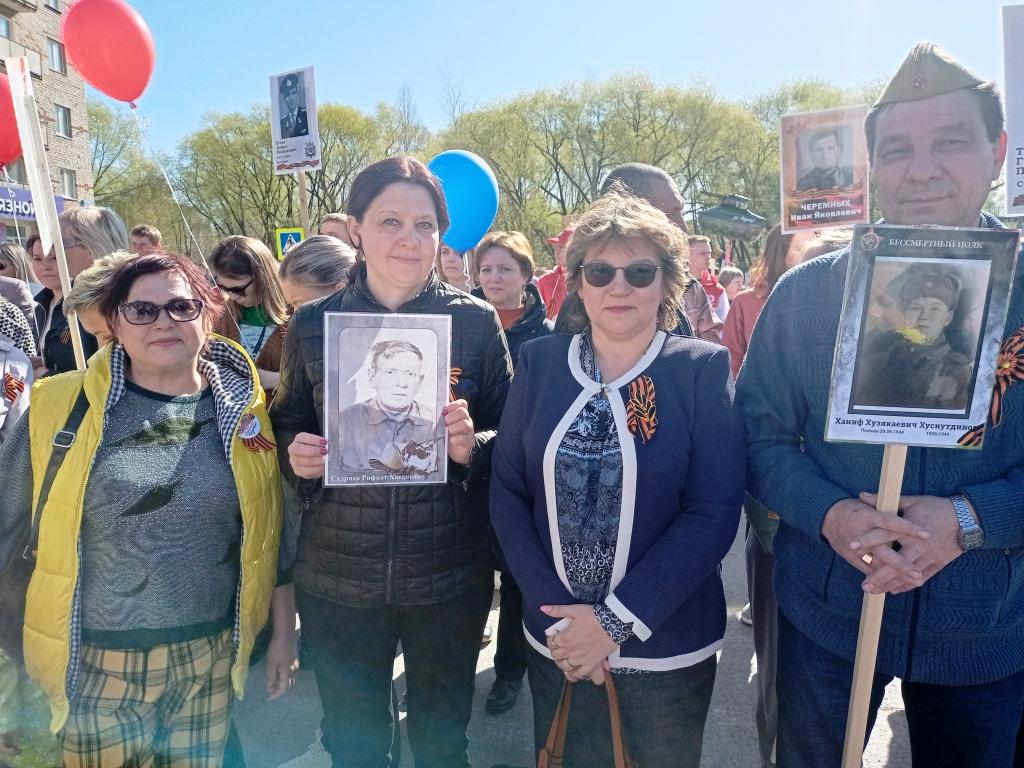 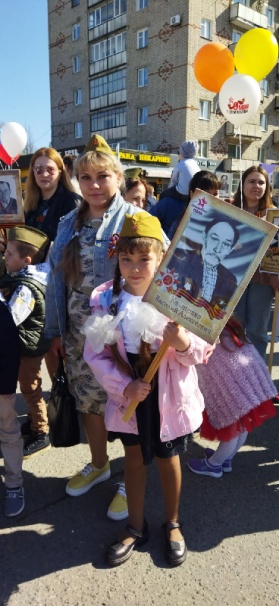 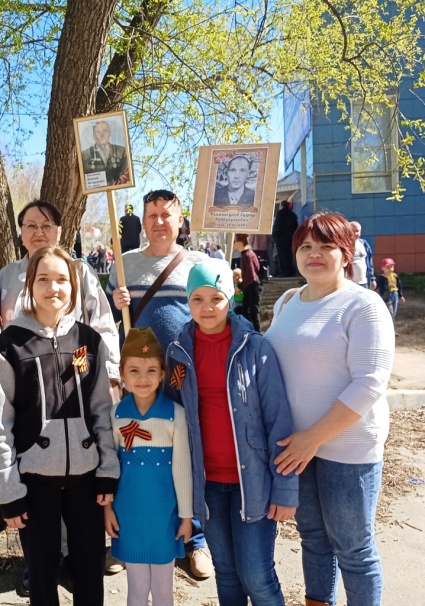 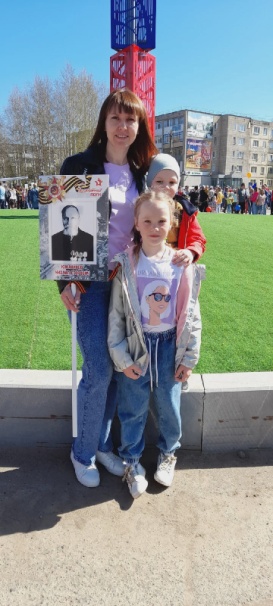 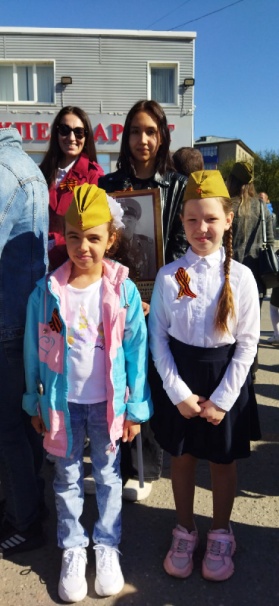 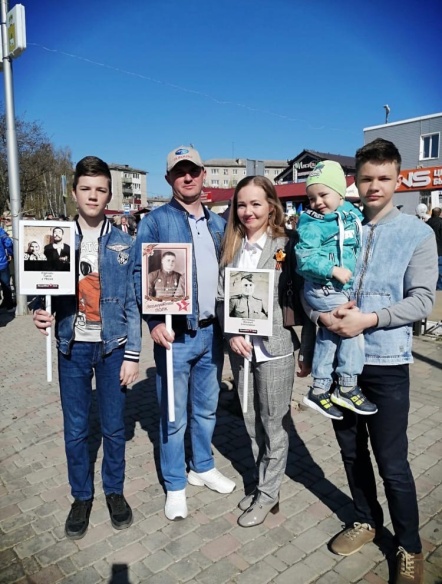 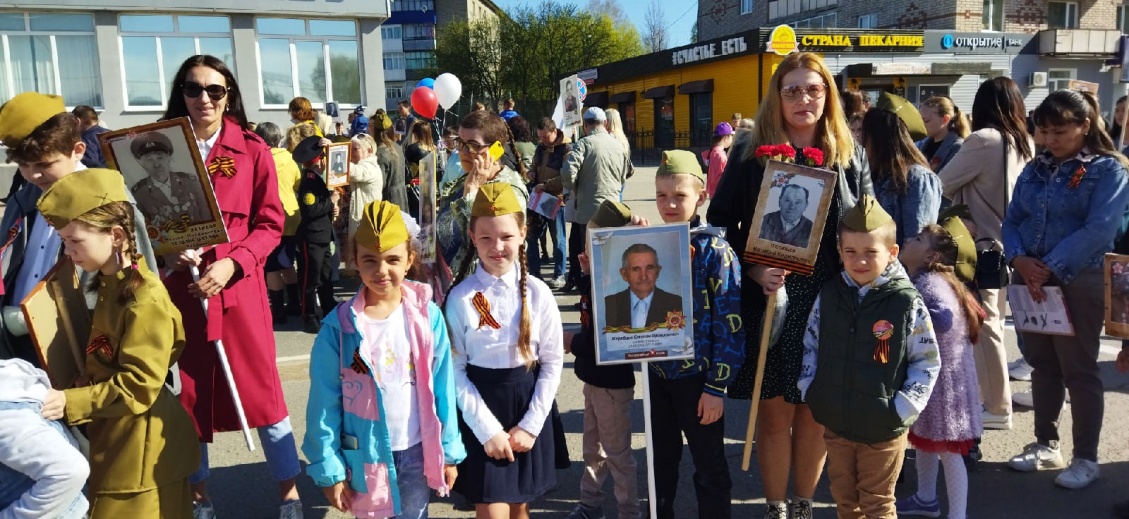 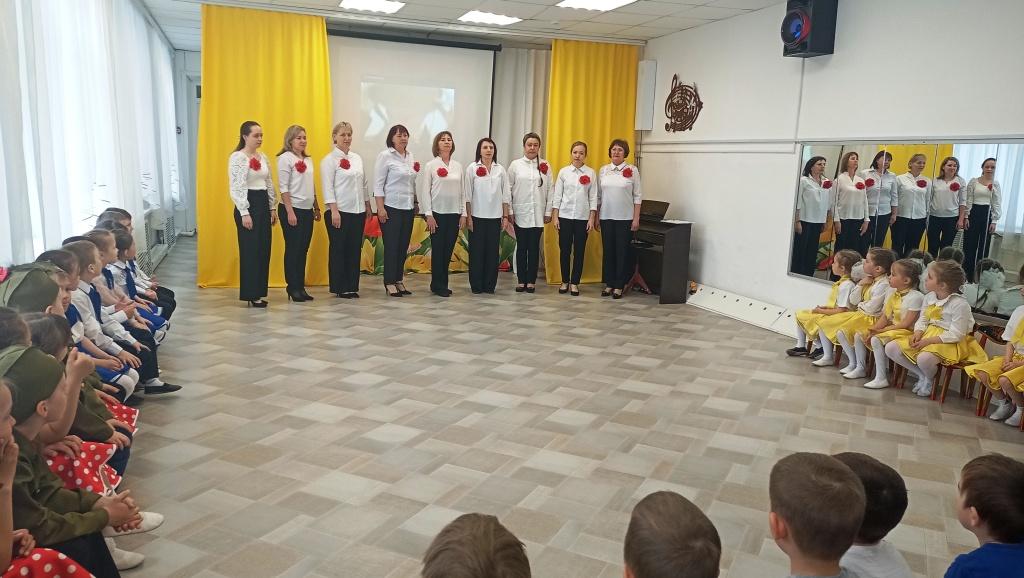 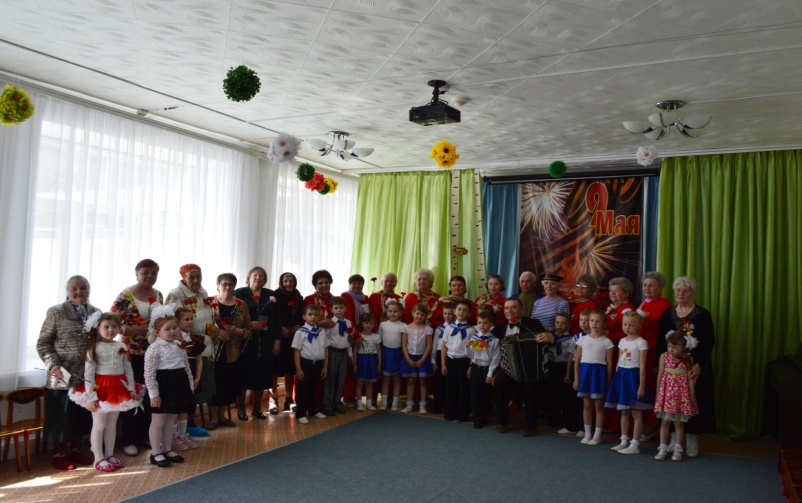 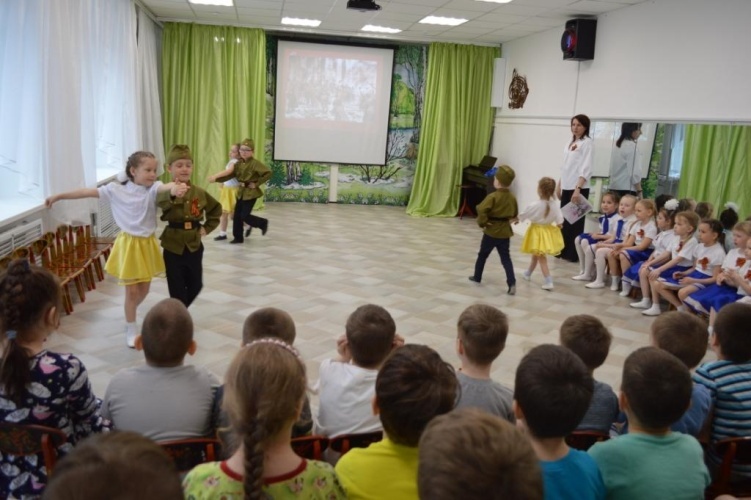 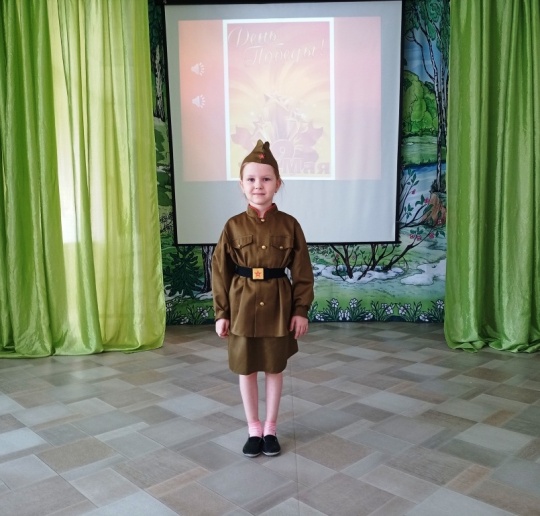 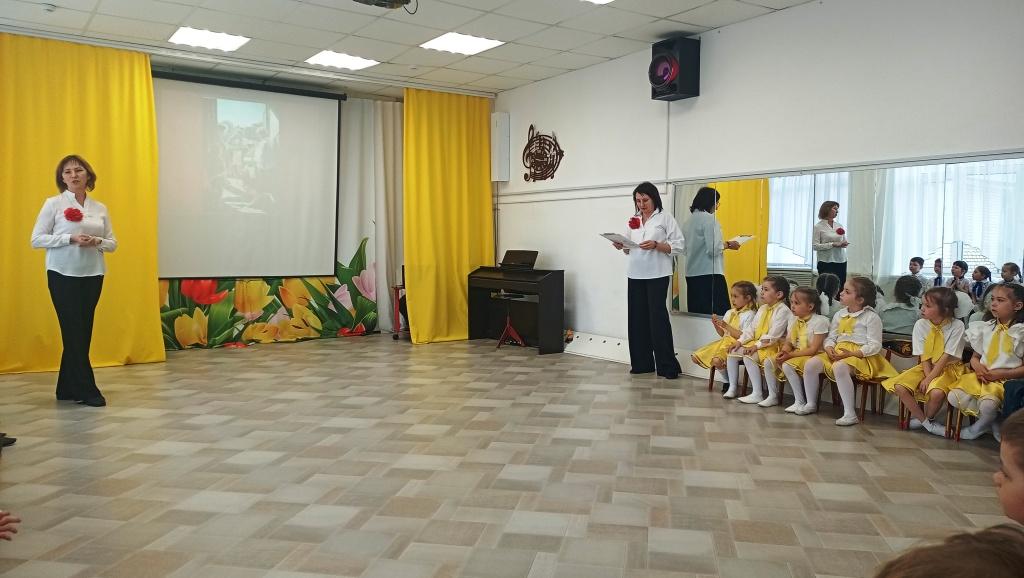 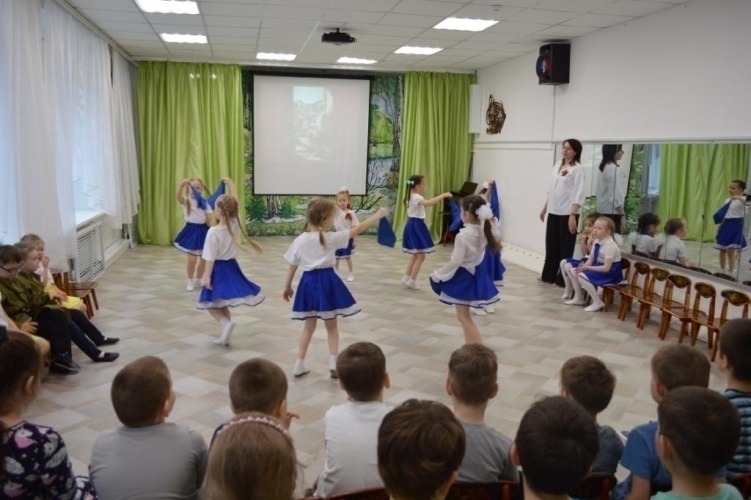 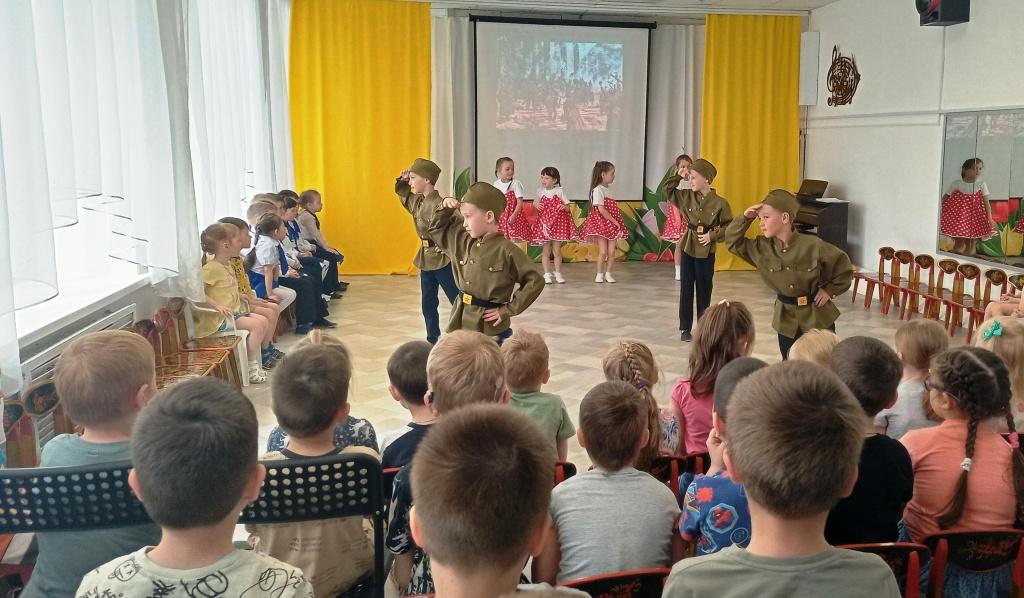 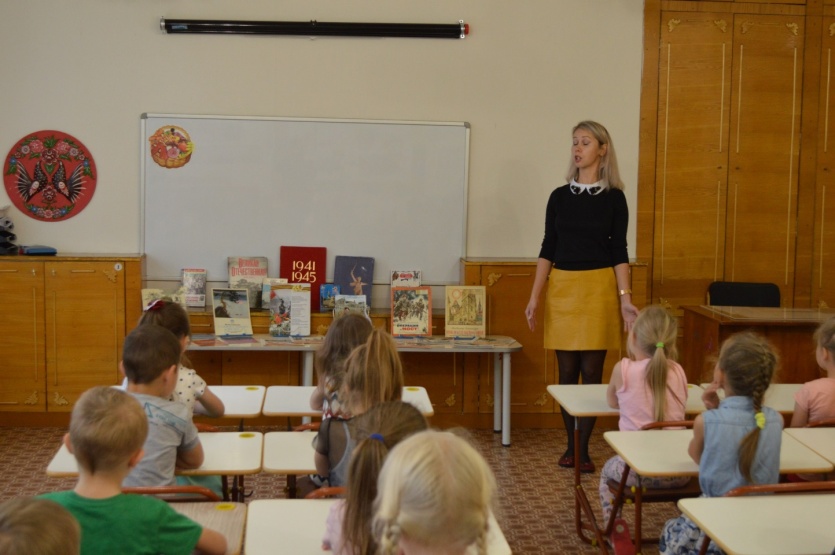 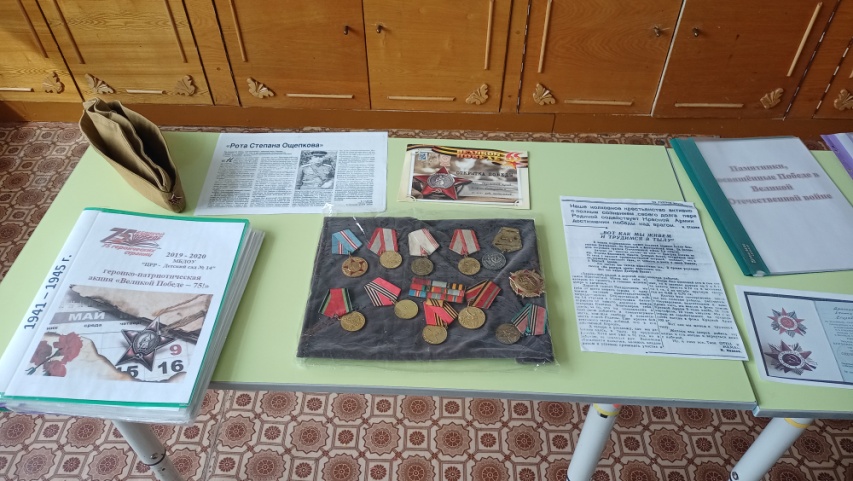 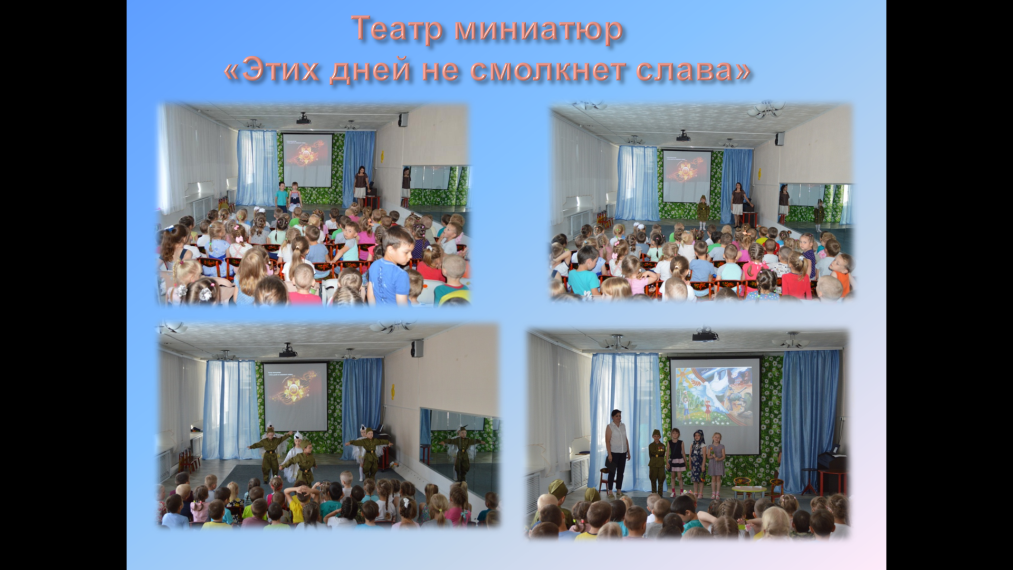 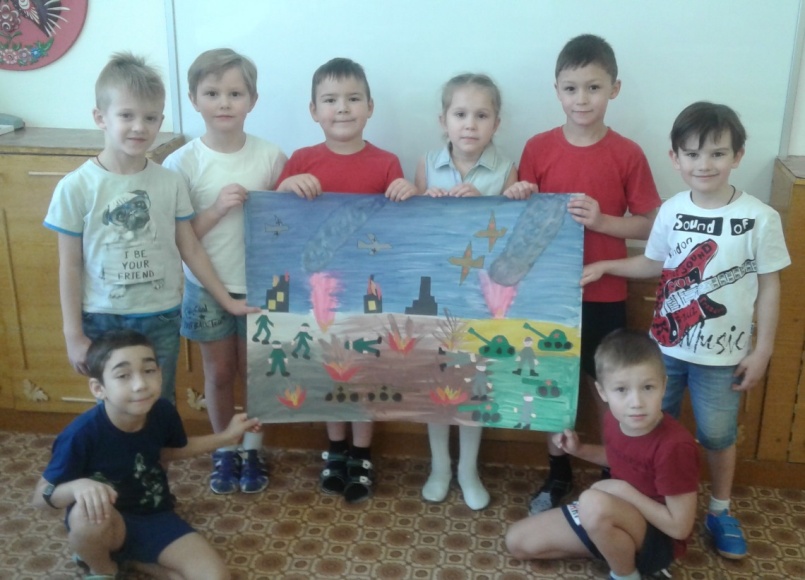 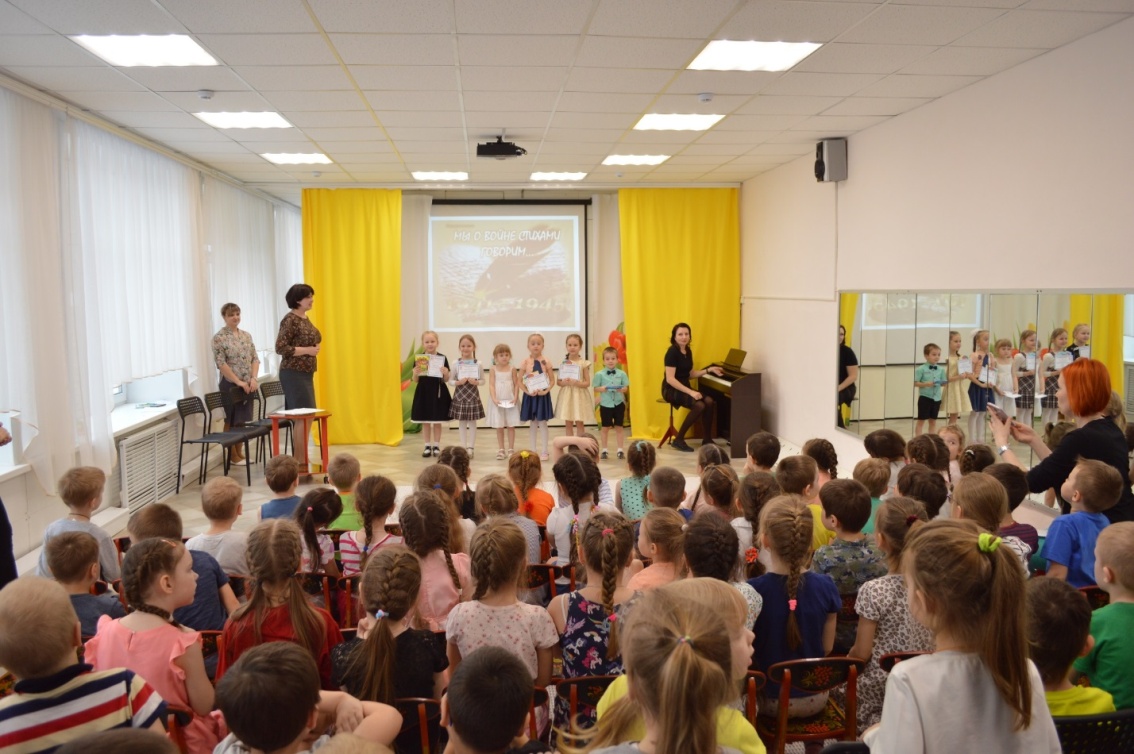 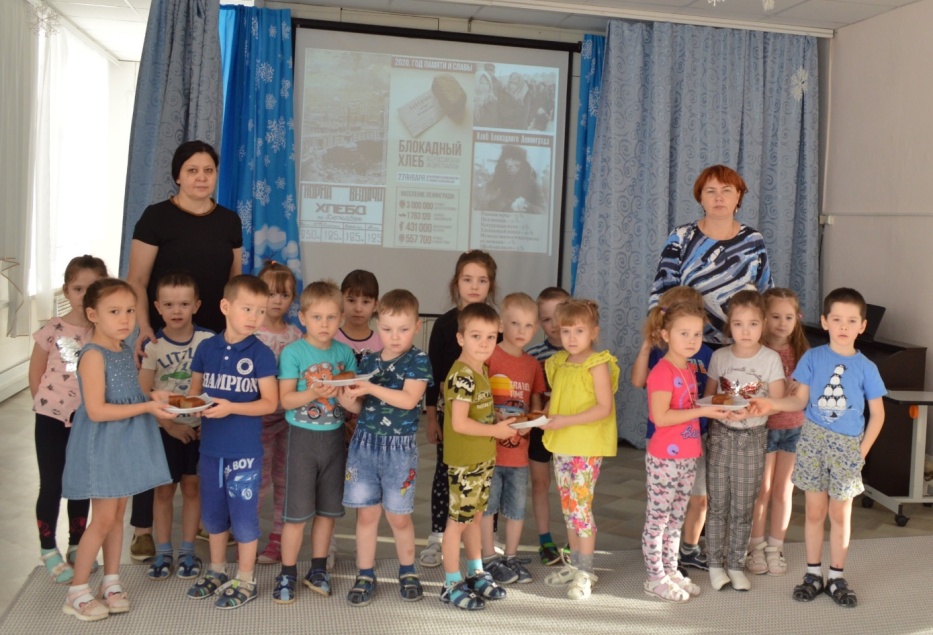 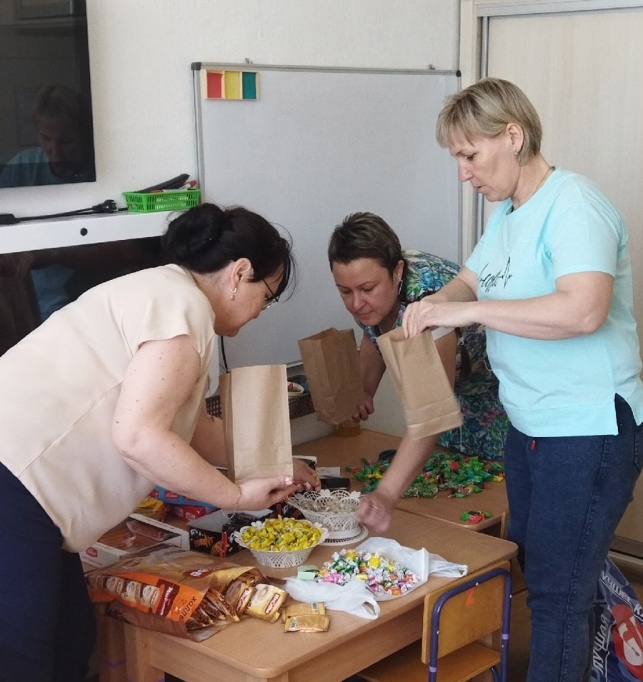 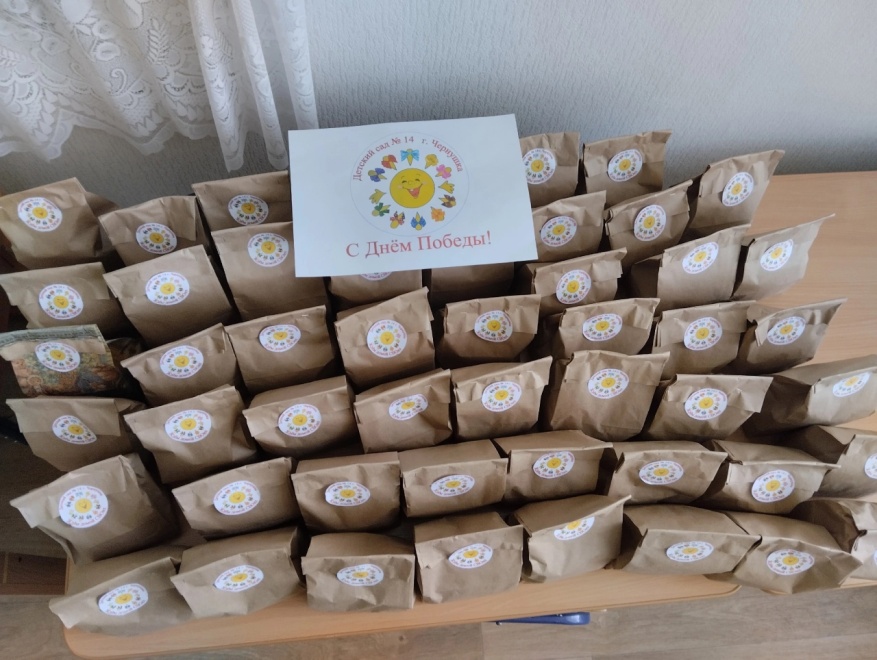 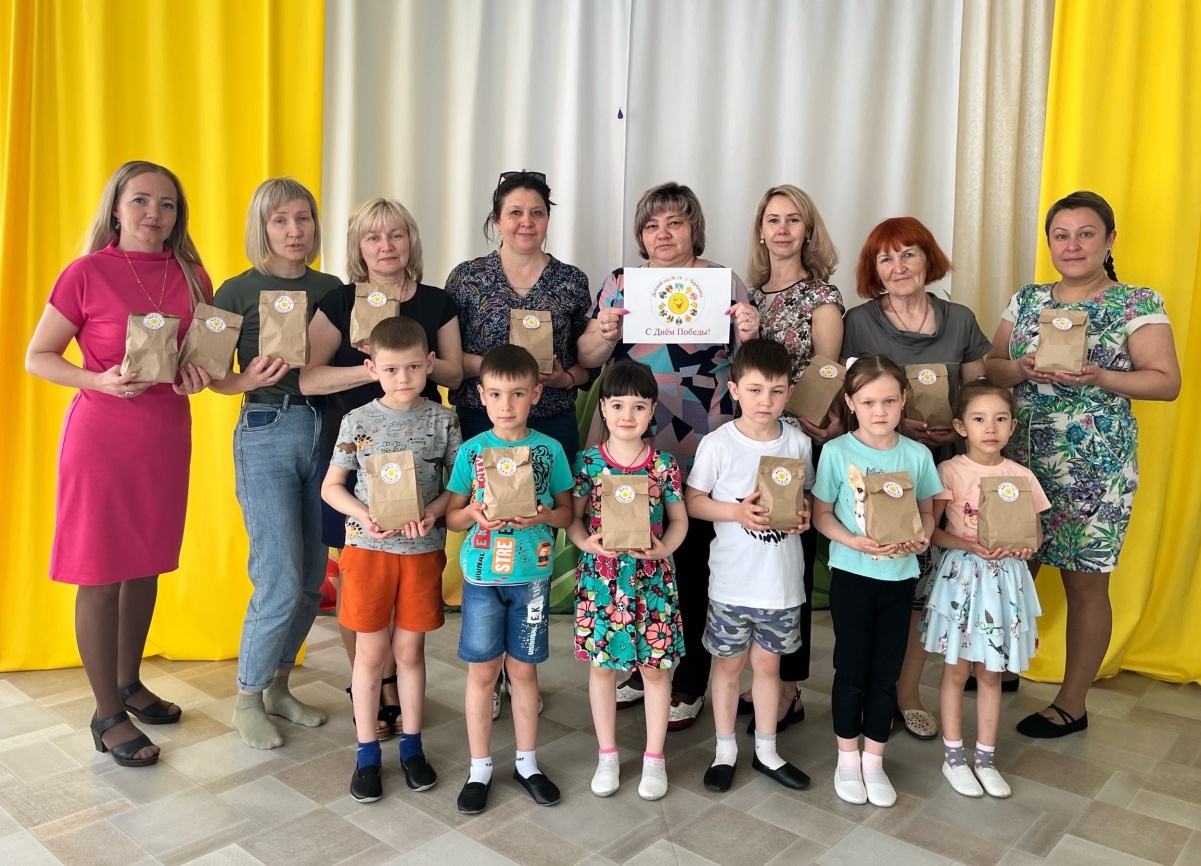 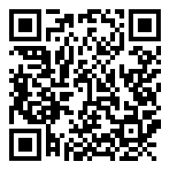 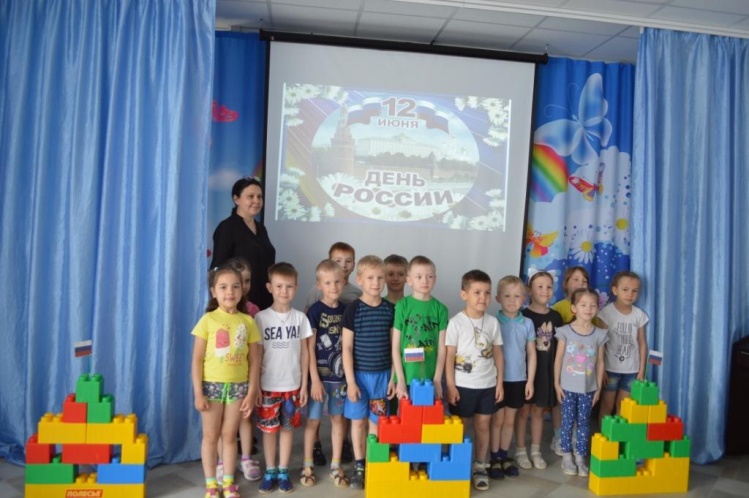 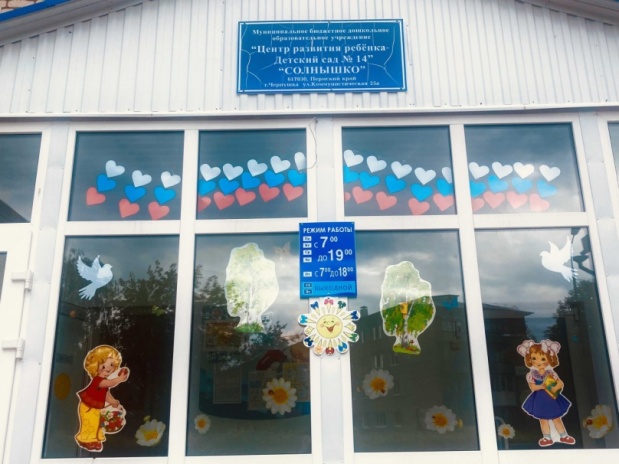 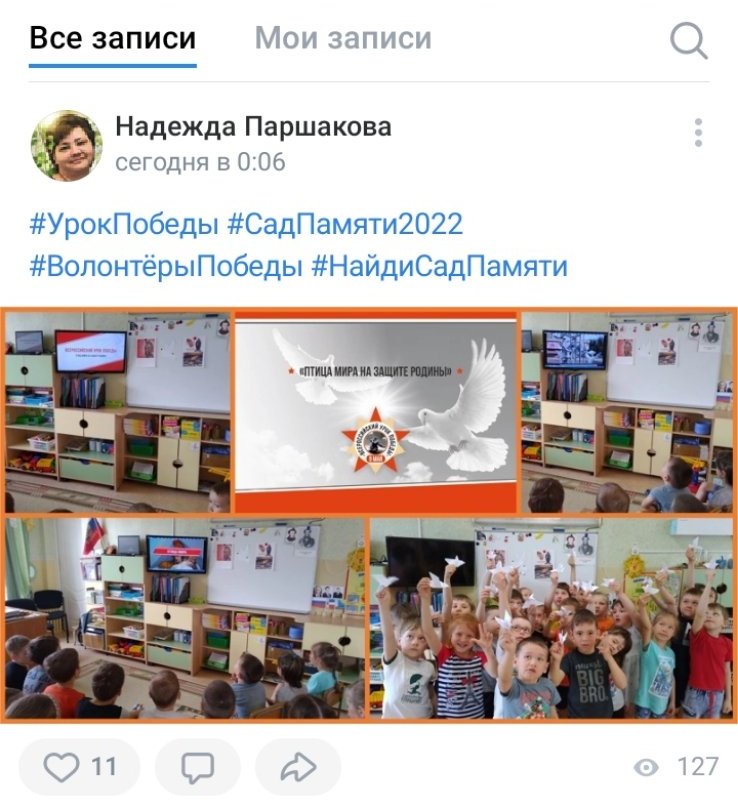 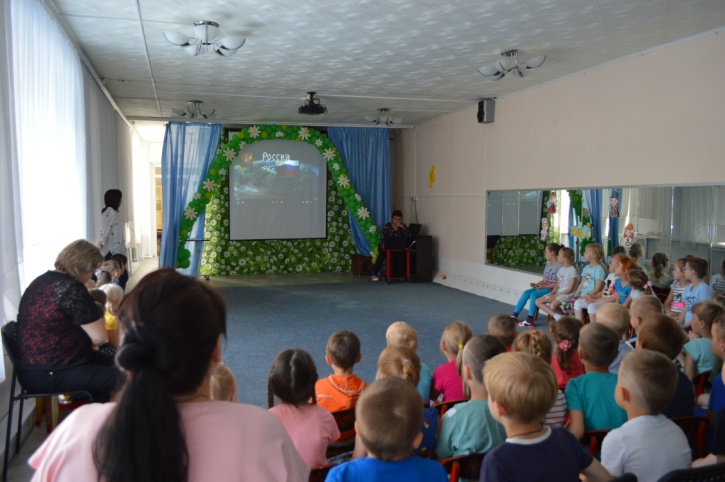 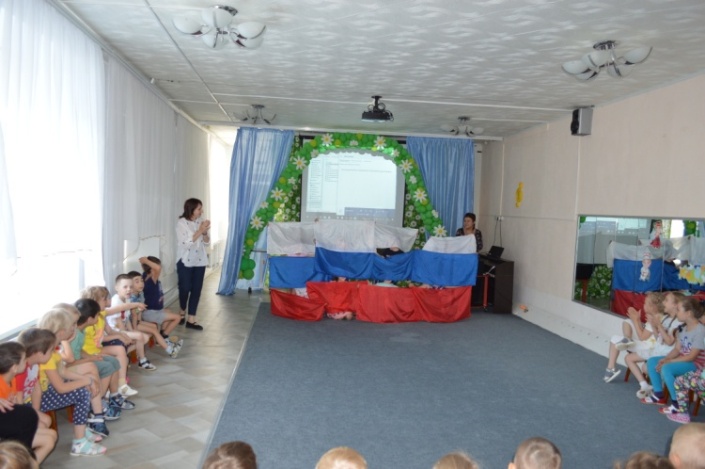 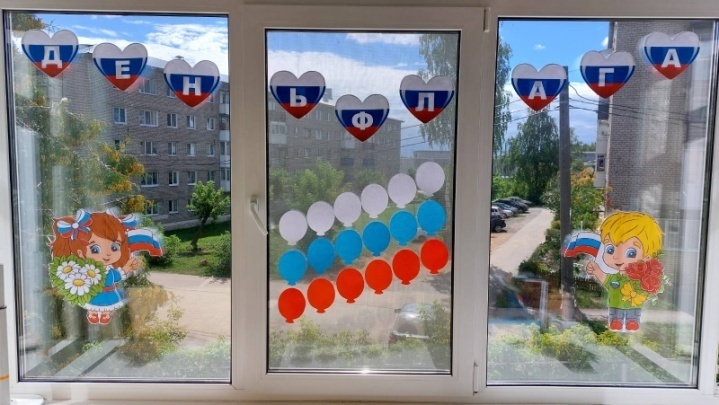 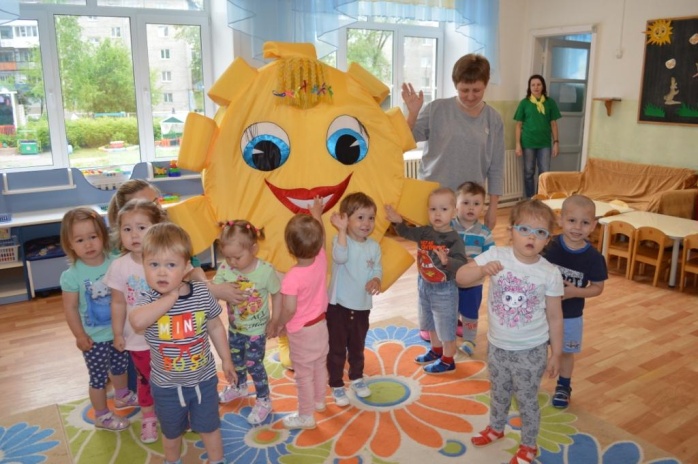 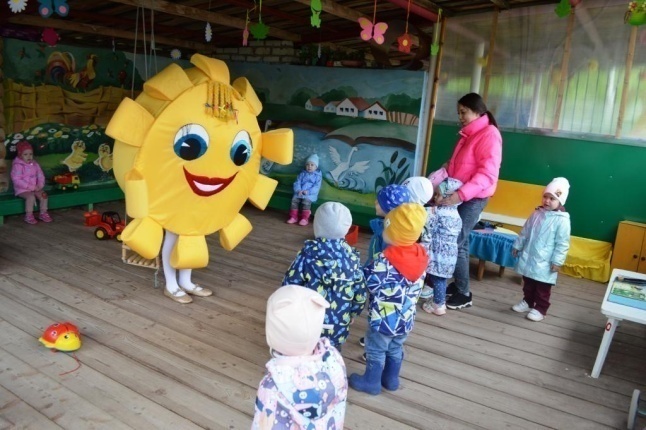 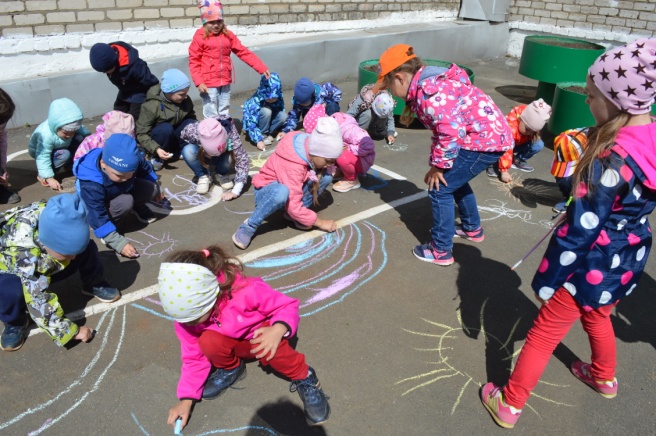 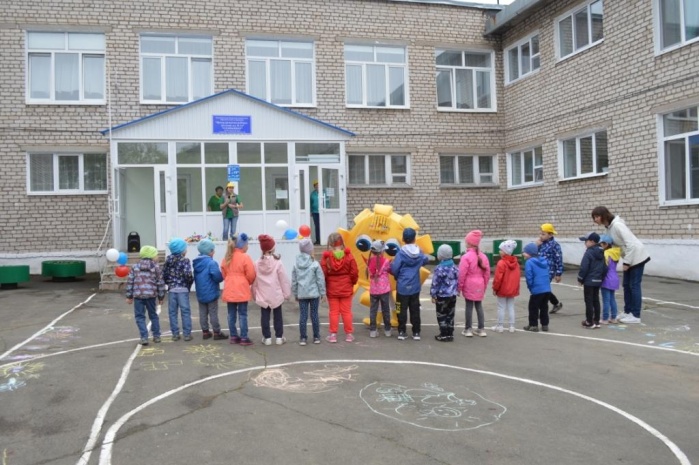 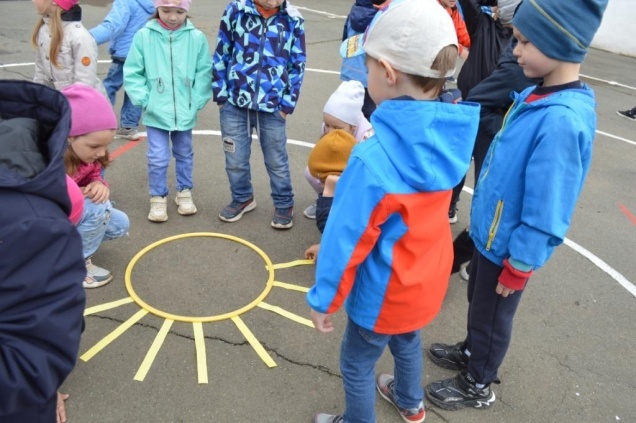 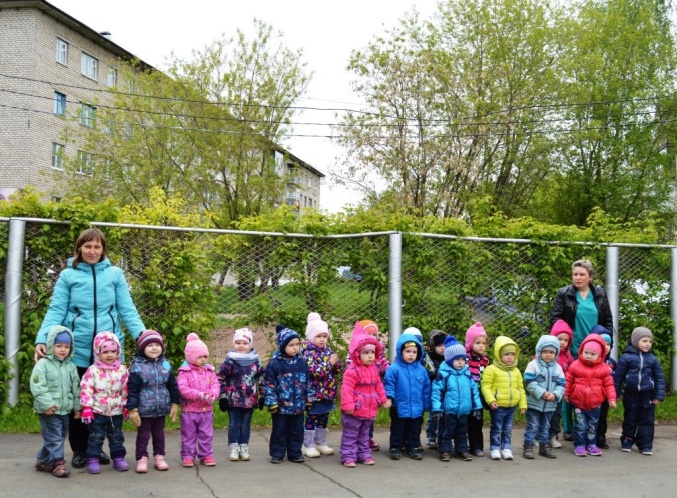 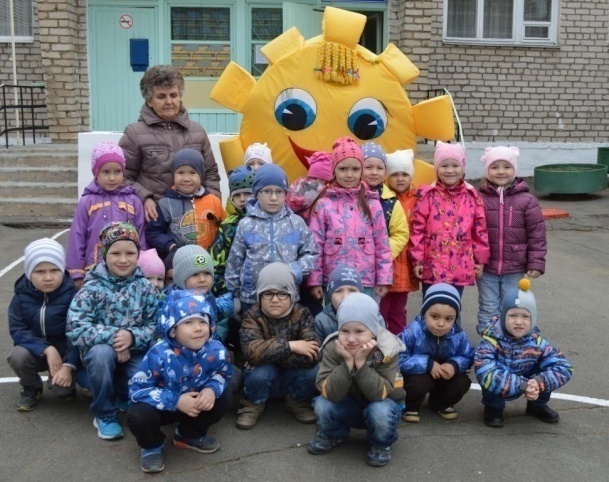 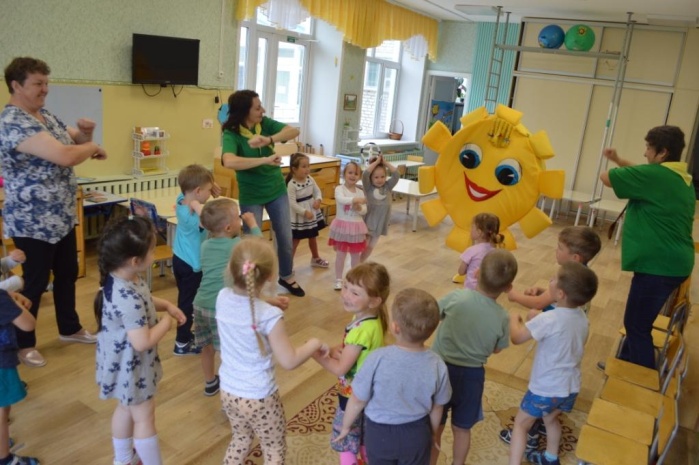 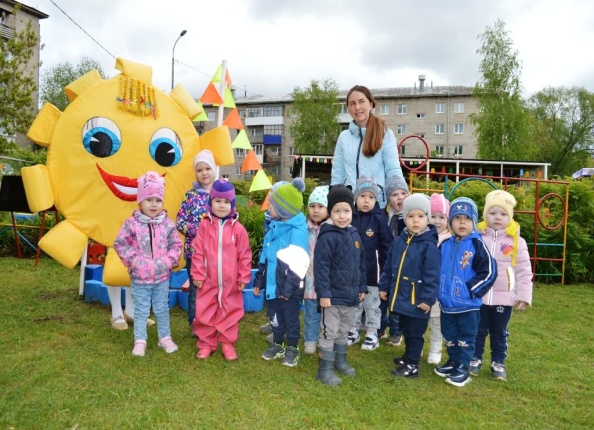 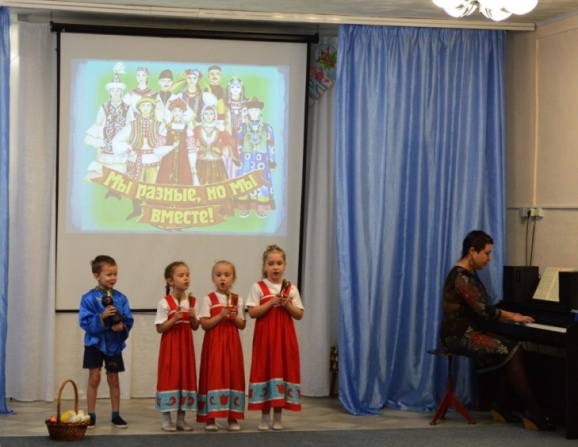 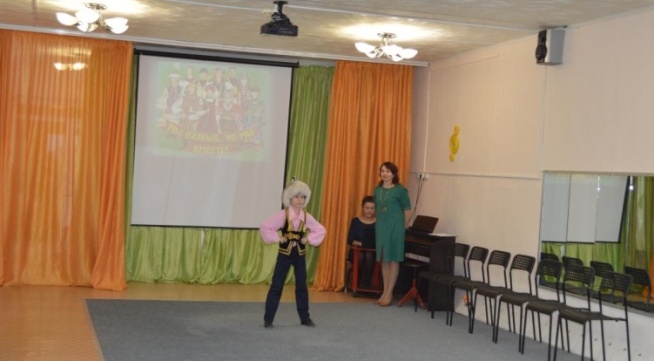 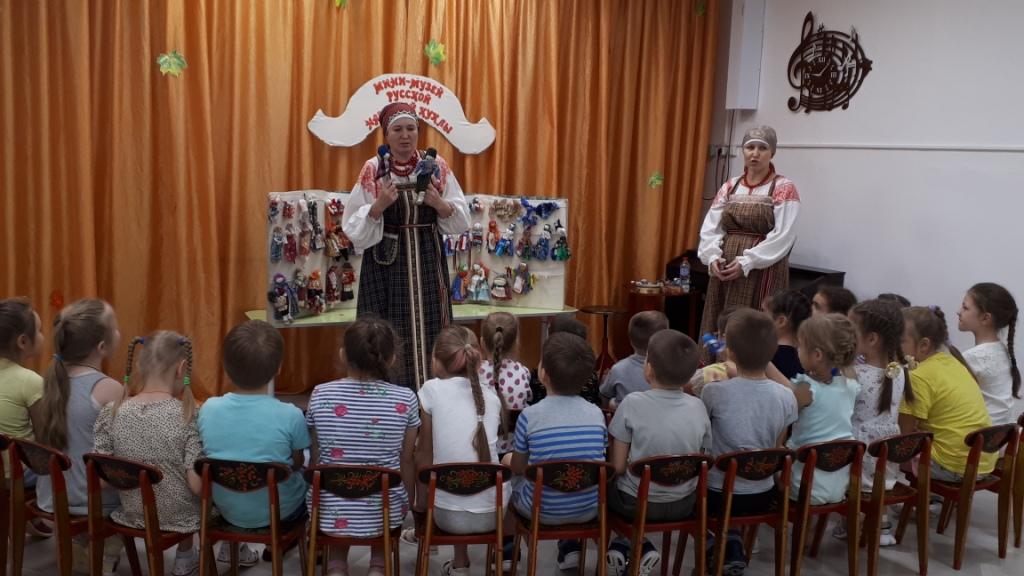 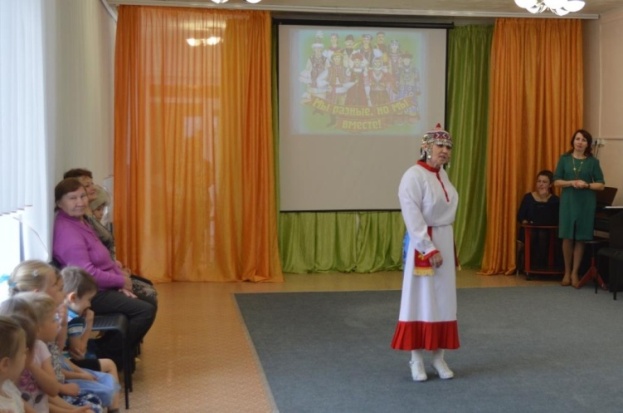 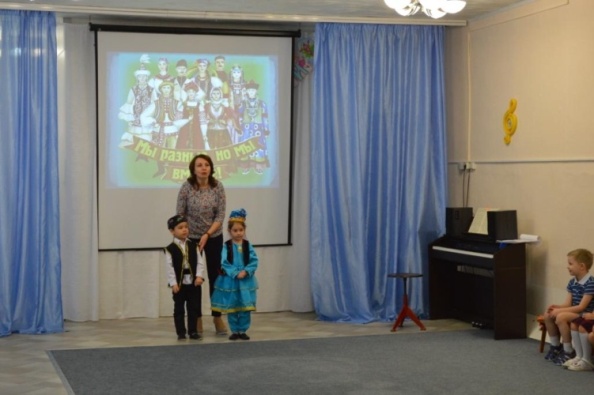 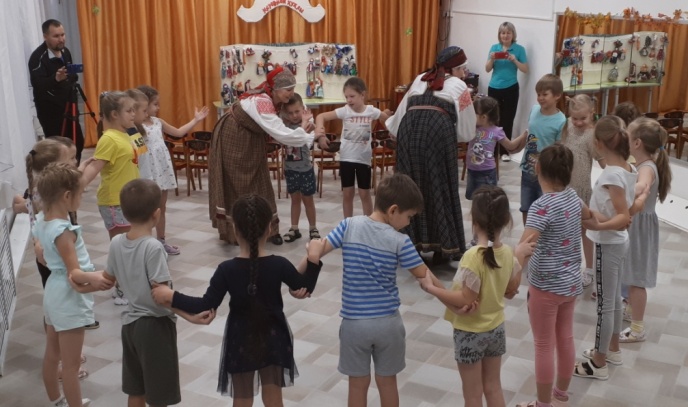 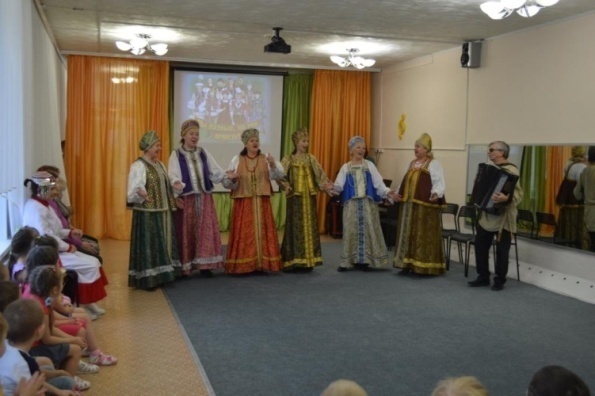 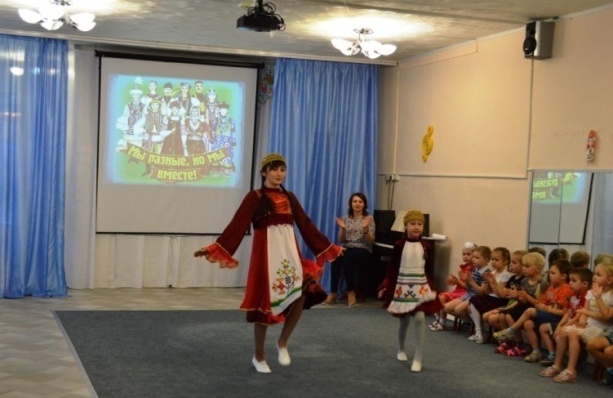 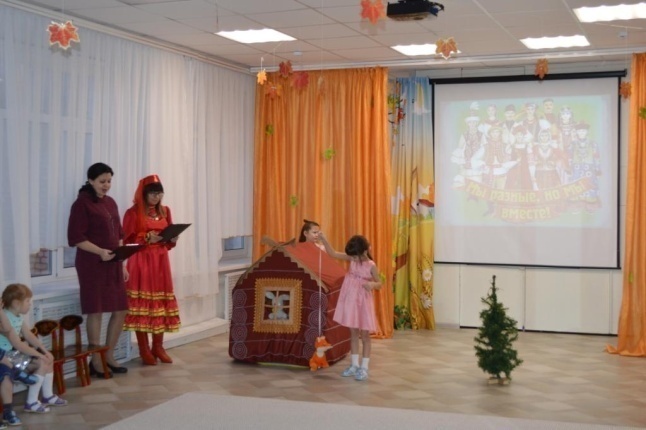 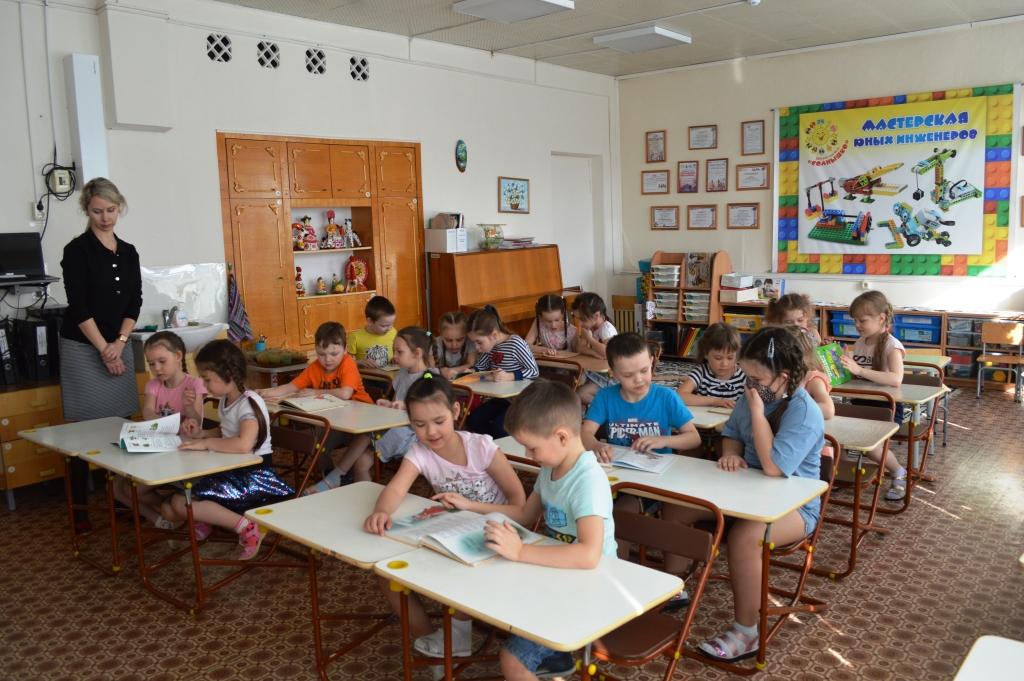 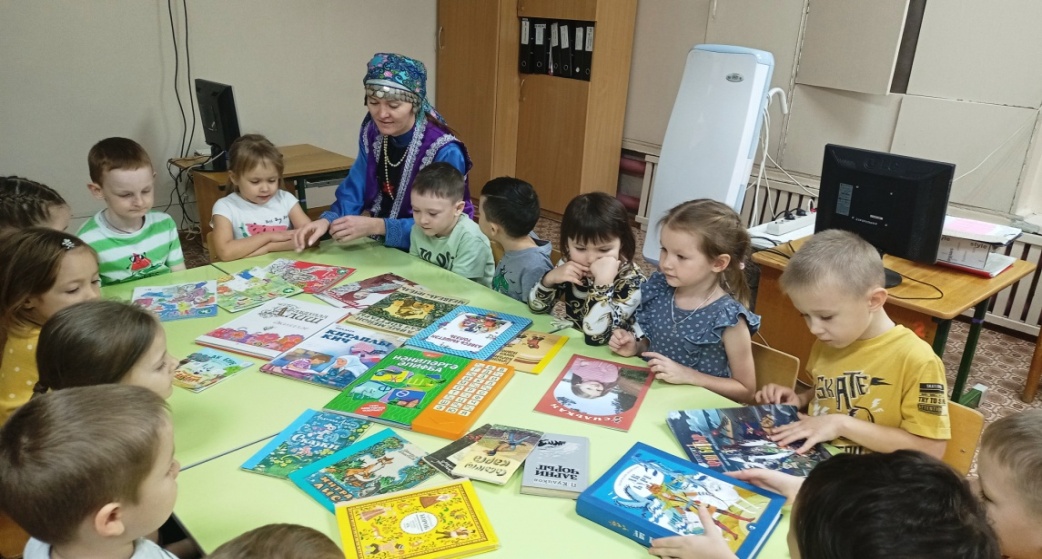 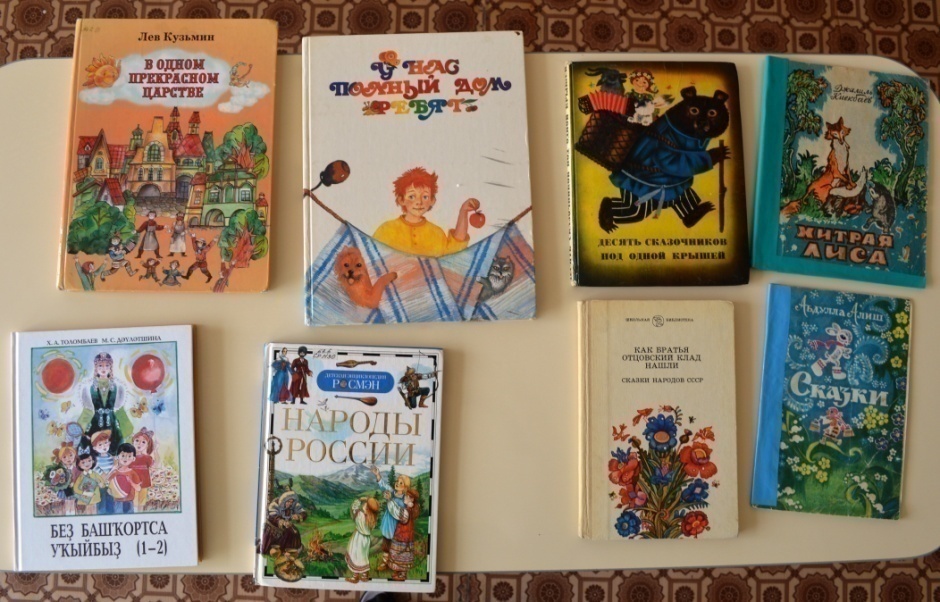 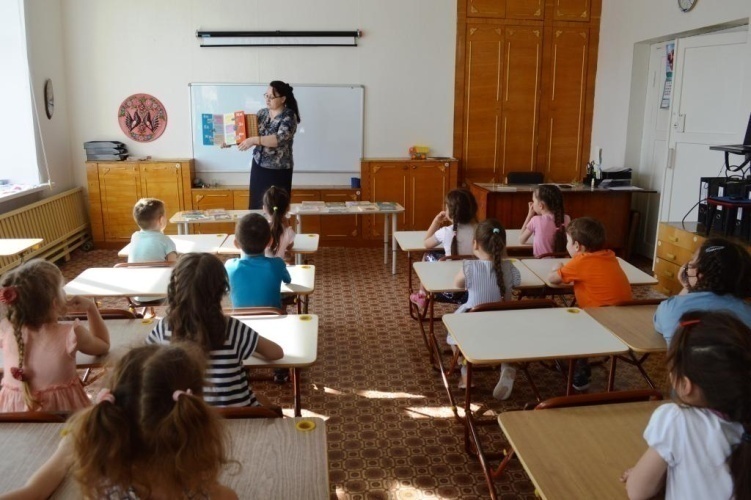 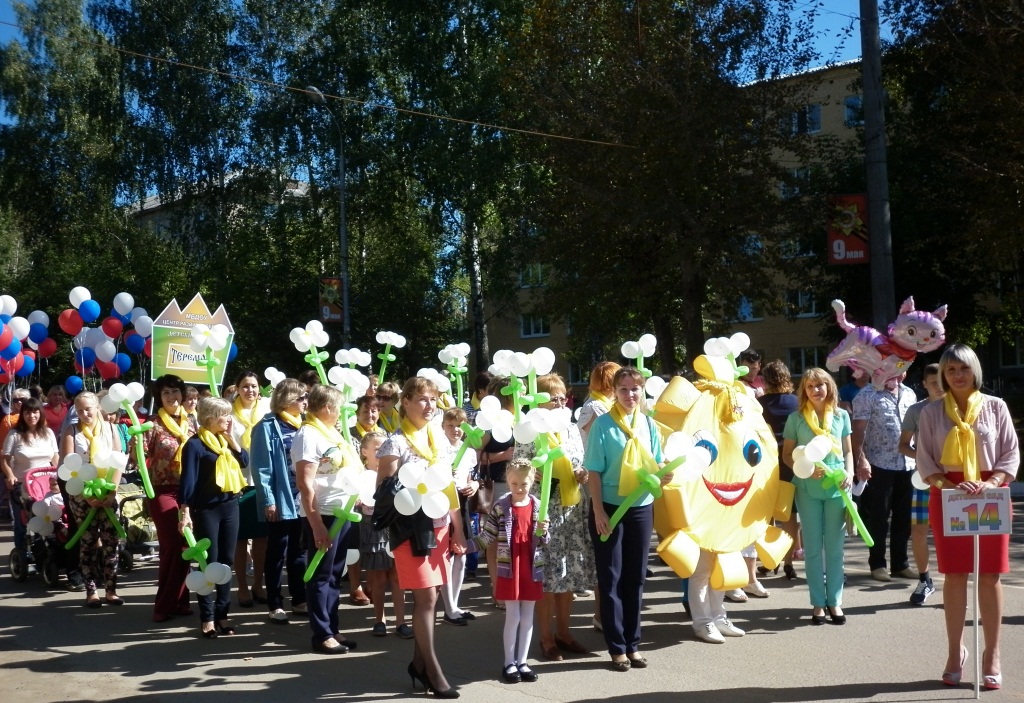 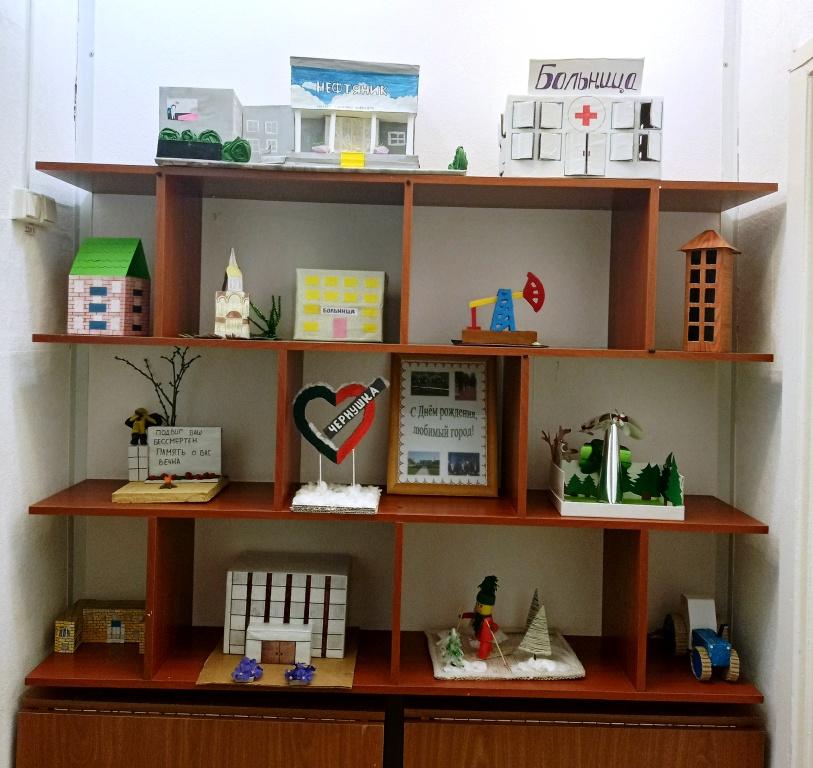 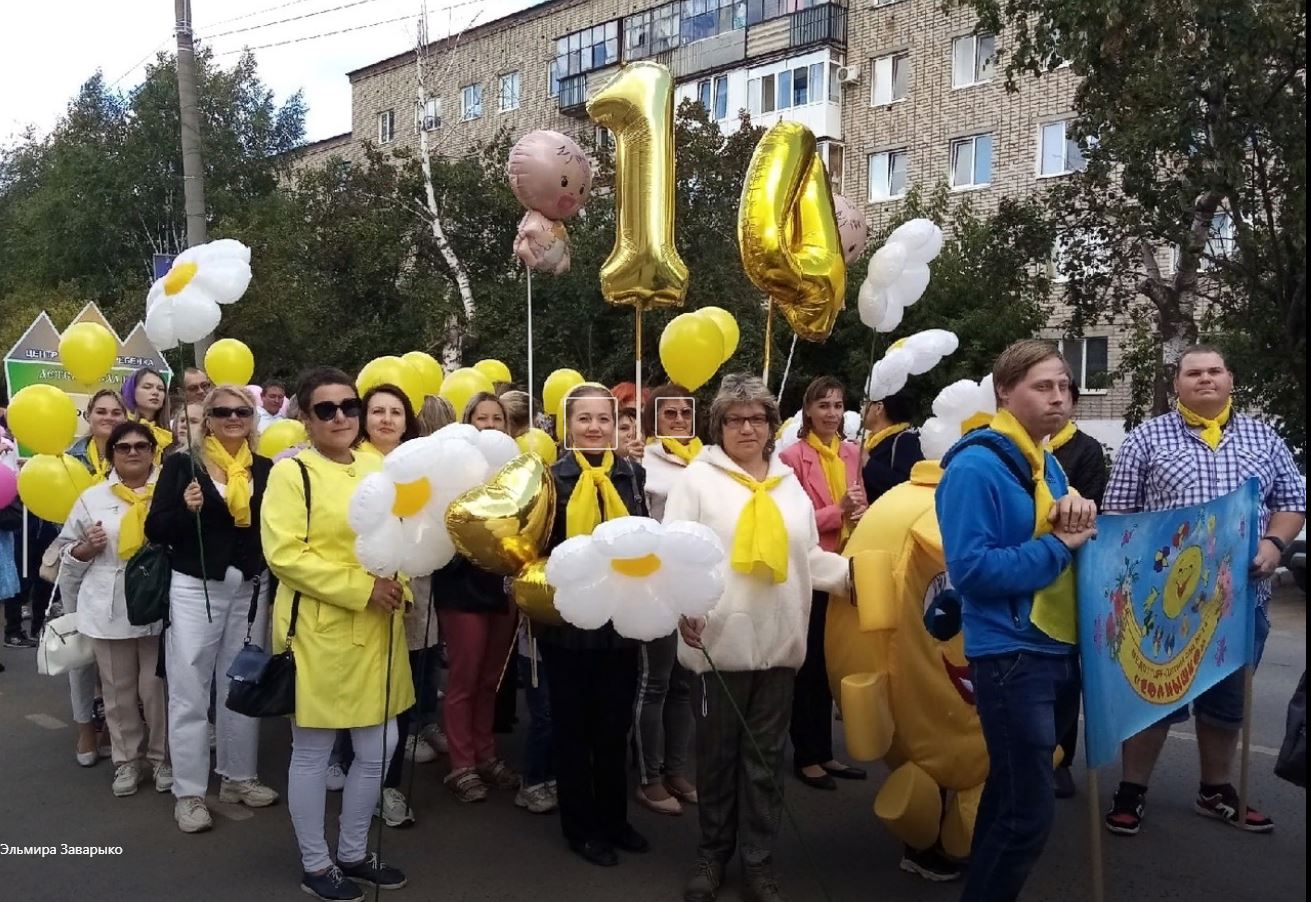 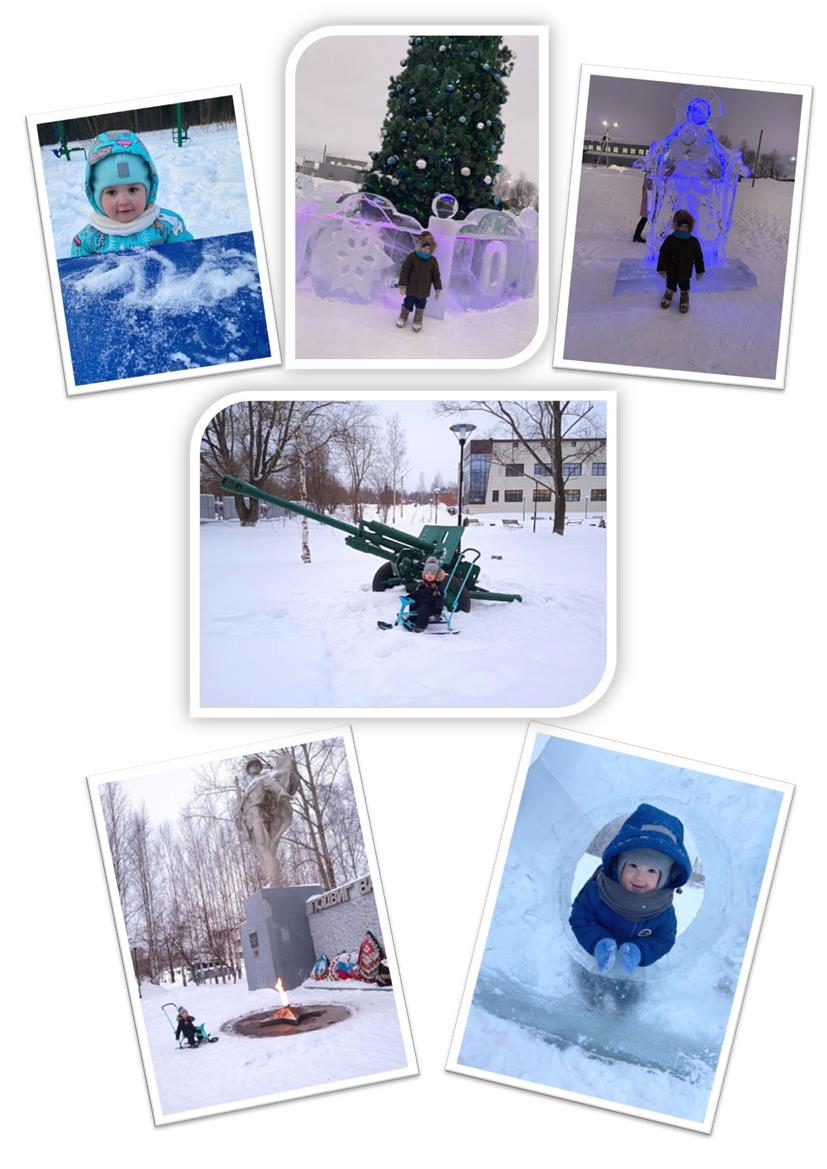 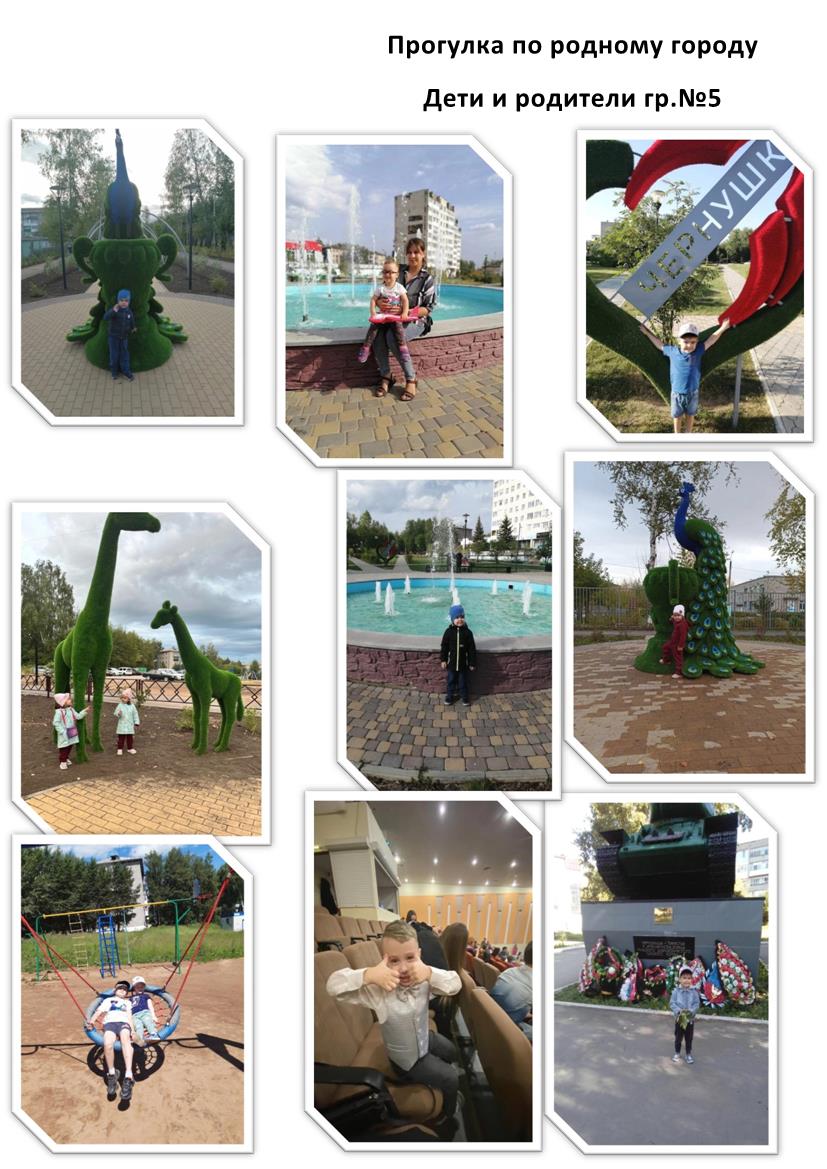 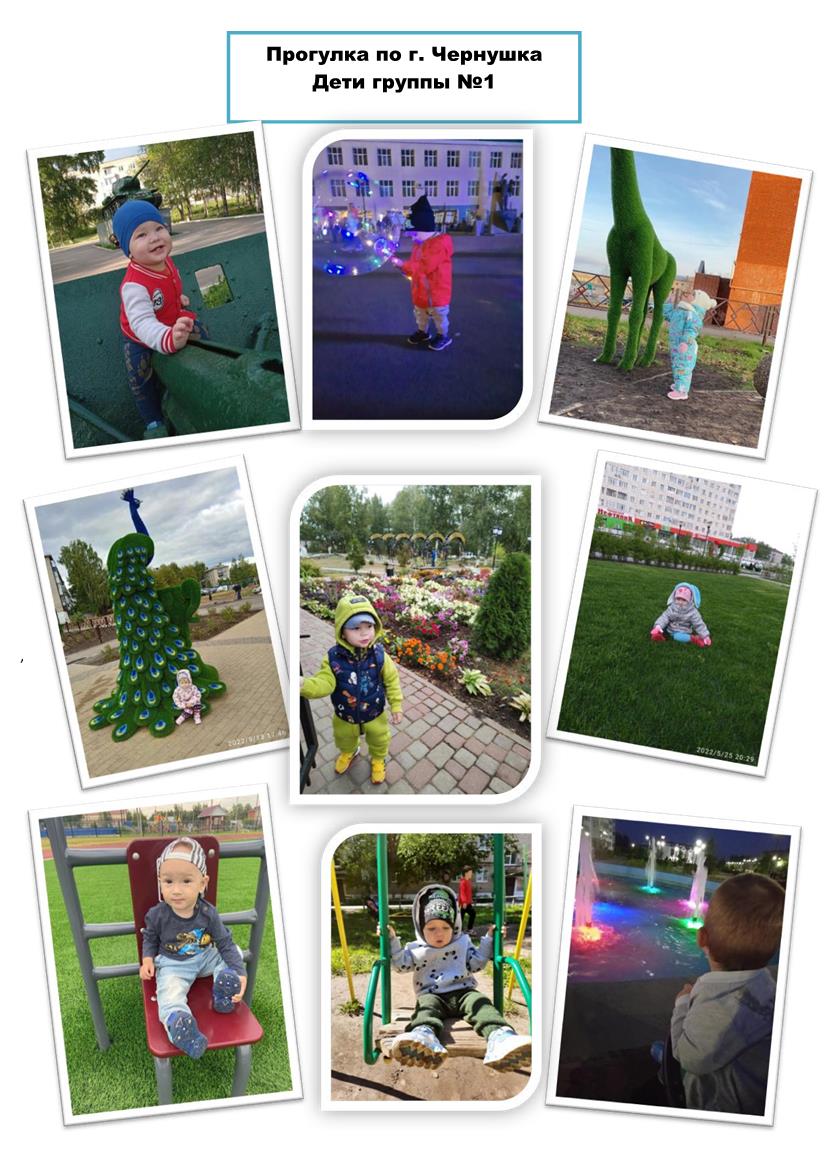 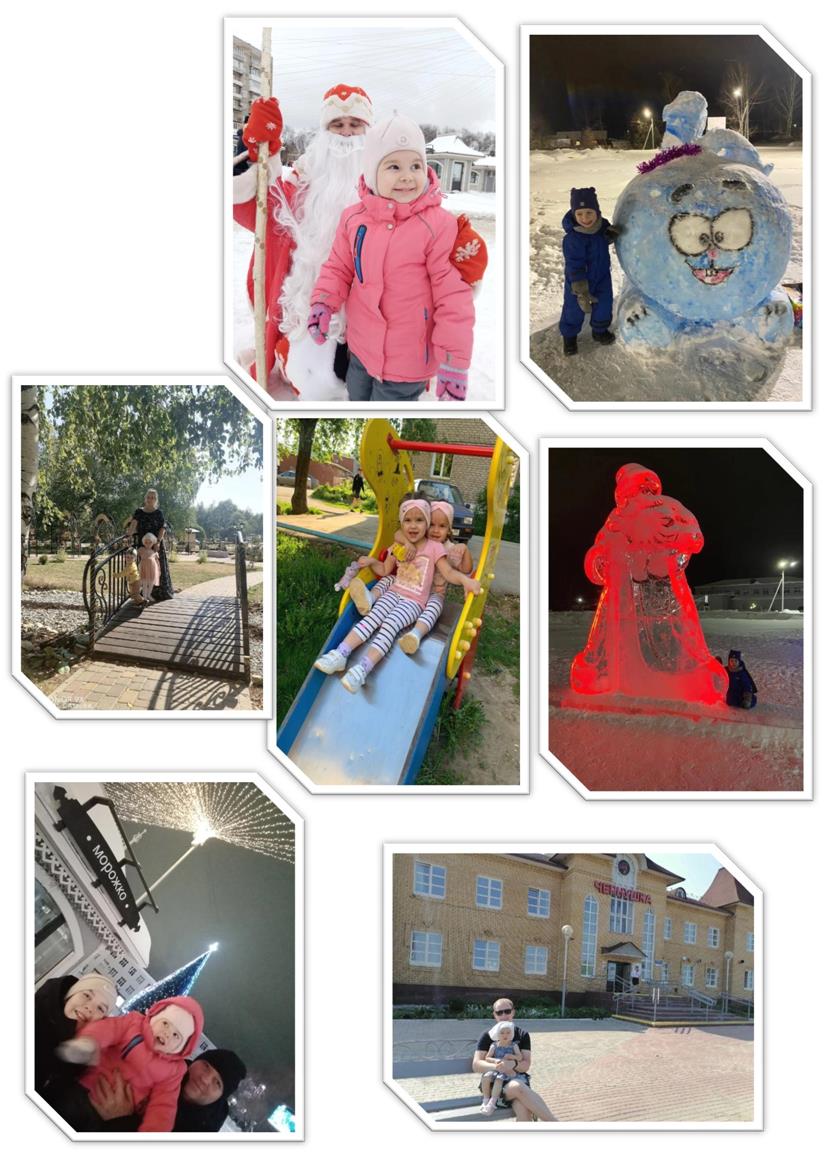 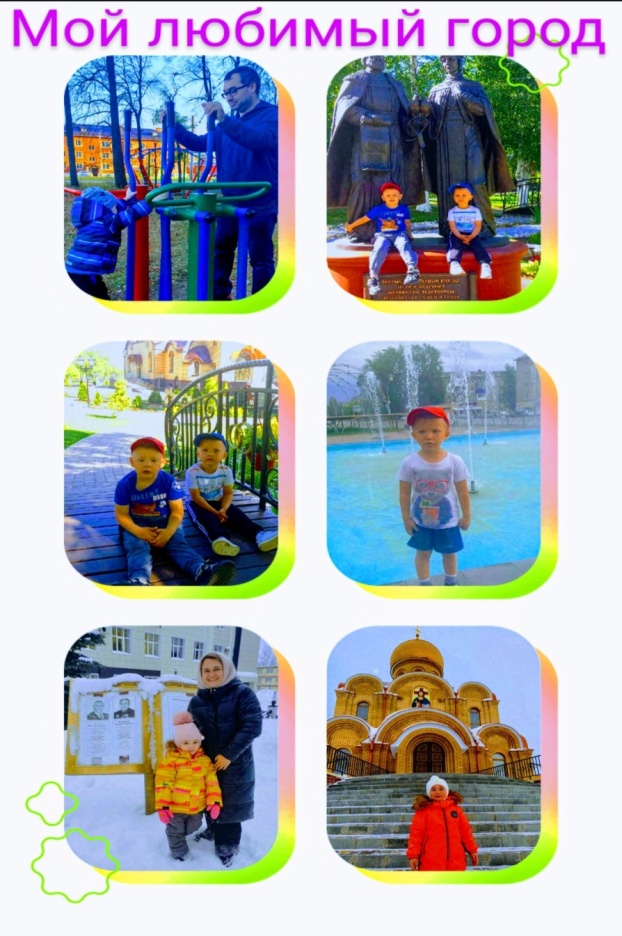 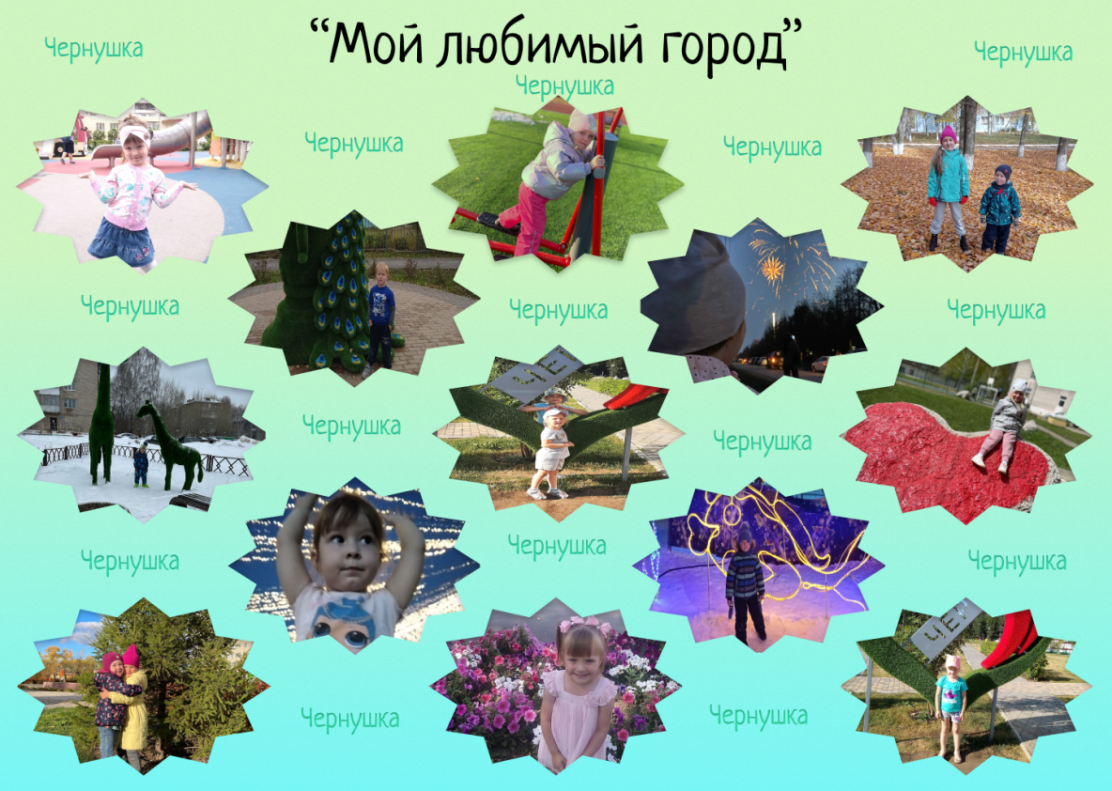 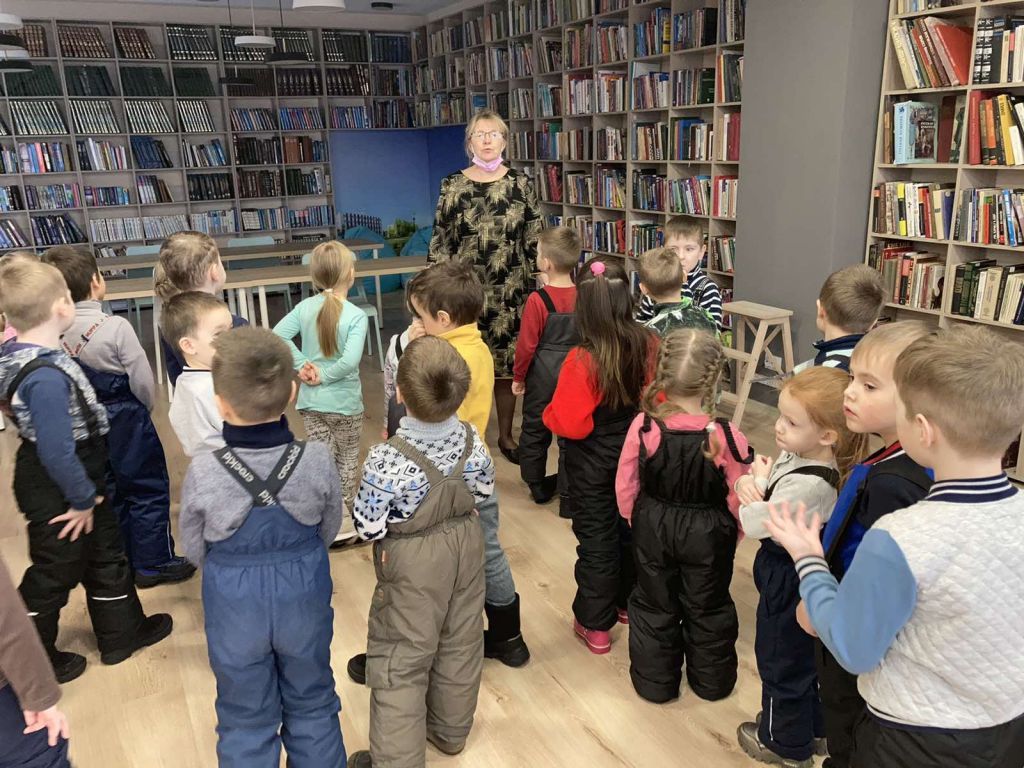 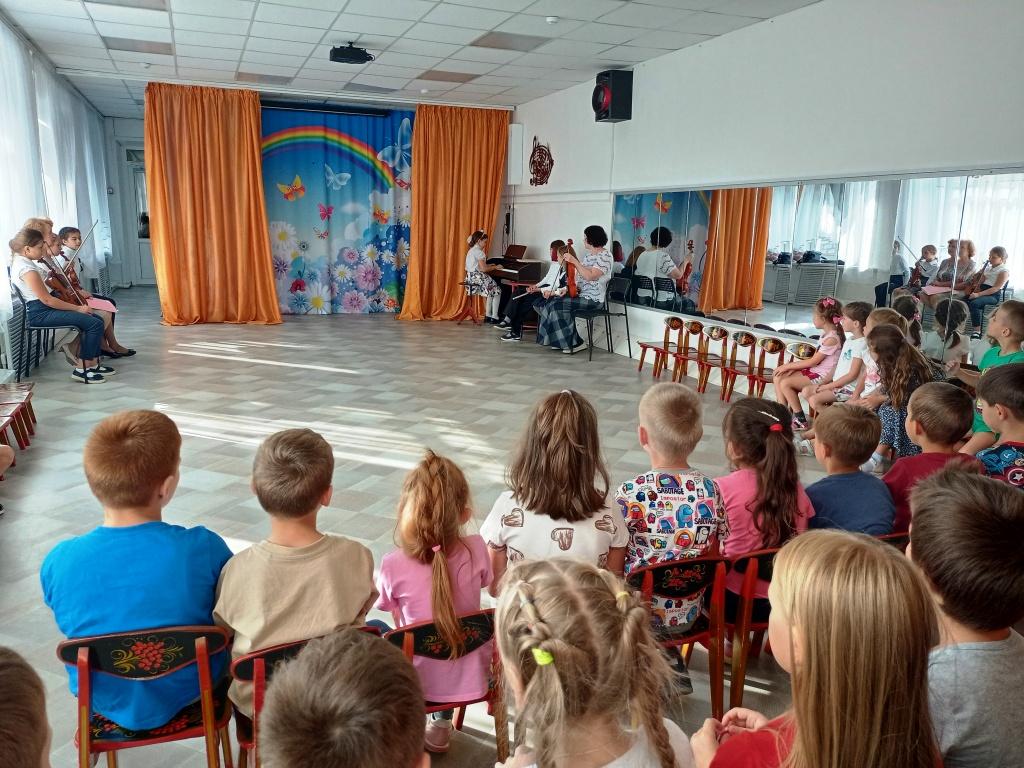 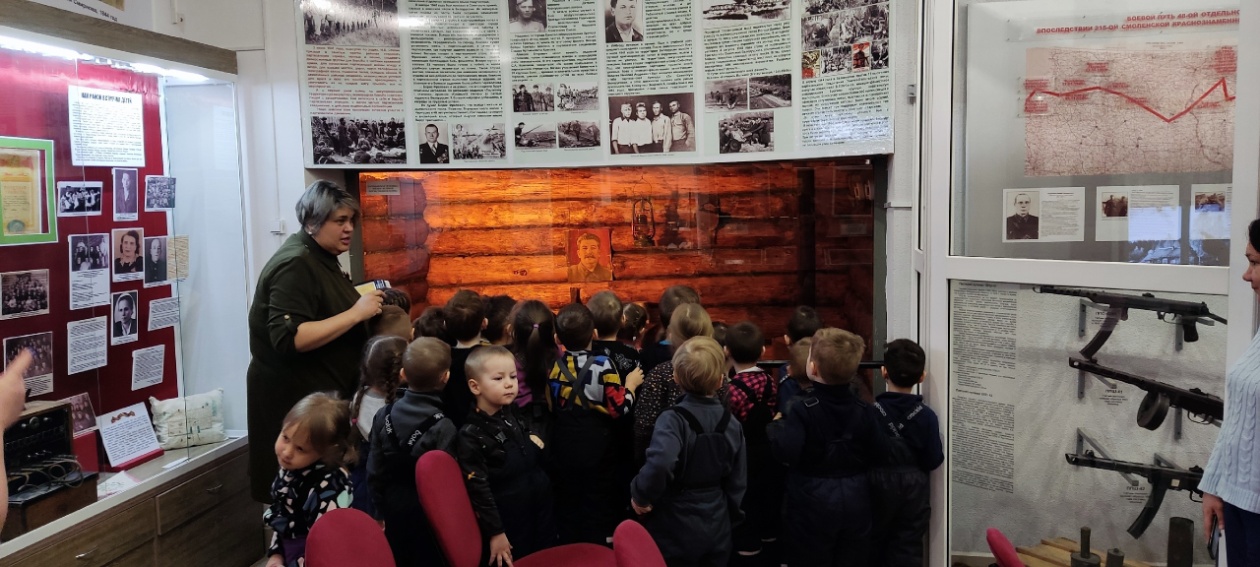 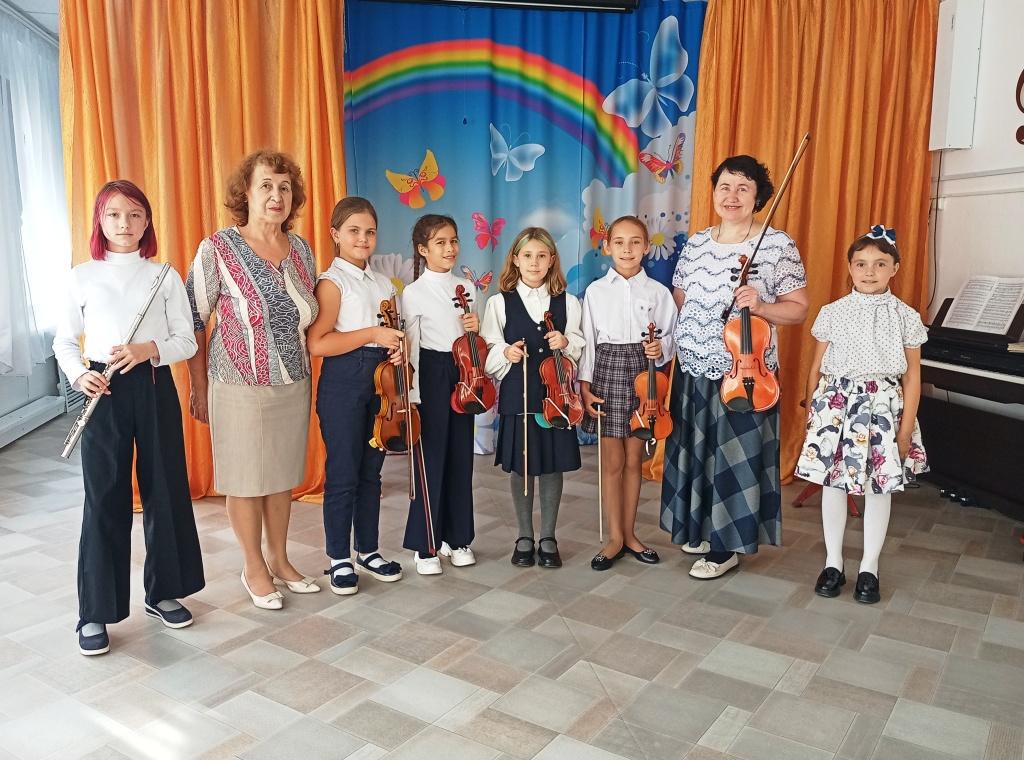 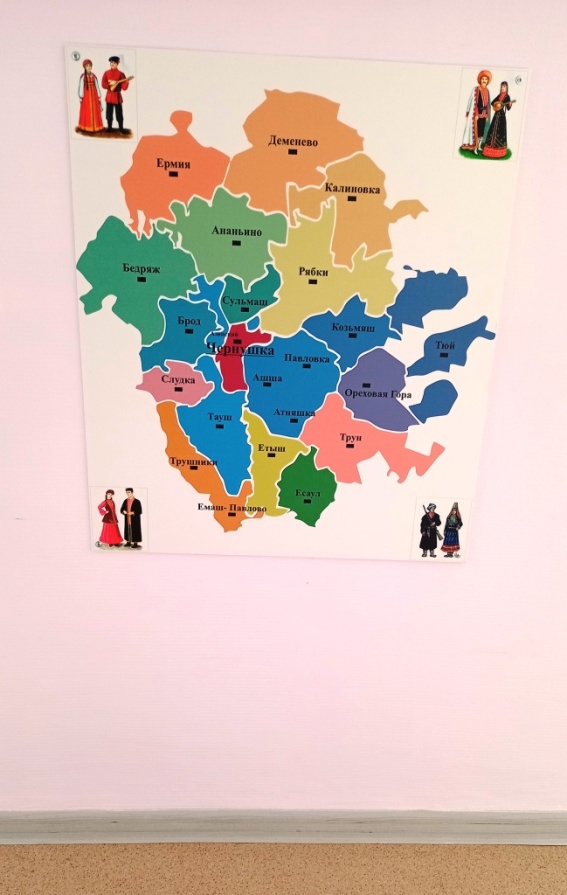 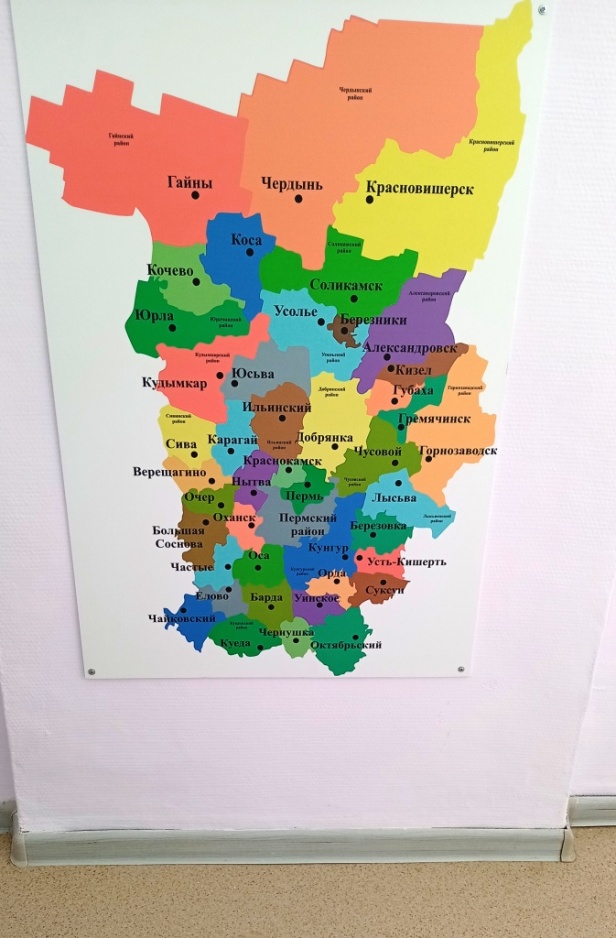 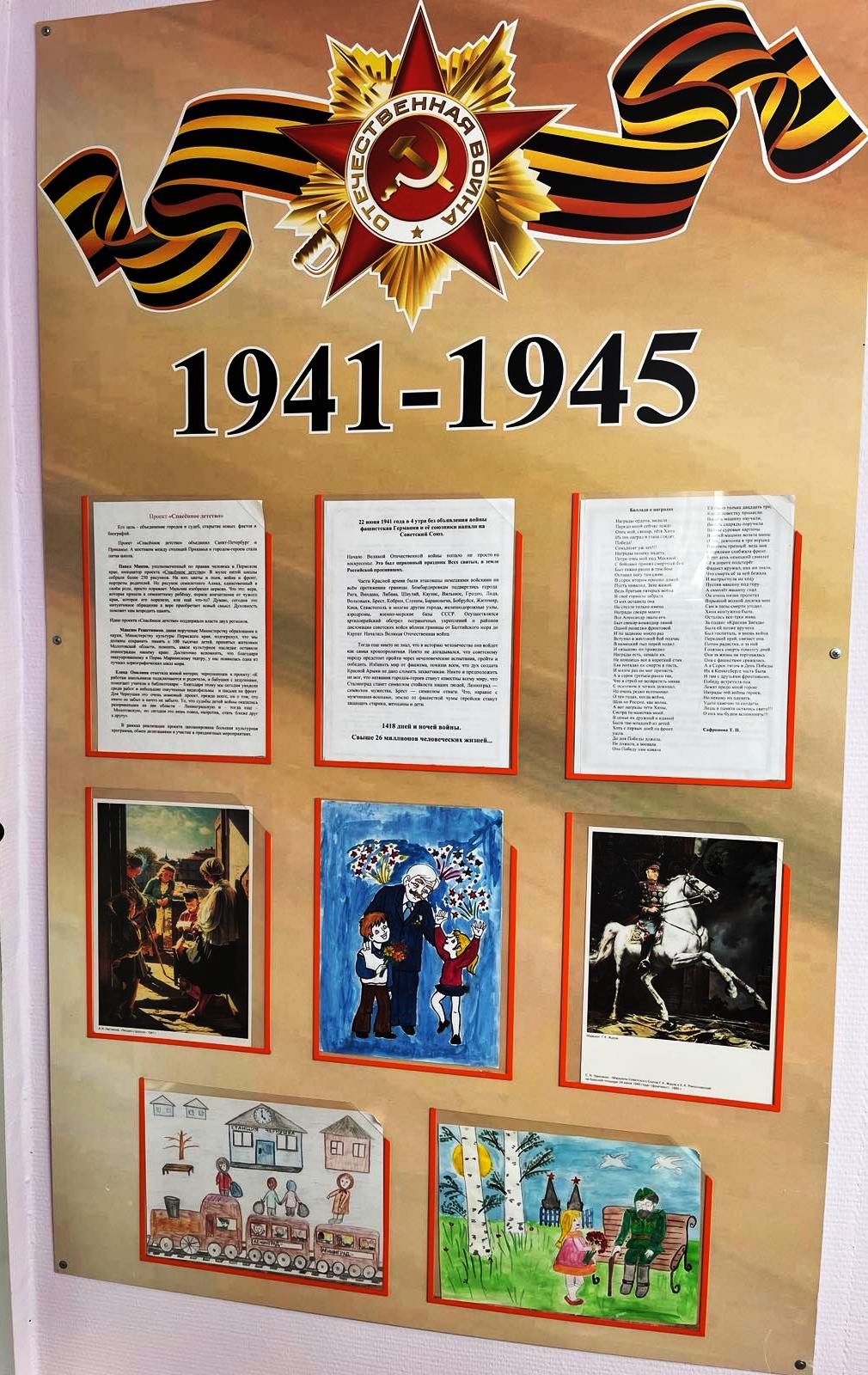 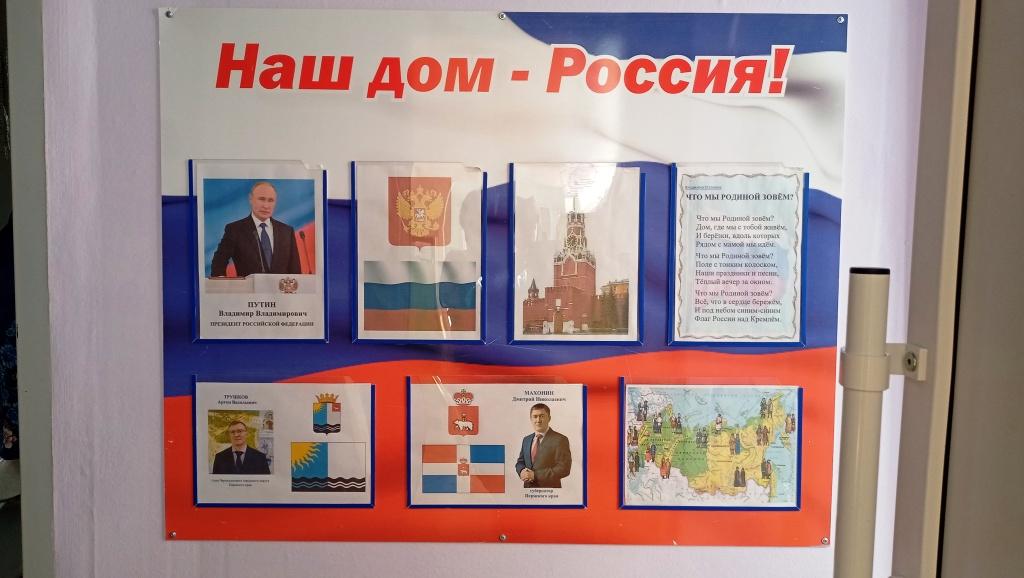 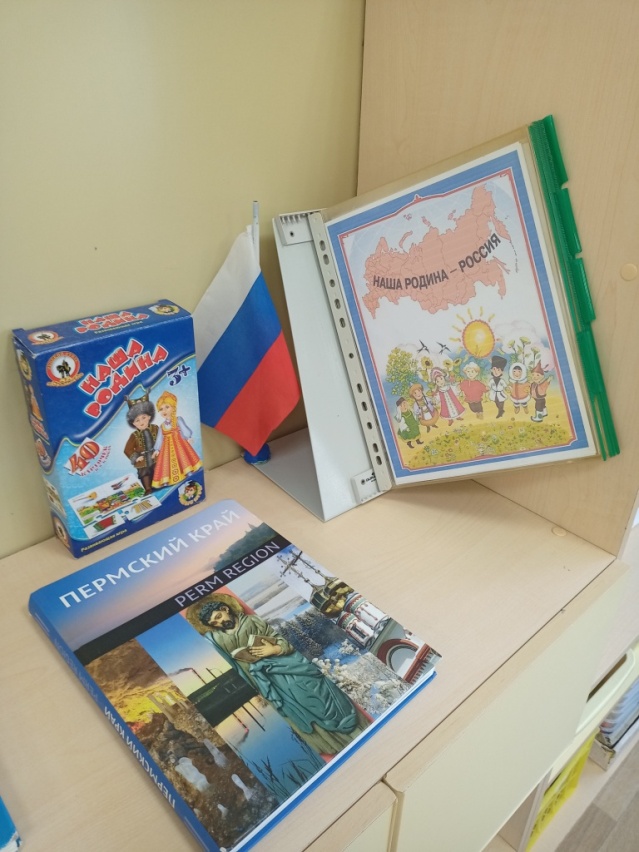 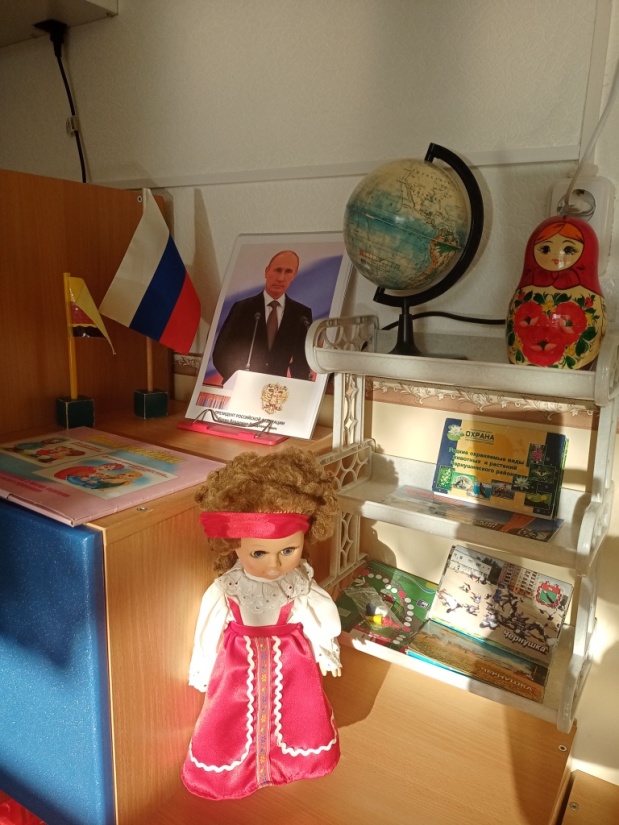 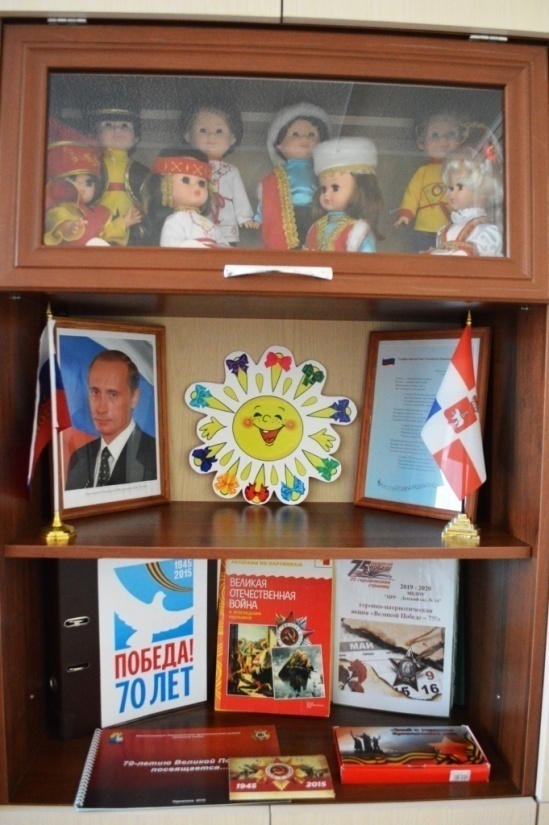 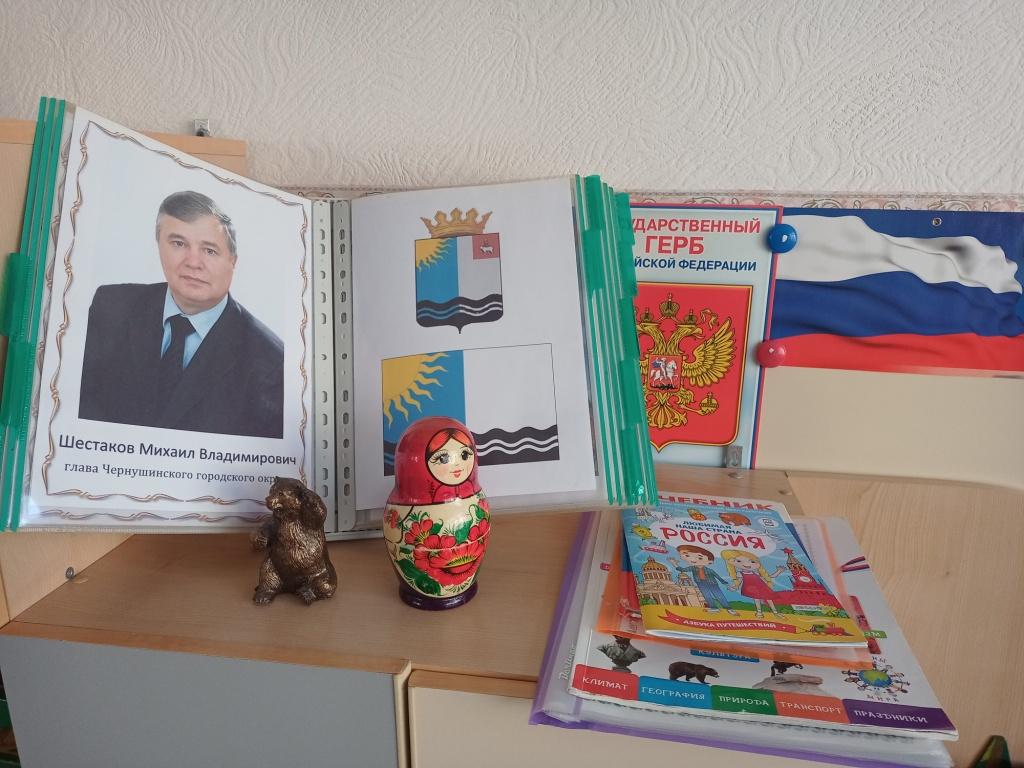 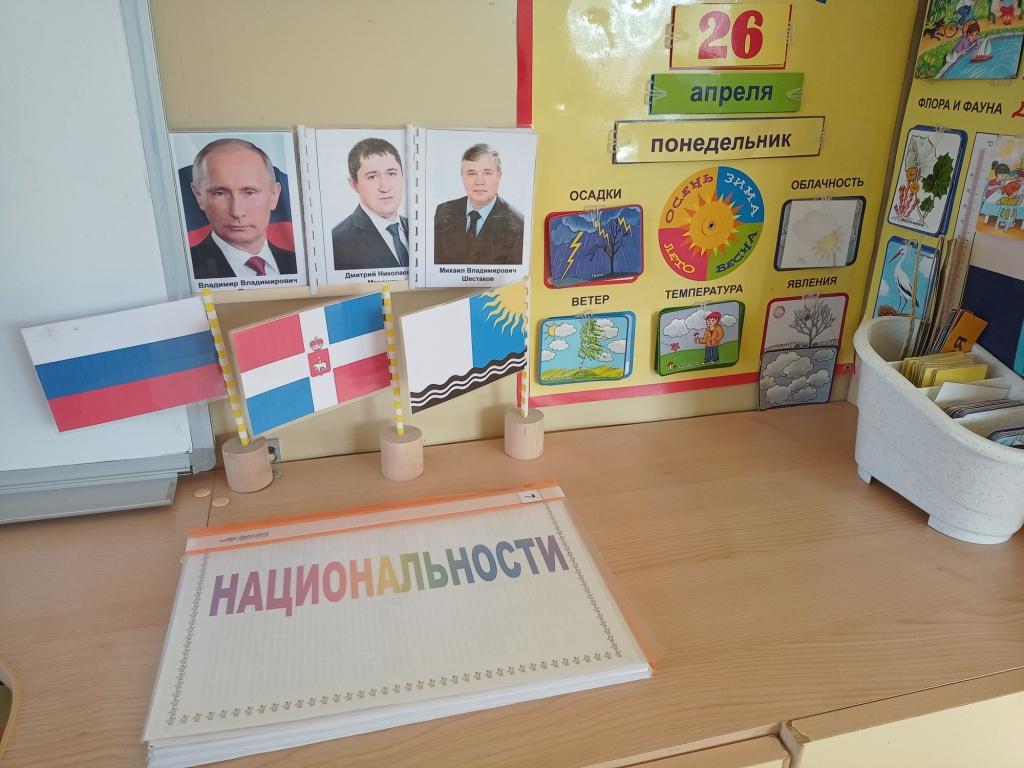 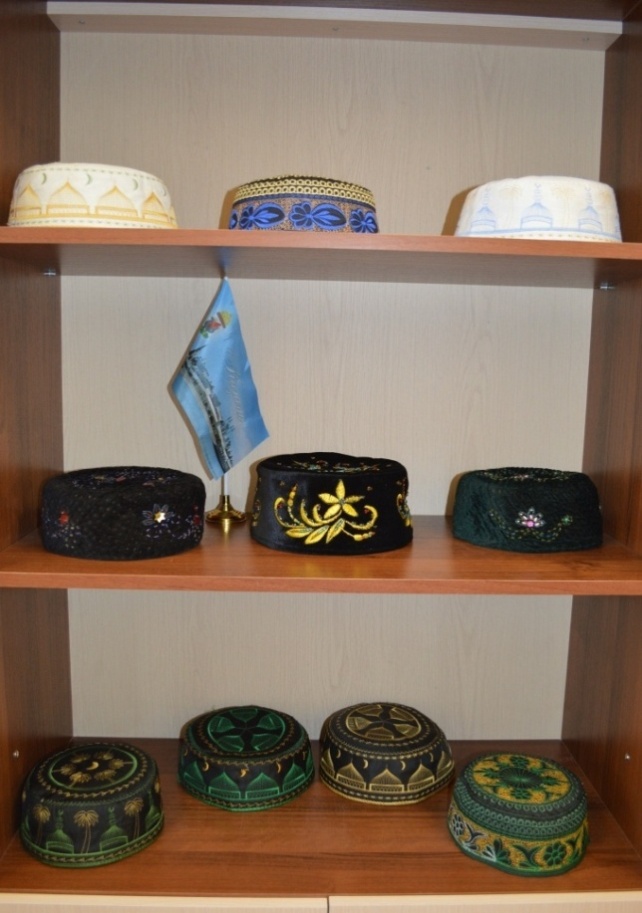 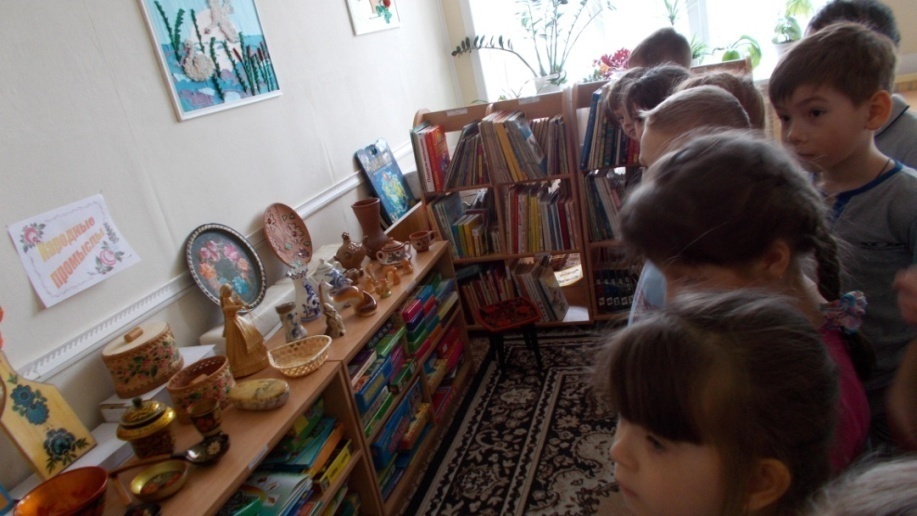 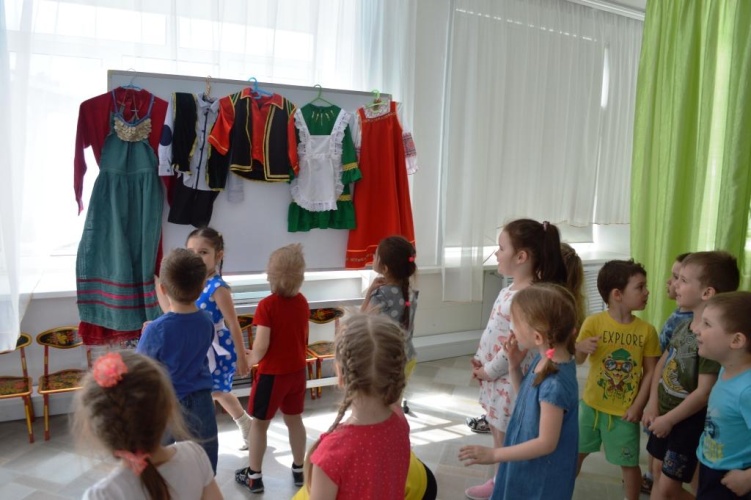 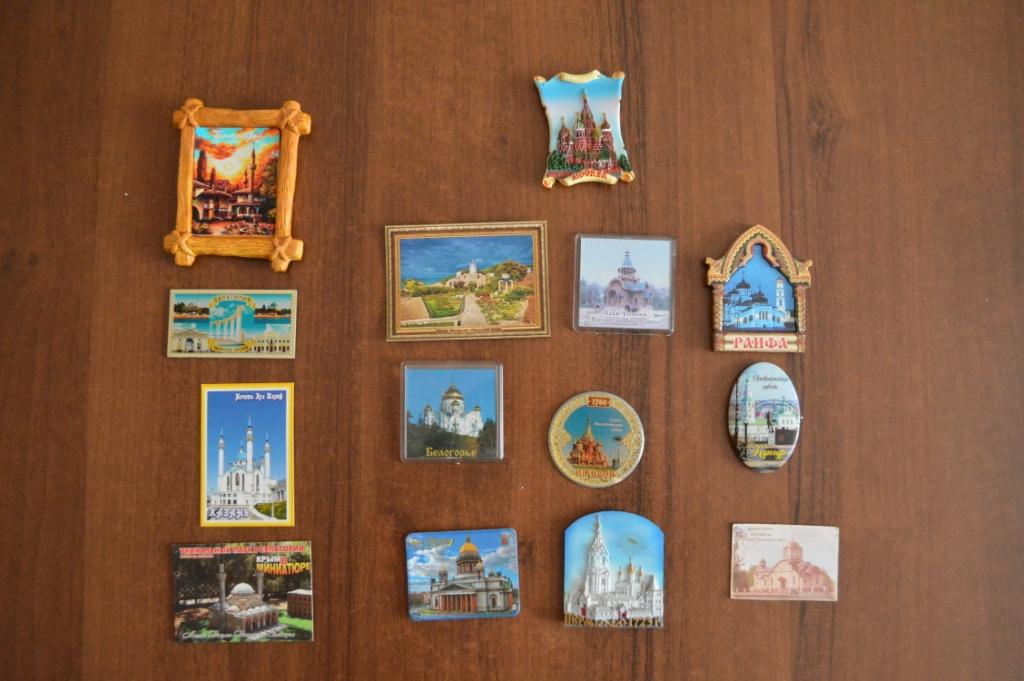 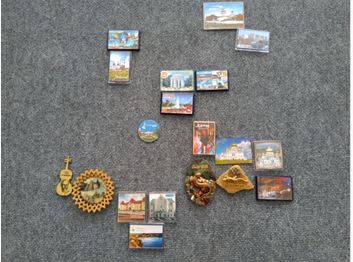 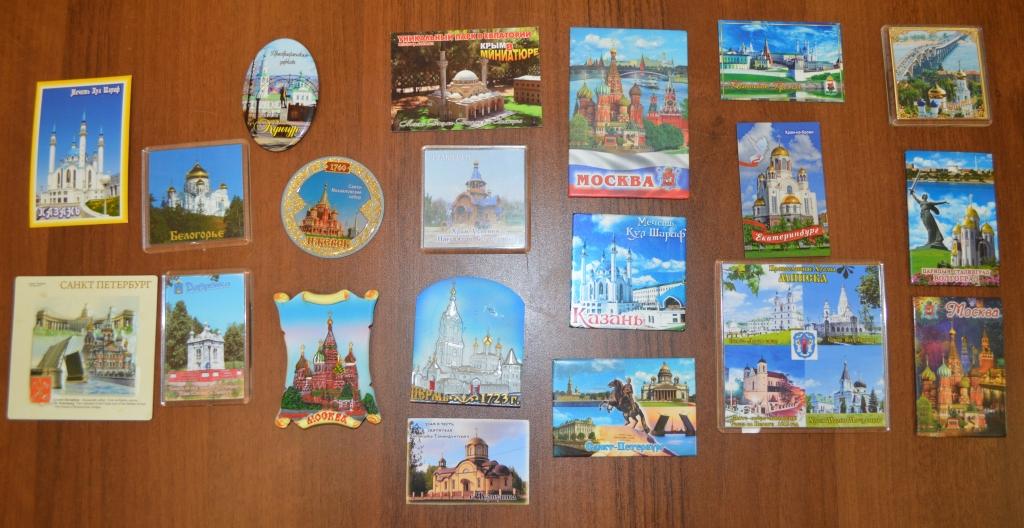 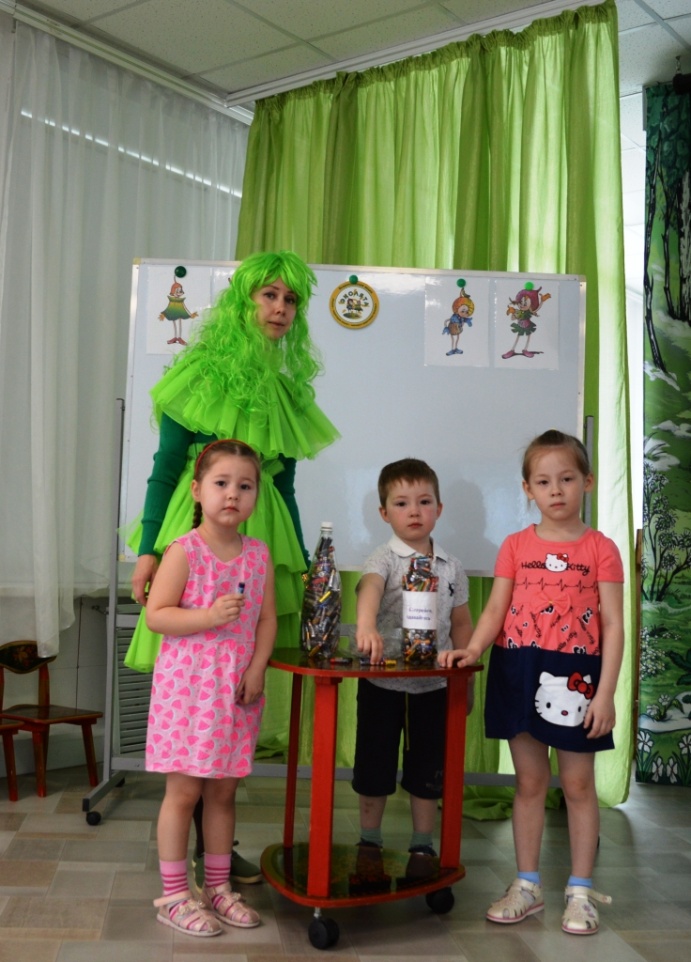 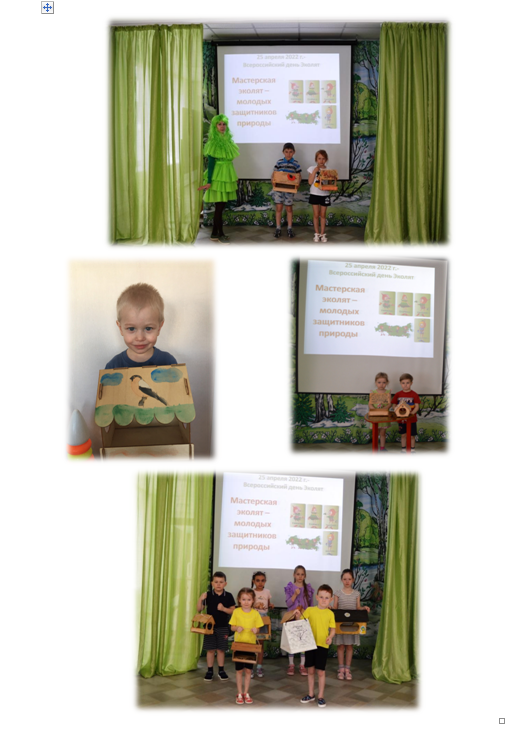 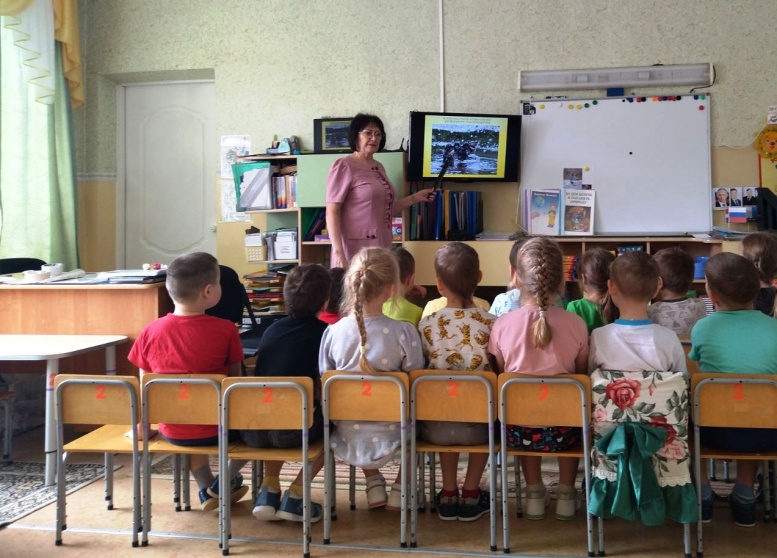 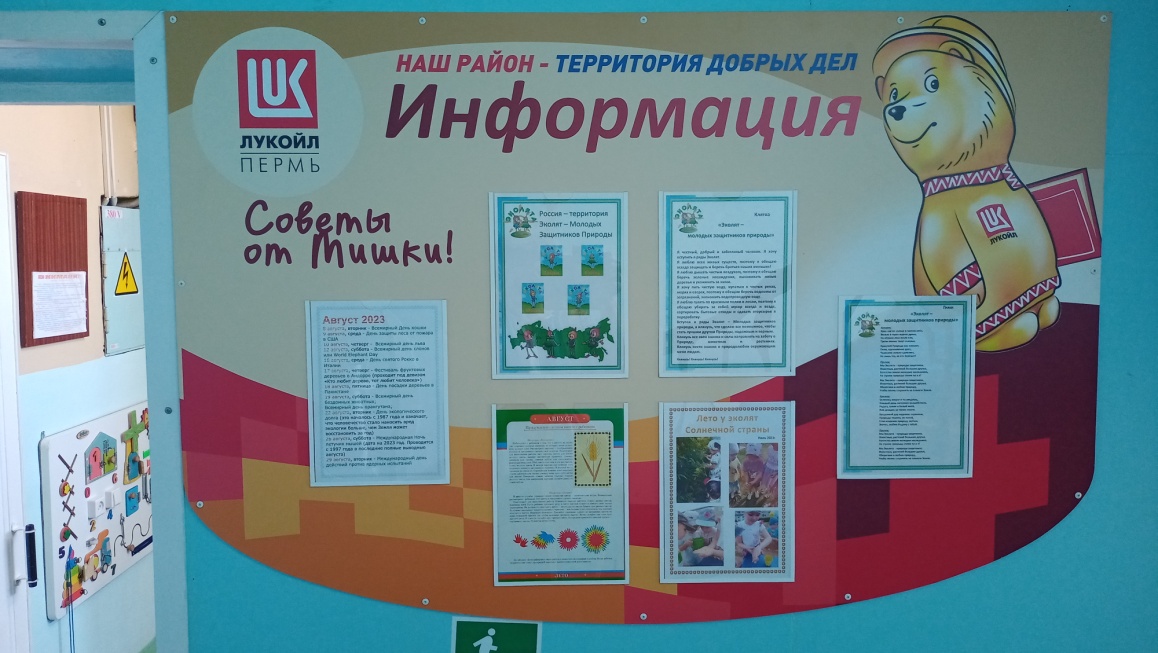 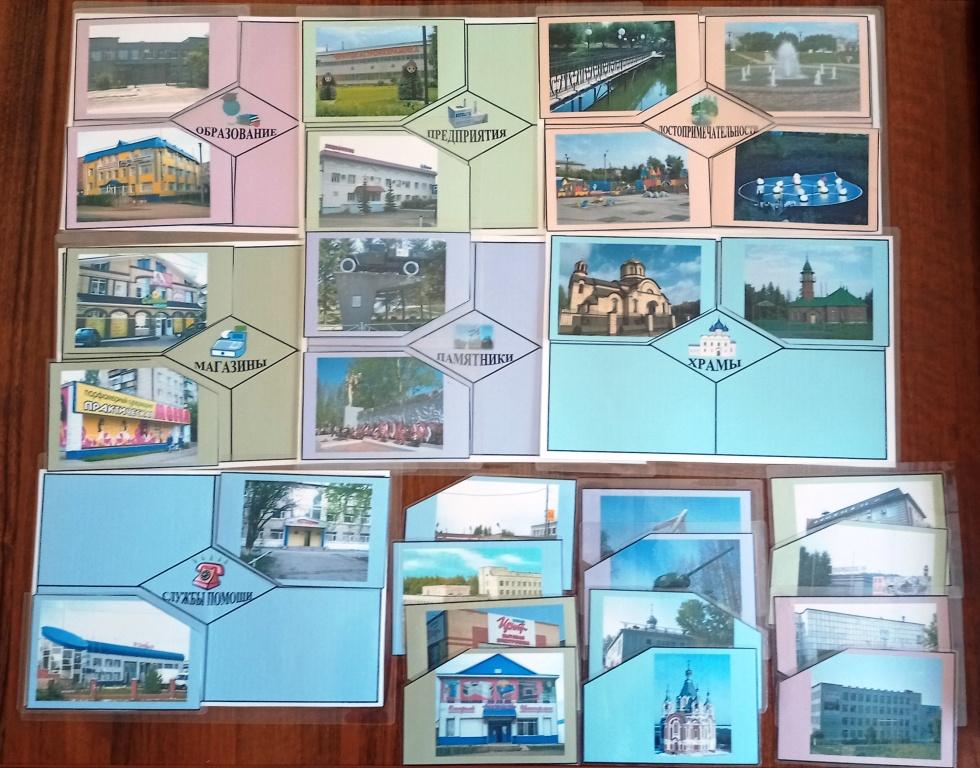 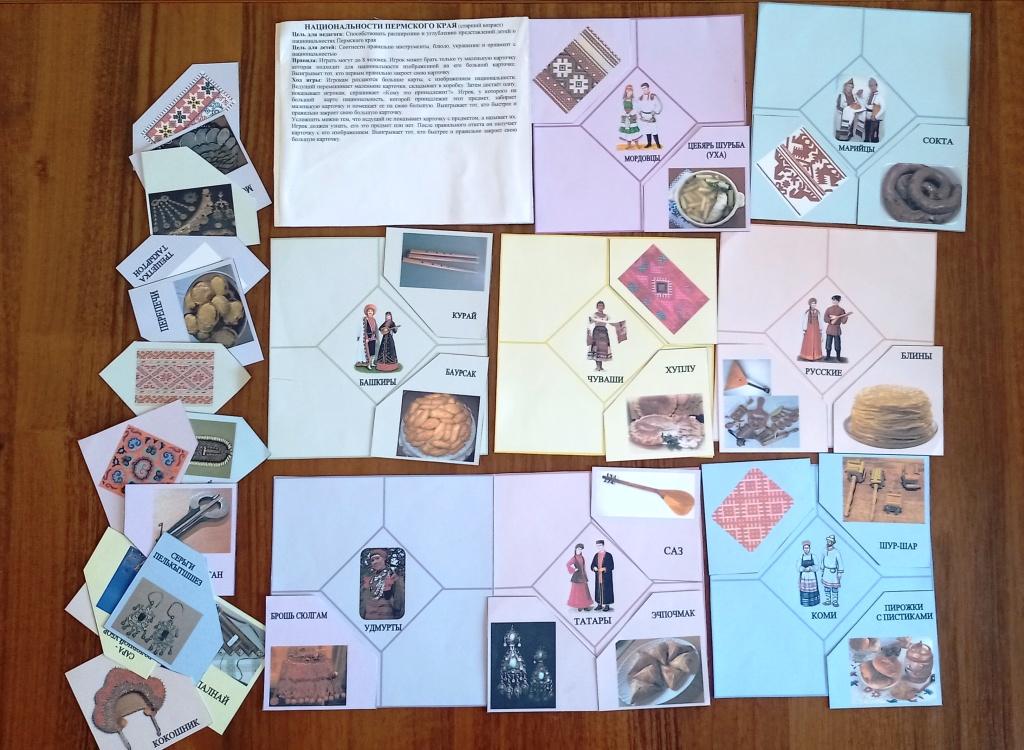 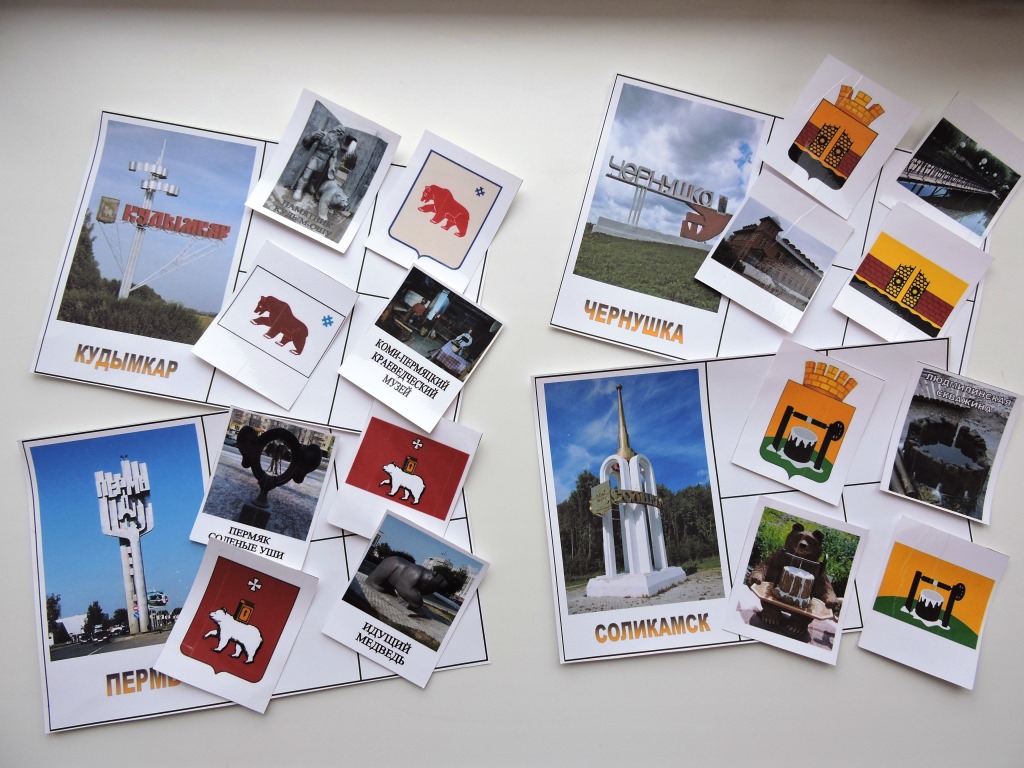 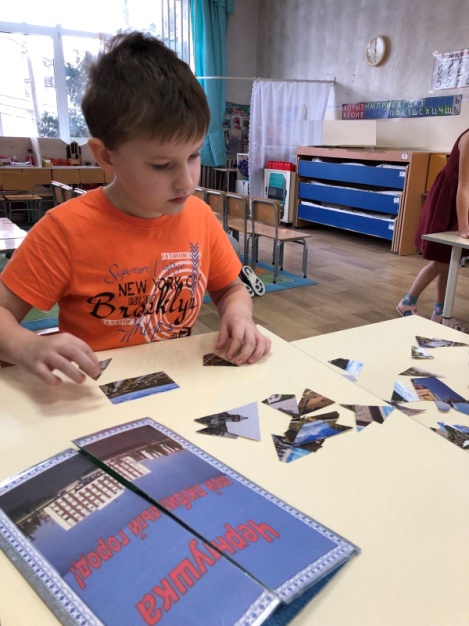 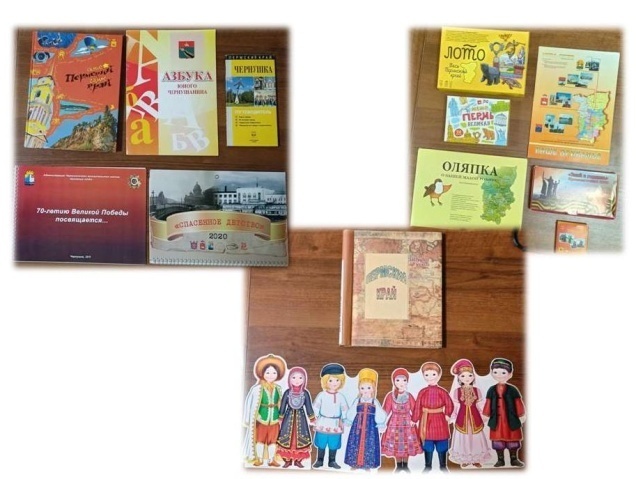 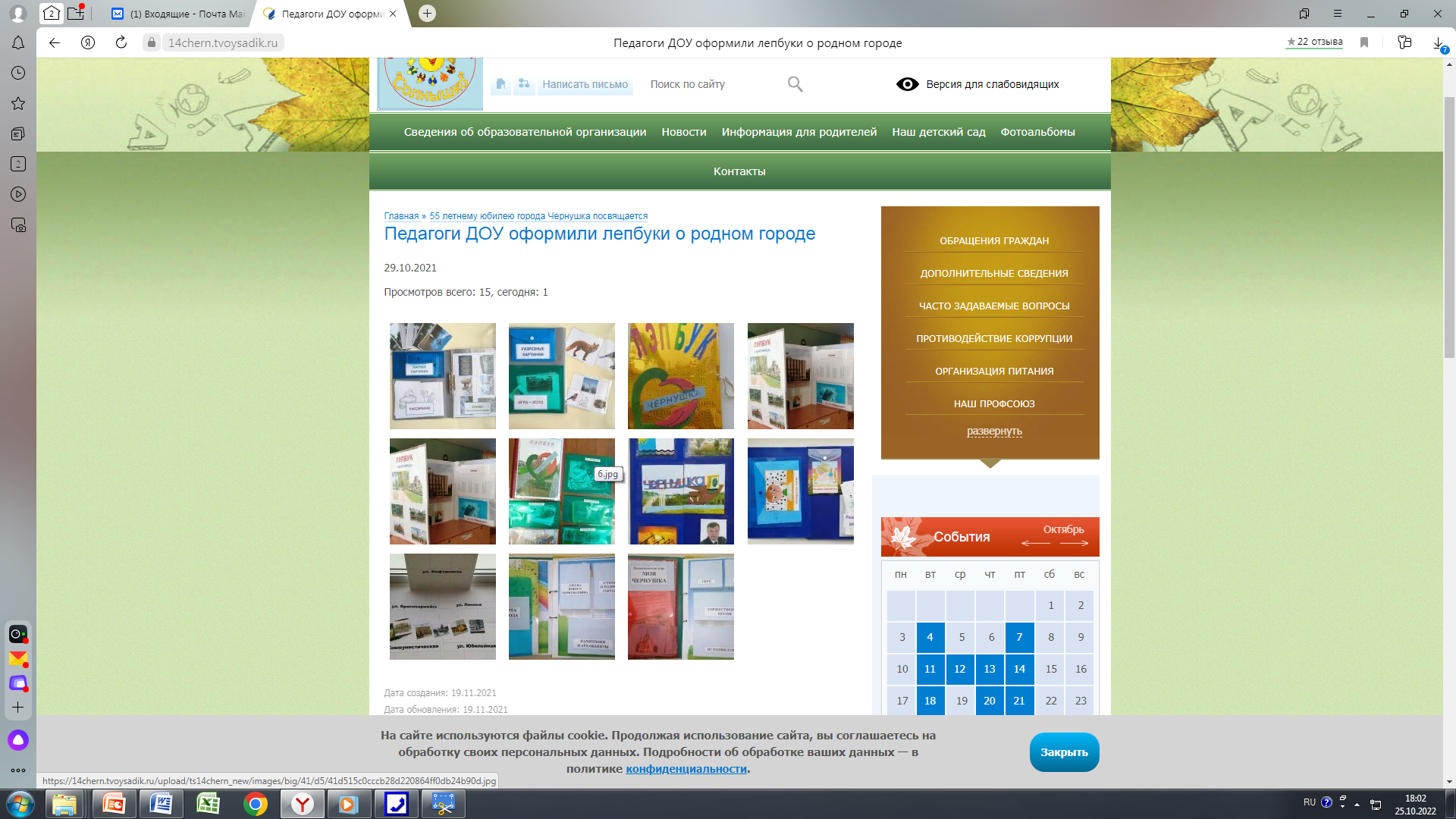 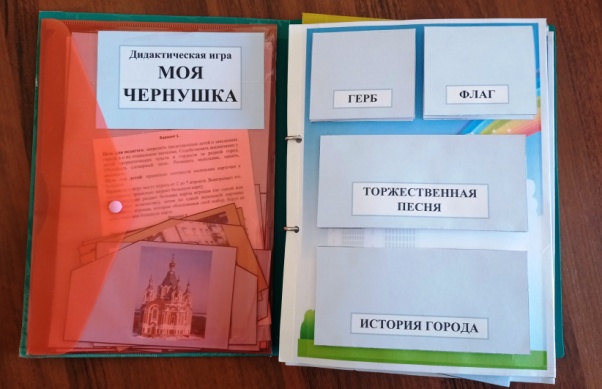 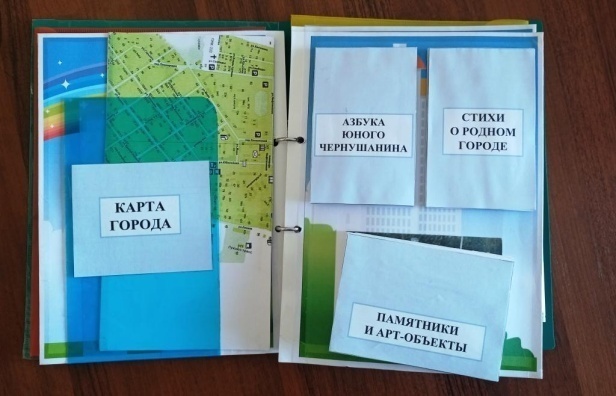 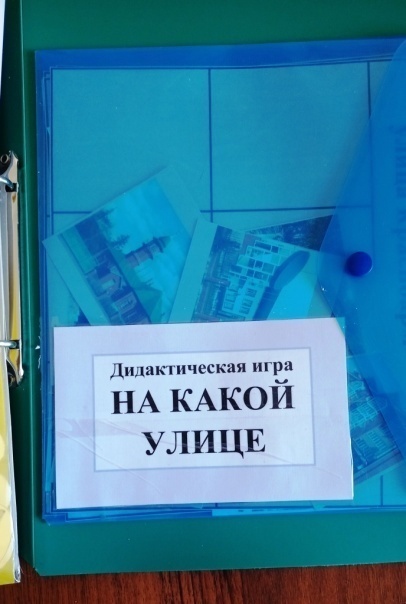 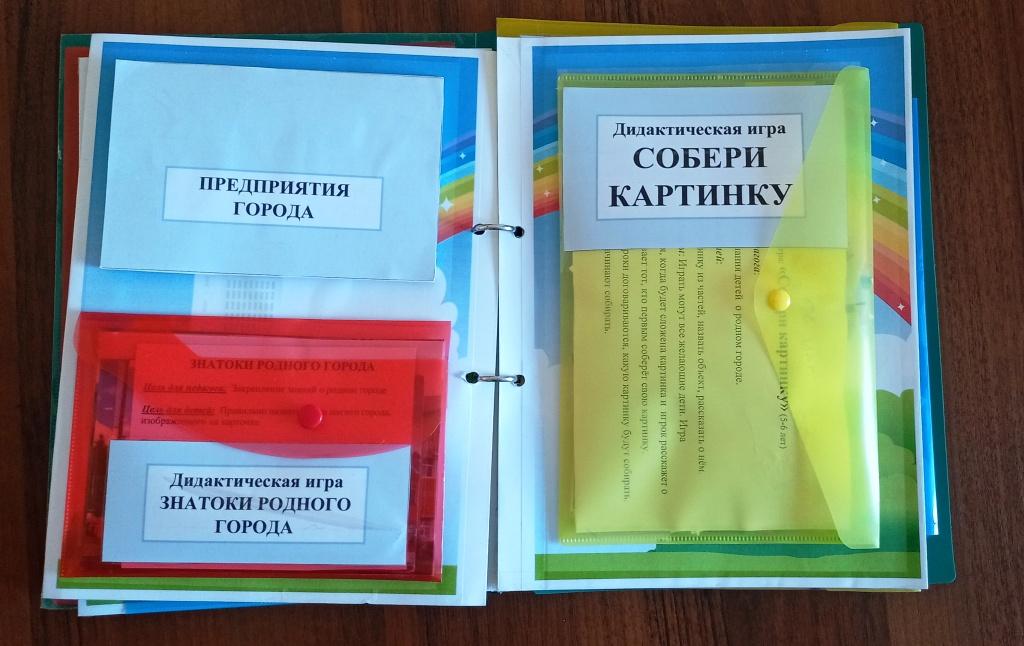 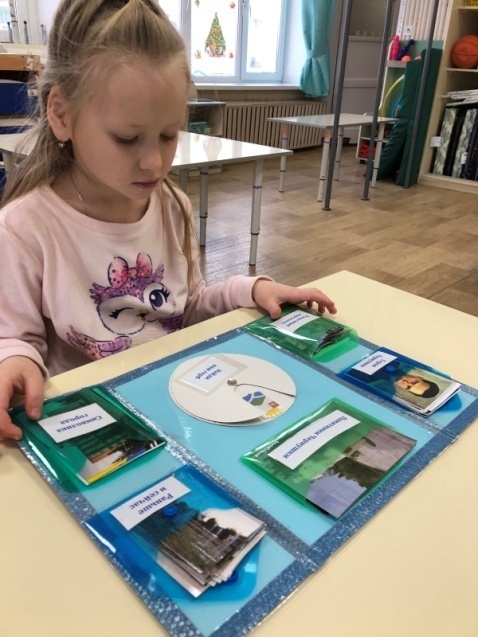 о родном городе: «Улицы Чернушки», «Моя малая Родина», «Чернушка многонациональная», «Речка, реченька, река»; 
о Пермском крае: «Народы Прикамья» и «Орнаменты народов Прикамья», «Пермь великая» и «Путешествие по Пермскому краю», «Пермь – город трудовой доблести и славы»; 
о России и мире: «Россия – Родина моя» и «Защитники Отечества», «Знаменитые люди России» и «Путешествие вокруг света» и др.
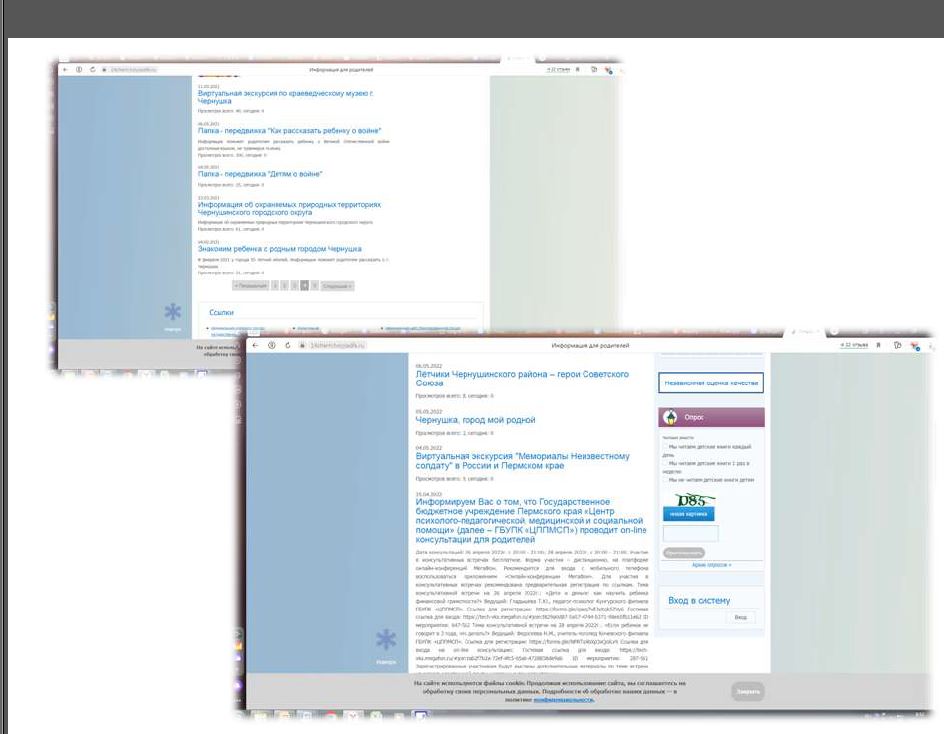 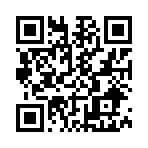 https://14chern.tvoysadik.ru/
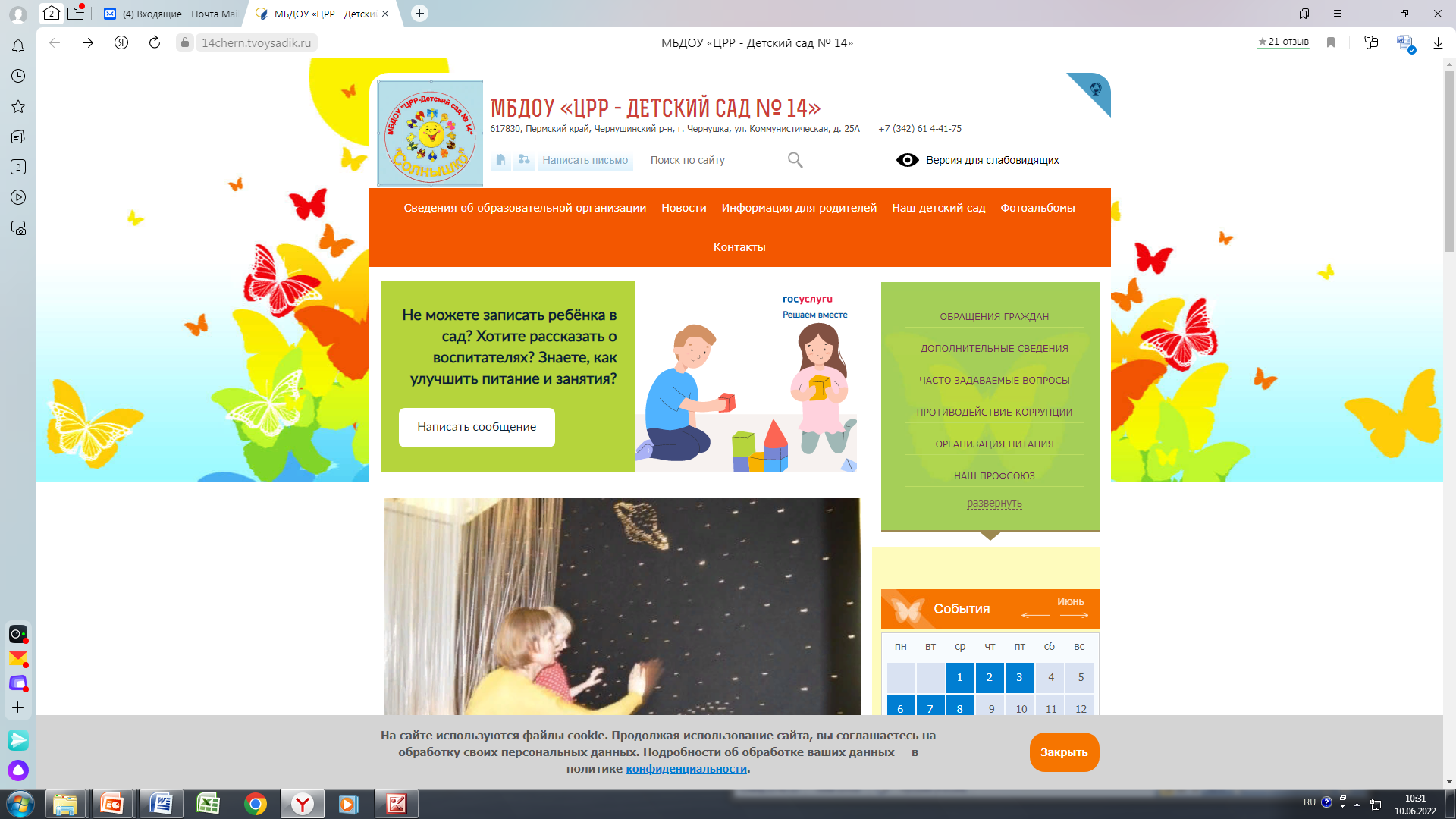